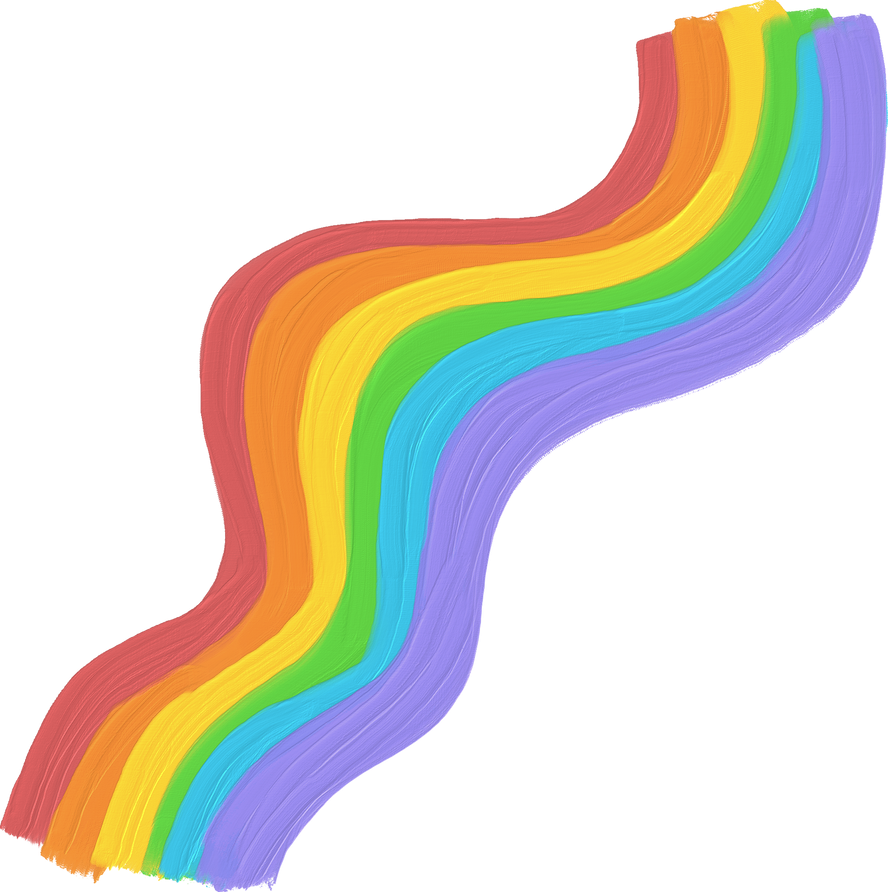 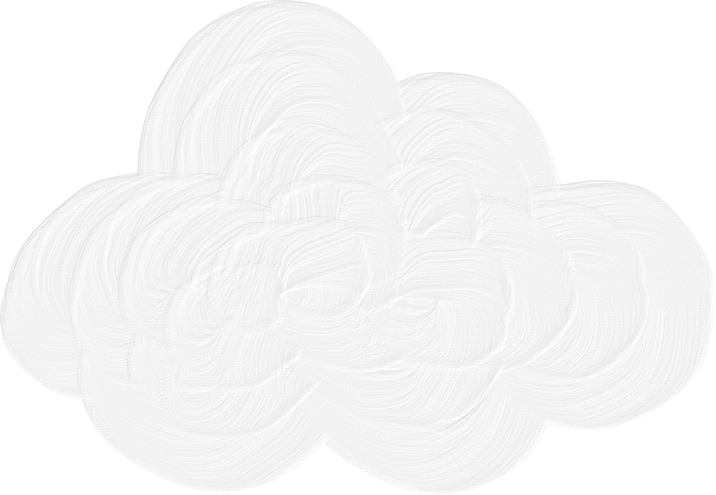 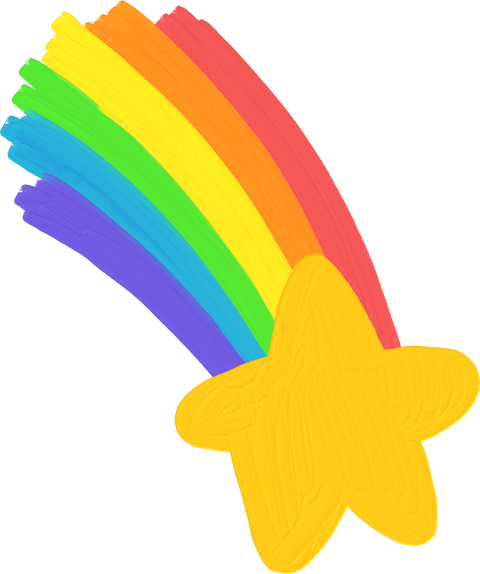 2023年第五届伦交所集团“绿行者”乡村环境教育项目
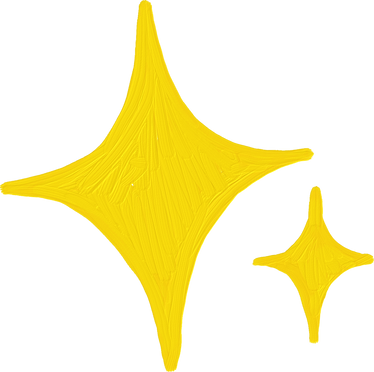 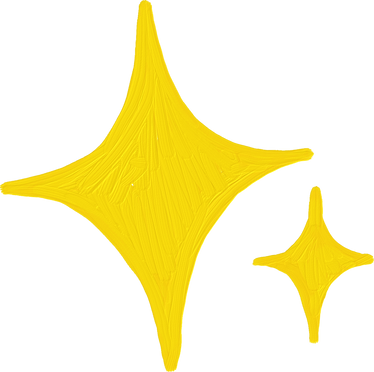 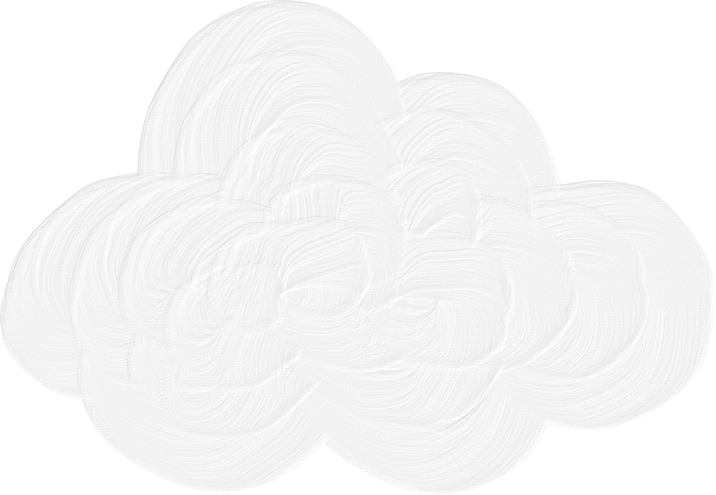 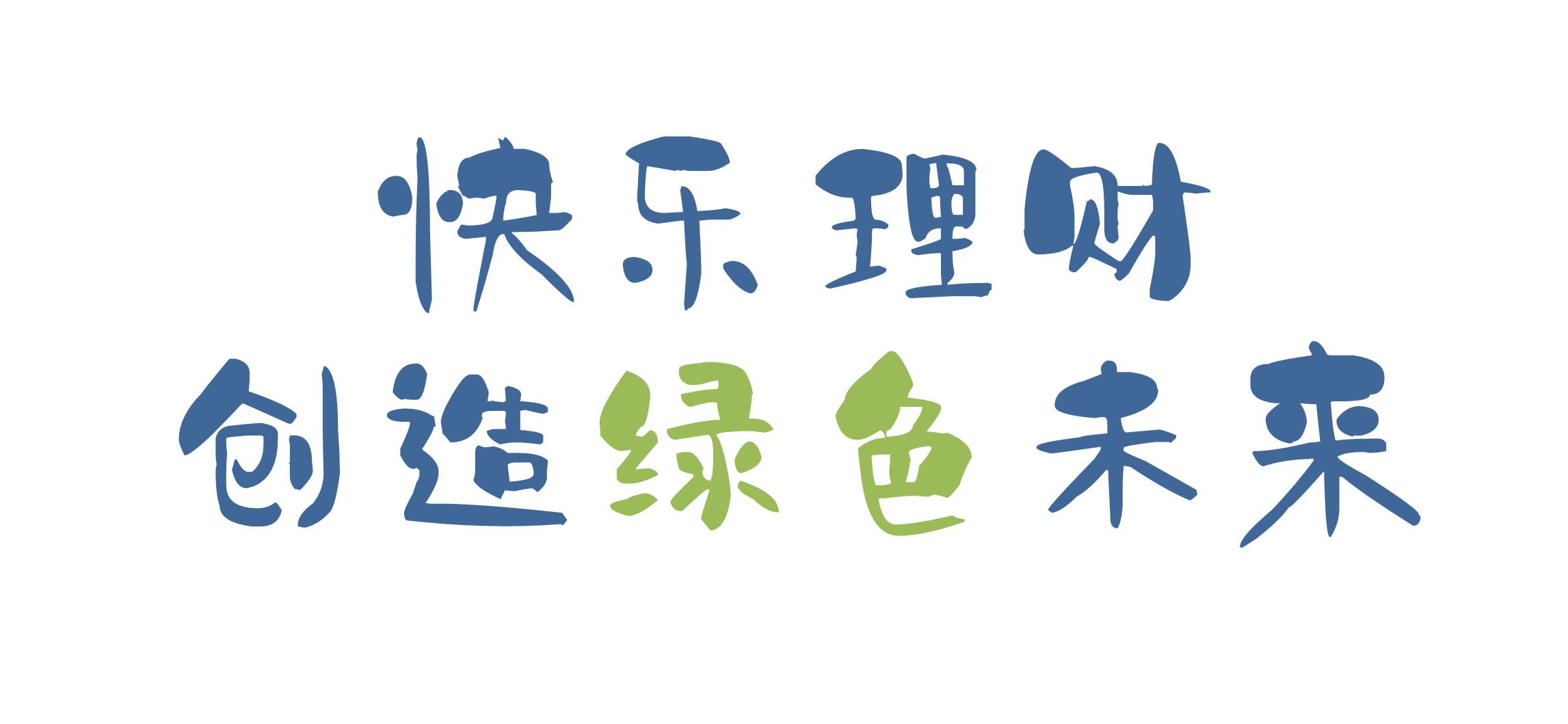 数字与金融教育之
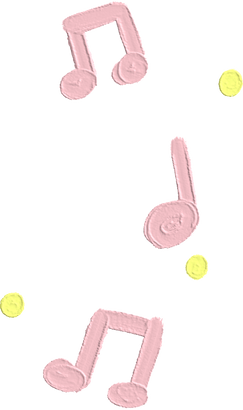 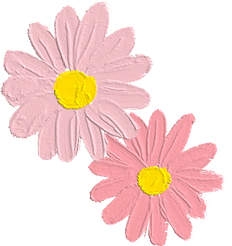 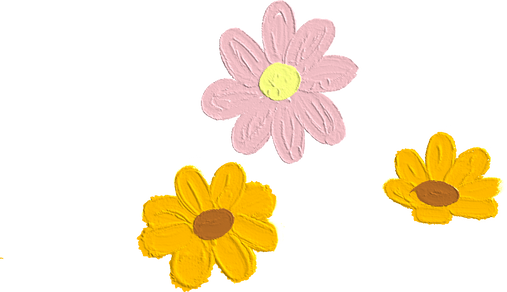 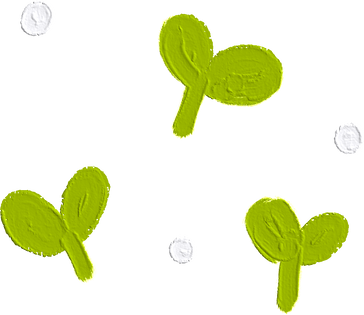 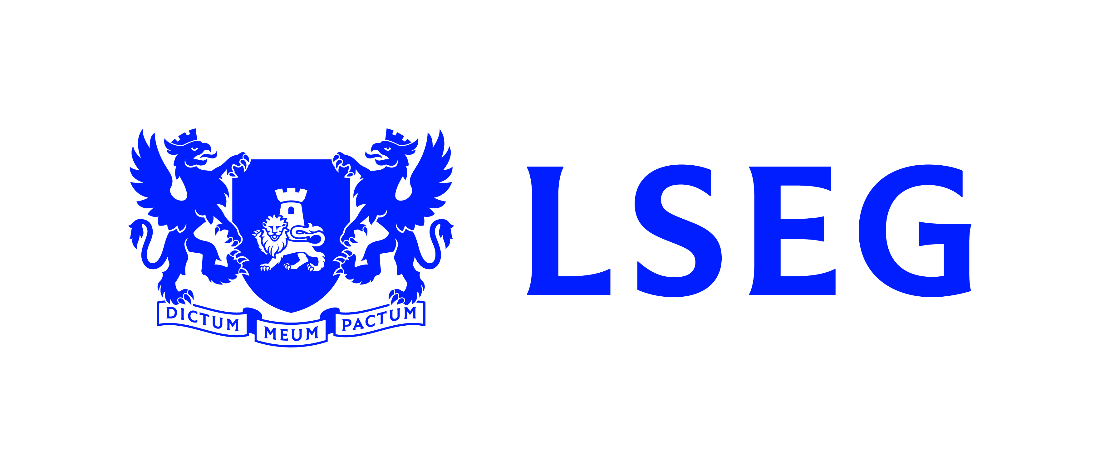 [Speaker Notes: 游戏开始之前对小朋友进行采访-大家知道什么是理财吗，你知道你的父母是如何理财的吗？

流程一：第一轮游戏 （盲选）
目的：希望通过游戏环节让小朋友活跃起来，起到热场的作用，并且为后续讲解知识点做铺垫。
流程二：知识讲解
目的：通过以上游戏环节发生的事情引出相应的知识点，为小朋友进行详细的讲解。
流程三：第二轮游戏 
目的：希望通过上一轮知识的讲解，通过实践的方式加深印象及理解。让小朋友进行有策略的选择。
流程四：价值观传递
目的：希望小朋友能够树立正确的价值观，起到一个升华的作用，还有很多事物是比钱更重要的。]
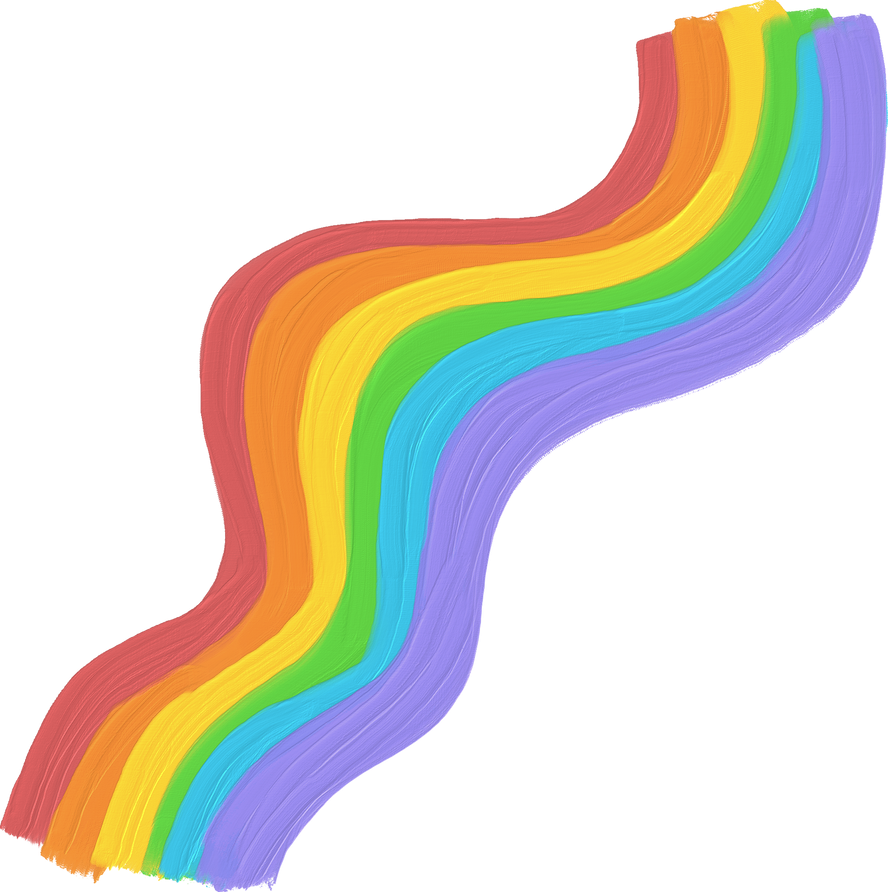 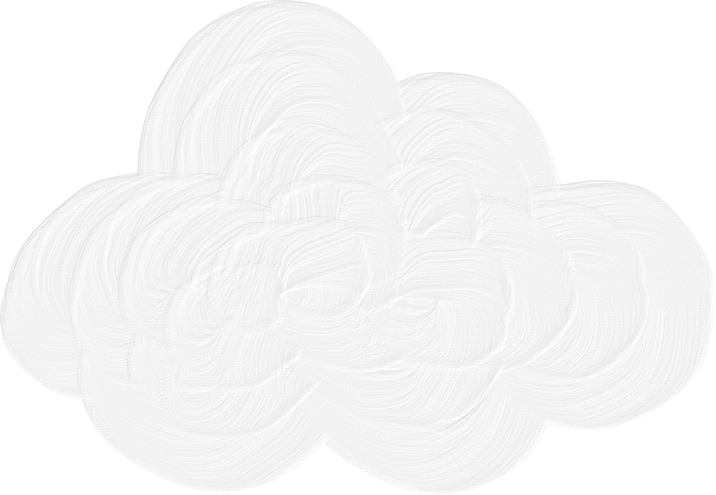 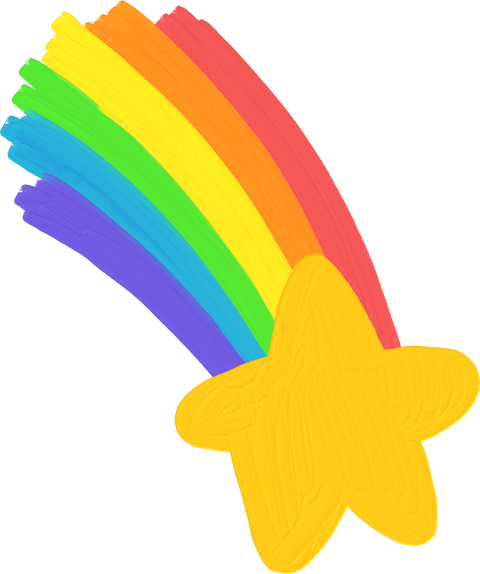 一起来做游戏吧
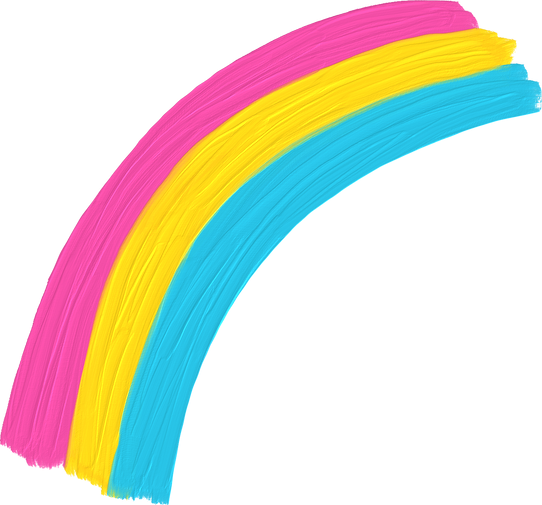 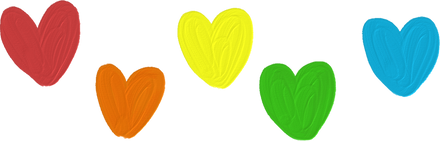 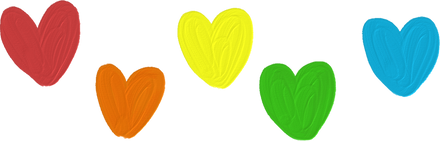 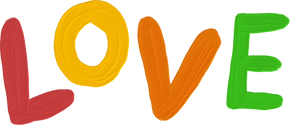 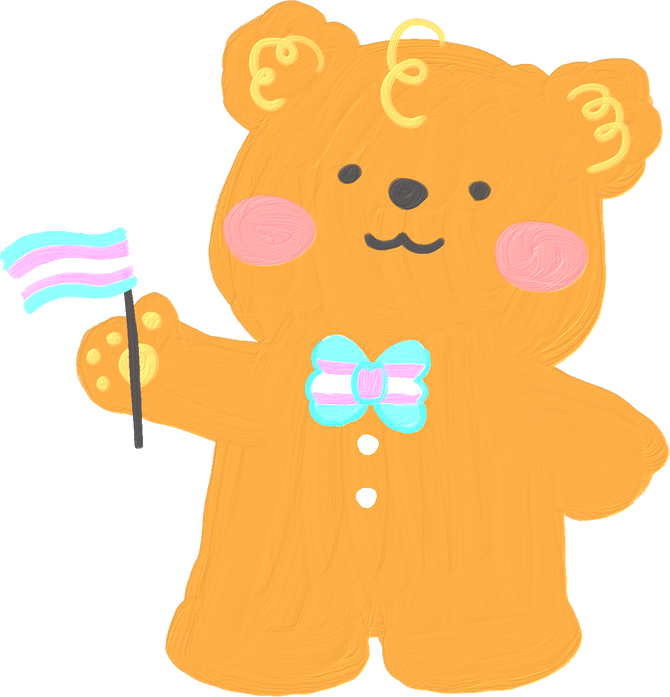 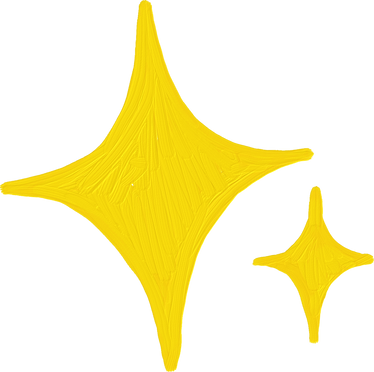 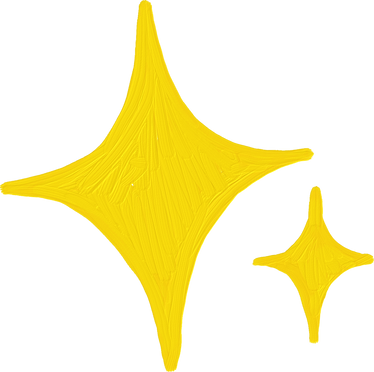 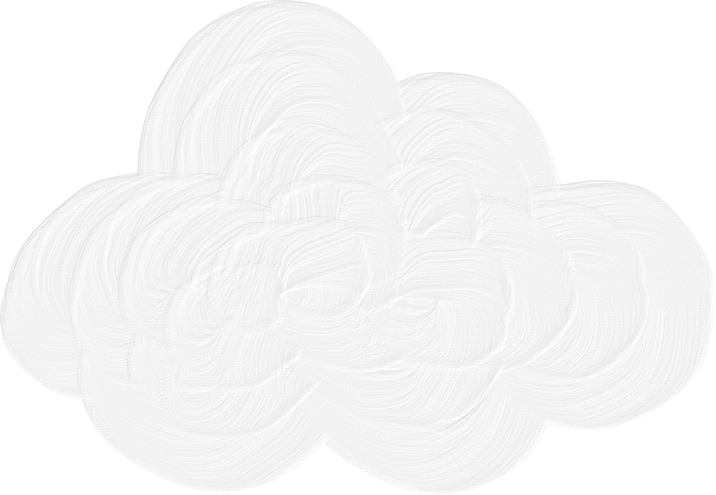 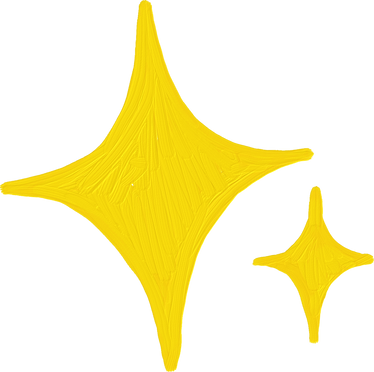 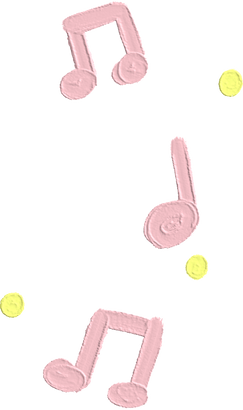 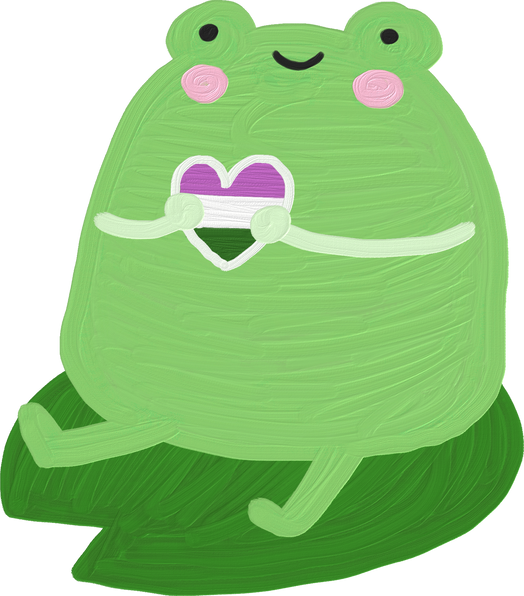 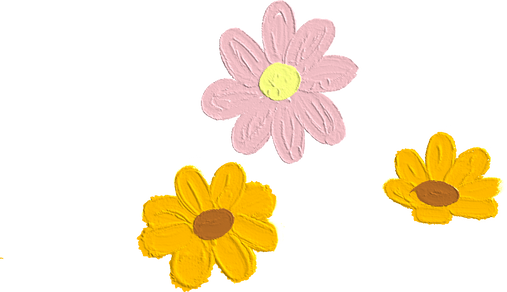 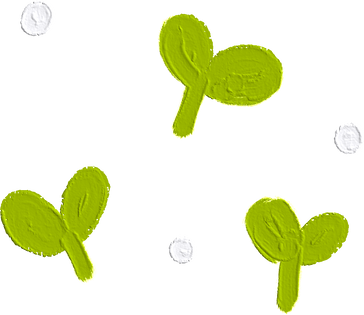 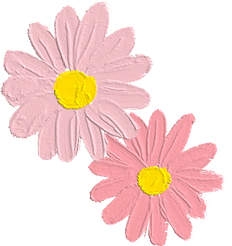 [Speaker Notes: 流程一  第一轮游戏（盲选）- 游戏总时长建议控制在15分钟之内。
1.需要准备道具：用A4纸打印出12种商品，每种商品打印10份，再给每个小朋友打印20个金币，额外多做出一些金币未来商品增值会额外派发金币，还可以做一些面值10, 20, 50金币的纸钞备用，因为有借币的环节，用于出借的金币可以准备成不同的颜色或者形状以示区分--大学生准备物料   
2. 每个小朋友派发20个金币
3. 根据小朋友的数量对小朋友进行分组：2-3人一组
4.做游戏时放一些背景音乐]
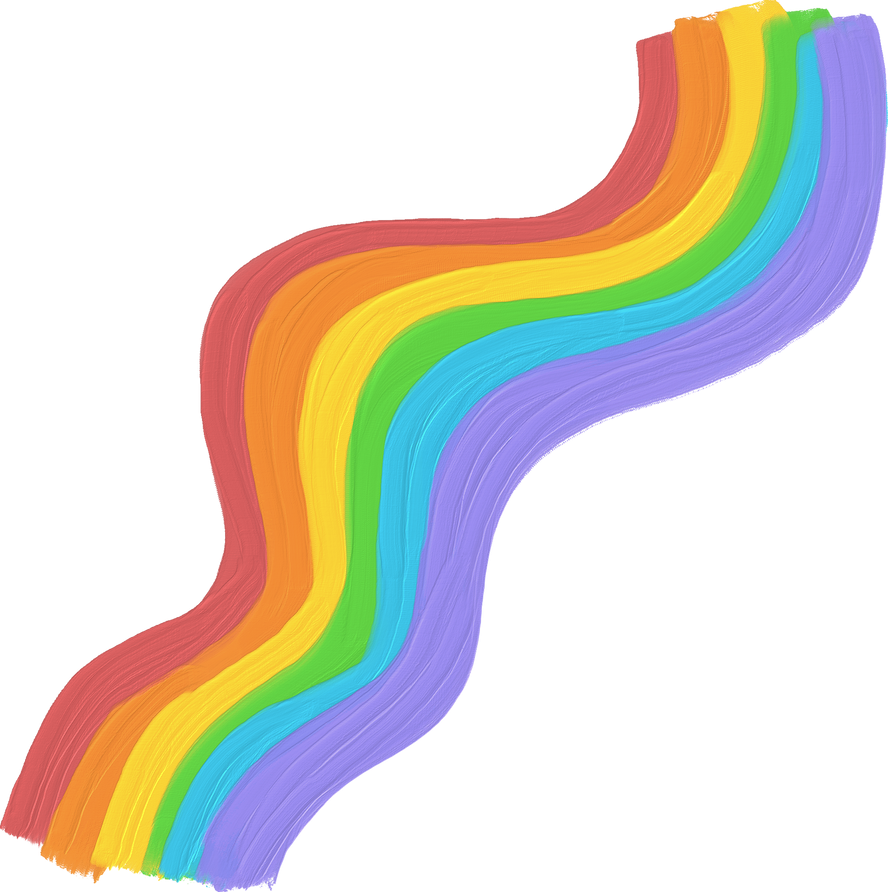 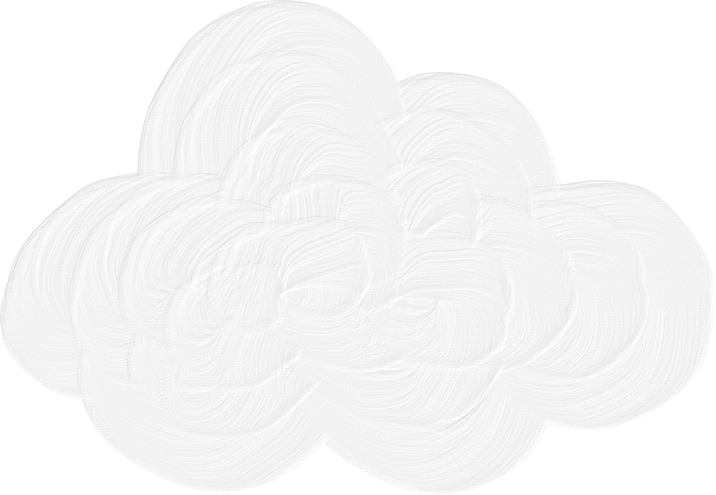 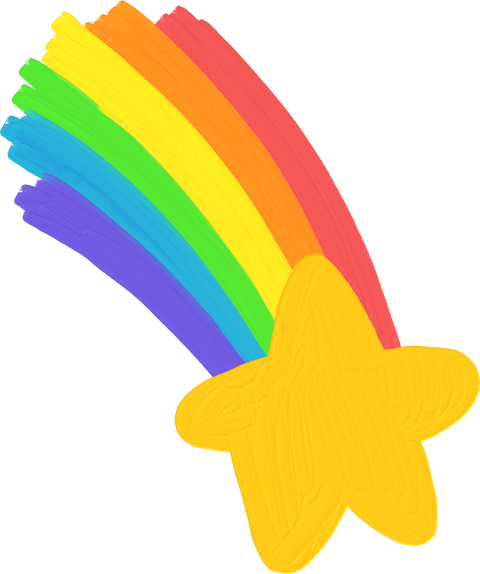 你会选择买什么东西？
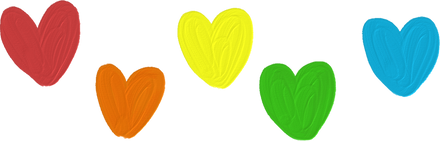 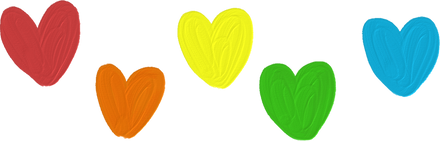 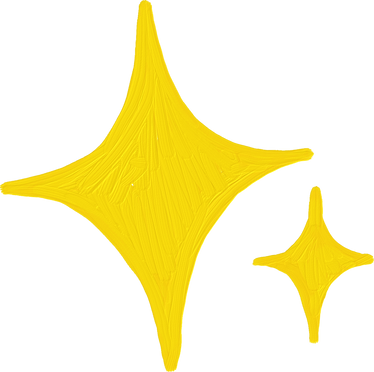 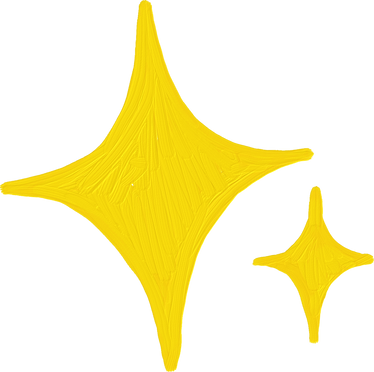 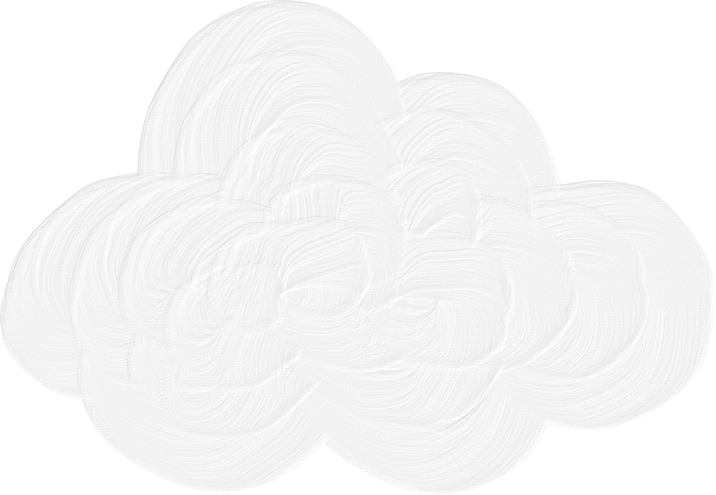 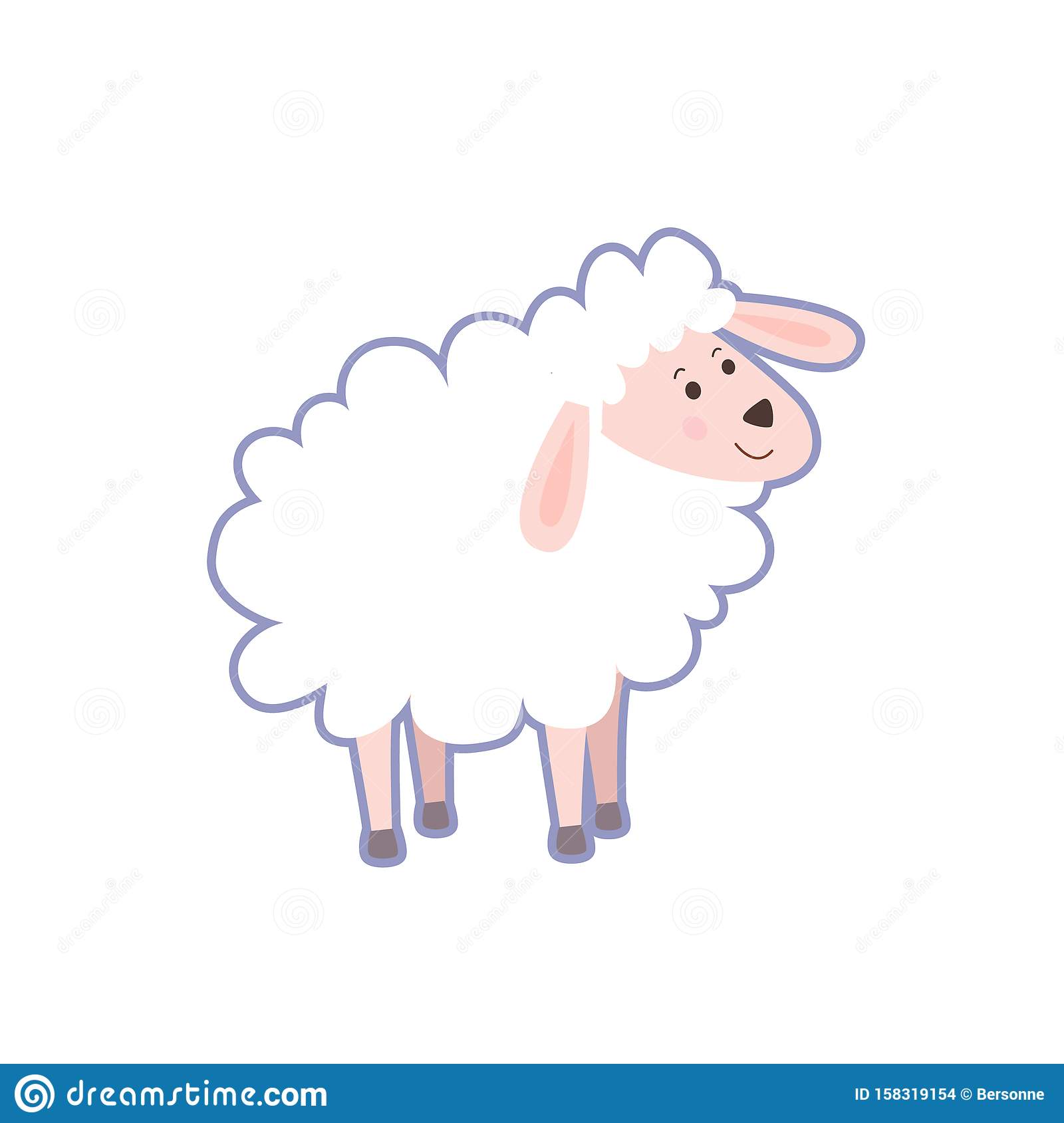 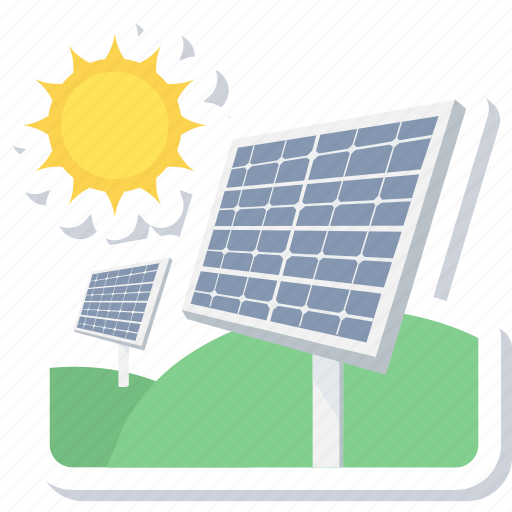 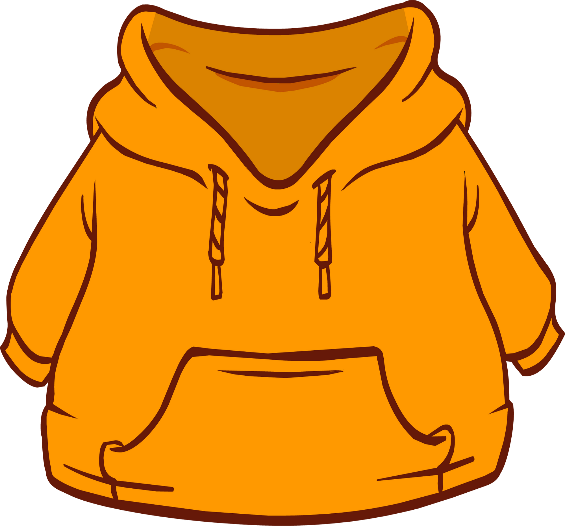 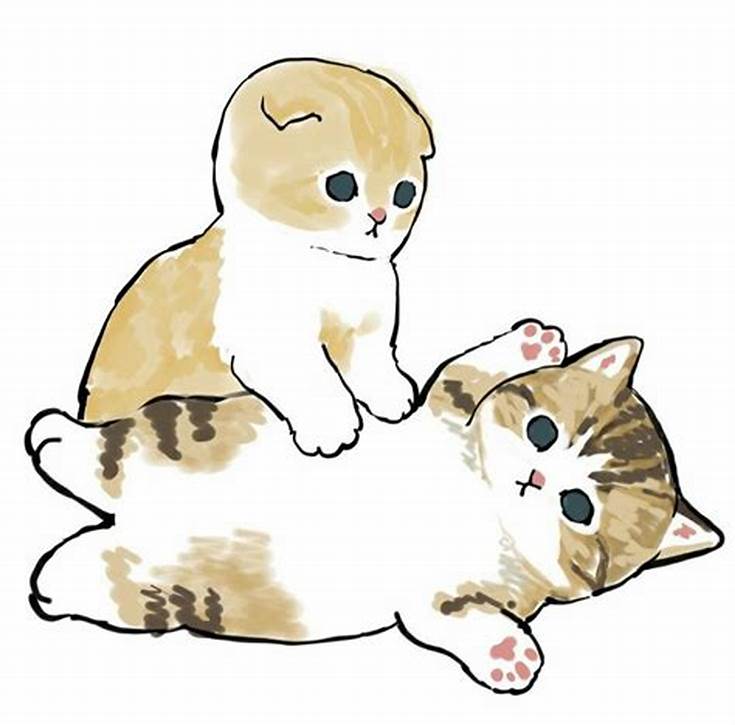 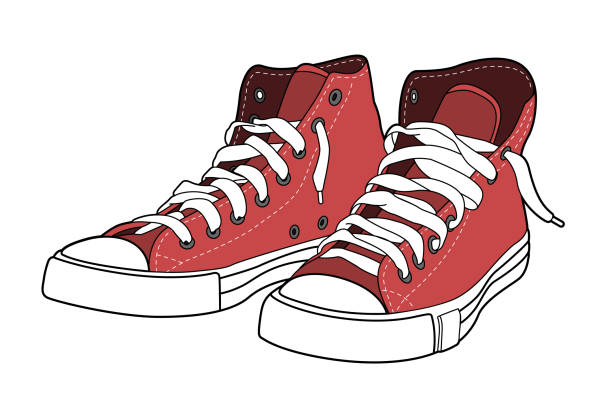 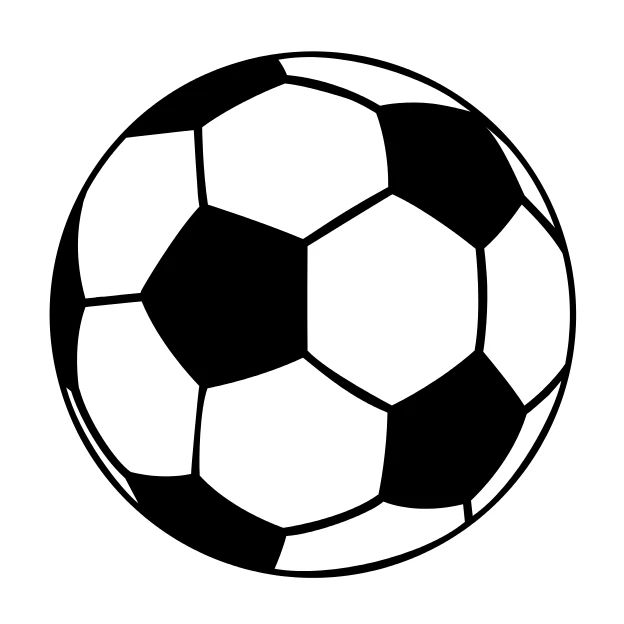 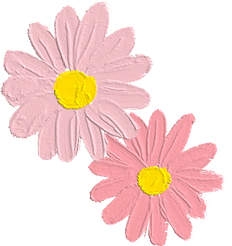 10金币/只
2金币/只
3金币/只
2金币/件
20金币/个
2金币/双
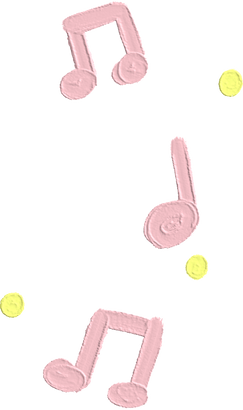 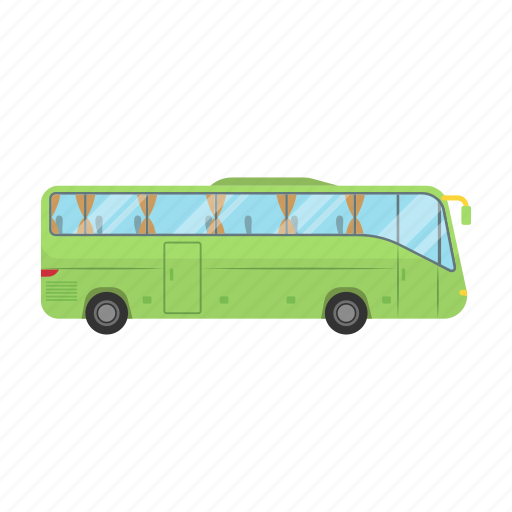 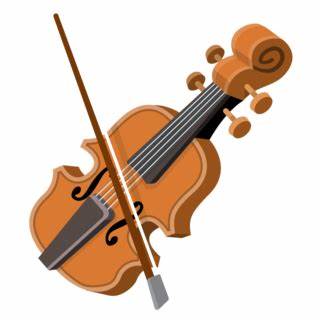 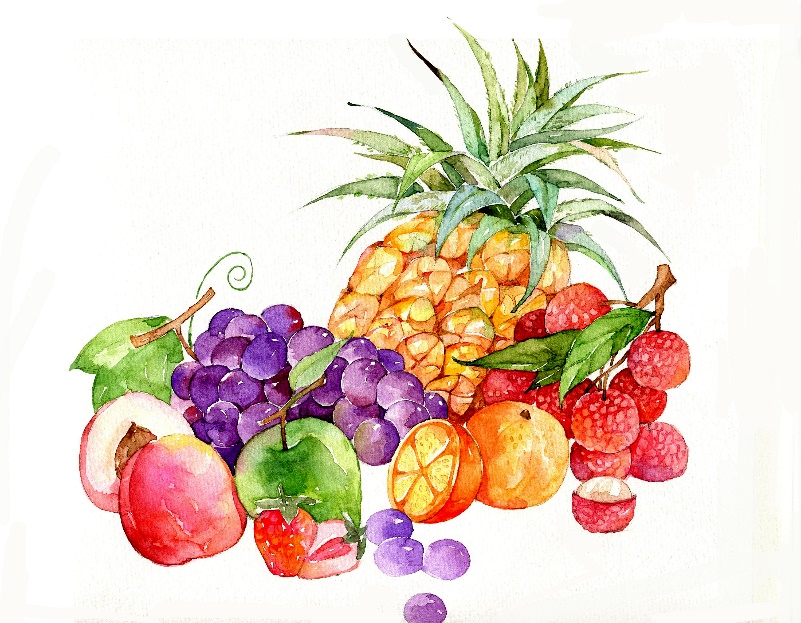 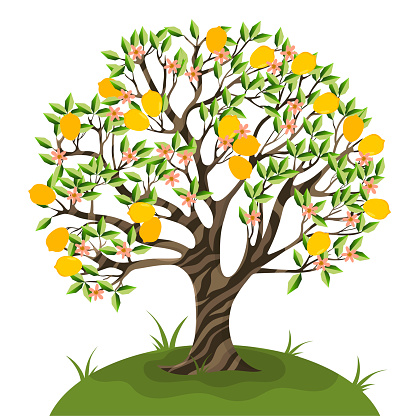 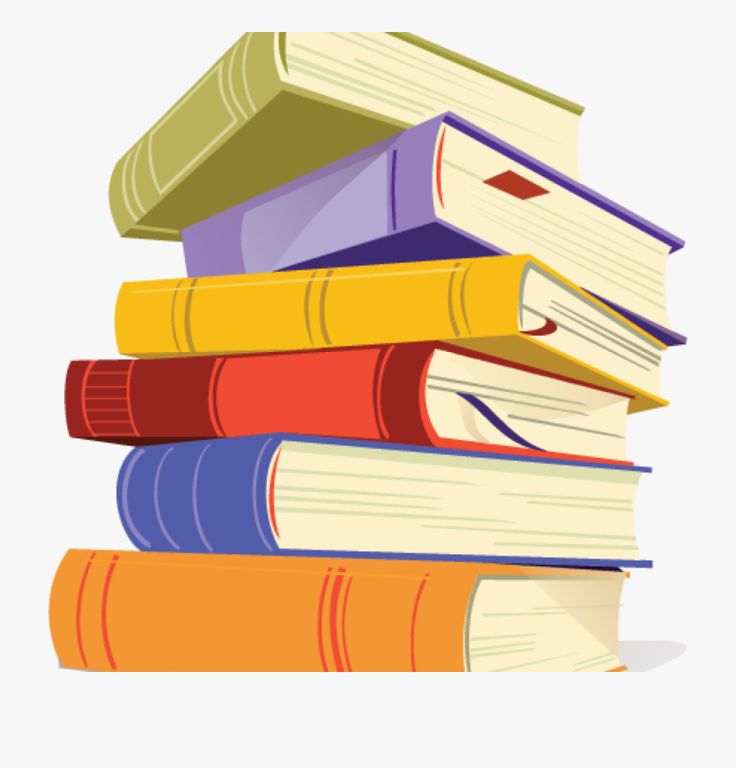 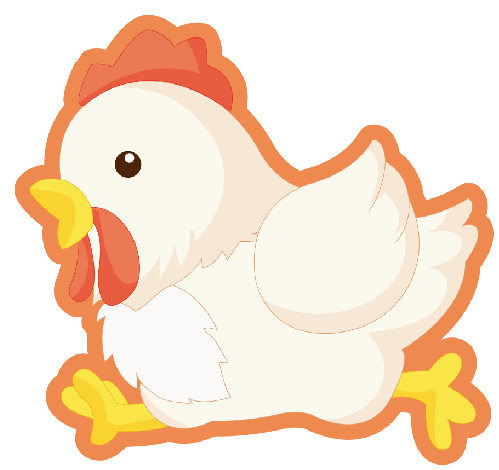 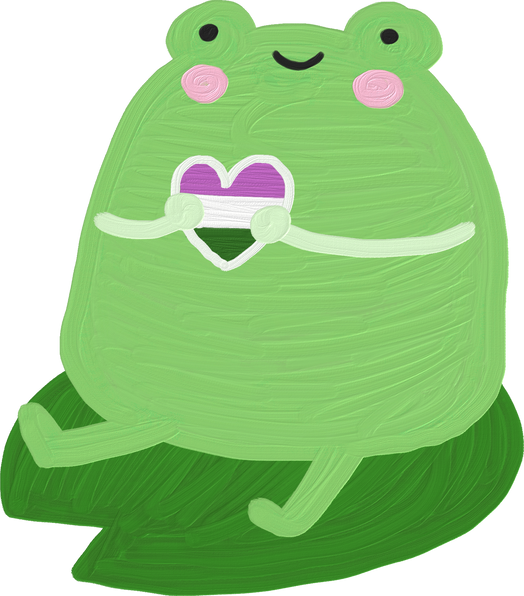 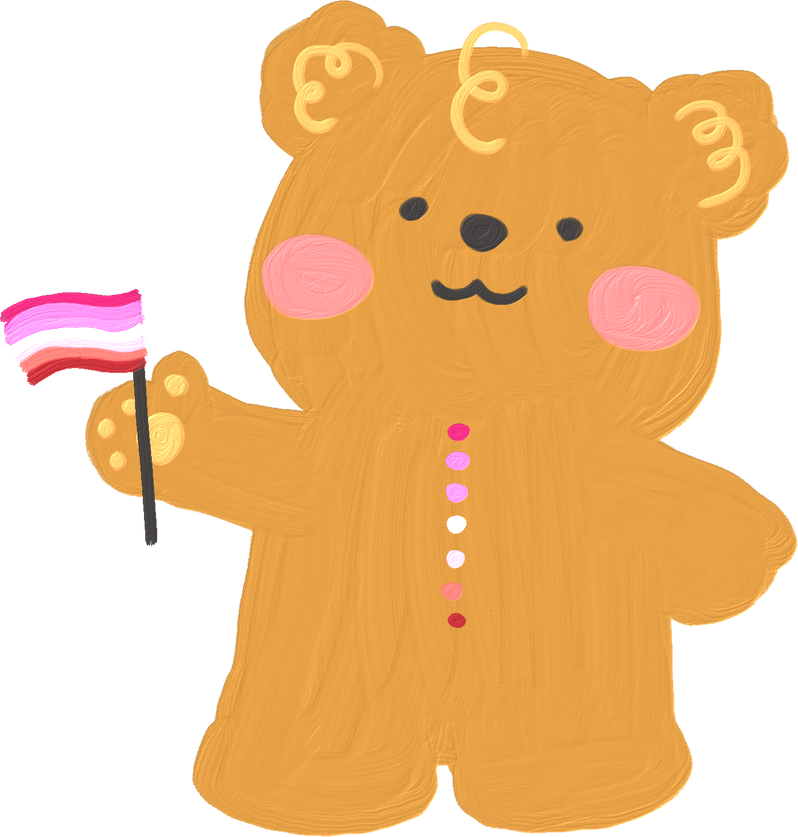 新能源
2金币/份
40金币/辆
9金币/个
2金币/只
2金币/棵
3金币/本
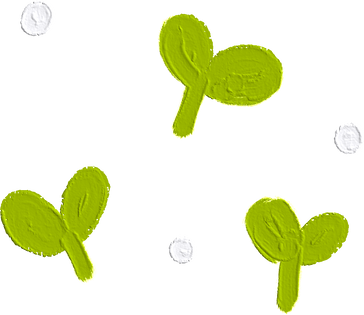 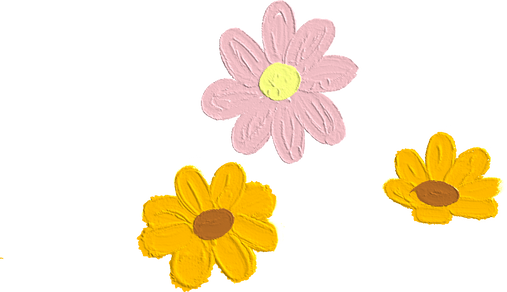 [Speaker Notes: 先介绍产品，在这个地方可以突出介绍太阳能光伏板，新能源公交车，可以做一下知识扩展，比如什么是清洁能源，我国最大的清洁能源是什么？为什么要鼓励使用清洁能源？等等。
然后简单介绍一下规则 - 由小朋友分组讨论2-3分钟，可以选择花完所有金币，或者花部分，甚至不花。先决定好的小组派一名代表先到老师处用金币购买相应商品。因为每一类商品只有10个，先到先得。
【建议】为了保证升值商品一定有小组会选取，可以有些引导，比如如果前五组都没有选到羊，老师可以进行吆喝，还有可爱的小羊哦。。。也可以放出下一页Slide，让大家看到有些商品快卖光了，让游戏更有参与感。

游戏过程中主要包含的物品有三大类：1. 普通消费品（如鞋子，足球）2. 可以升值的物品（羊，光伏板，大树，鸡， 新能源公交车）3. 有风险的物品（如：鸡，在后期会由鸡瘟）
 
给小朋友选物品的过程中，会出现很多种不同的情况，其中会包括很多我们不想出现的情况，比如：1. 没有任何一组选到可以升值的物品（游戏核心体现不出来，游戏无法正常进行）2. 没有任何一组选到有风险的物品（关于风险的部分，小朋友没有办法直观体会到）3. 没有任何一组选到普通商品（体现不出投资和消费的区别）4. 等
 
为了每一类商品都可以被选到。青年导师可以采取的方案包括但不限于如下几种：1. 在小朋友选择的过程中，用语言引导小朋友。比如：当前，没有任何小朋友选择羊。青年导师可以说：我这边的小羊还完全没有人选，还有没有小朋友手上有10个金币，可以购买。2. 青年导师加入到小朋友的游戏组里，引导物品选择3. 青年导师在出现某一类物品没有被选的时候，自行成立一个组去选择，并且在后续游戏中跟小朋友一起参与。4. 让班主任老师也一同参与进游戏。 等]
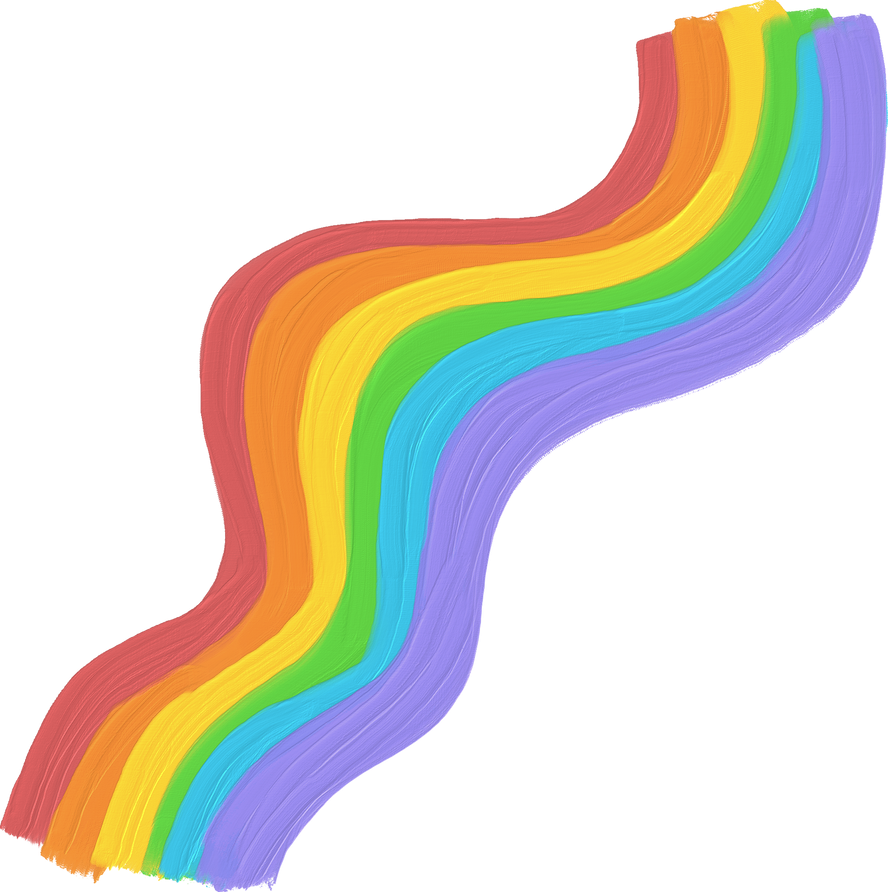 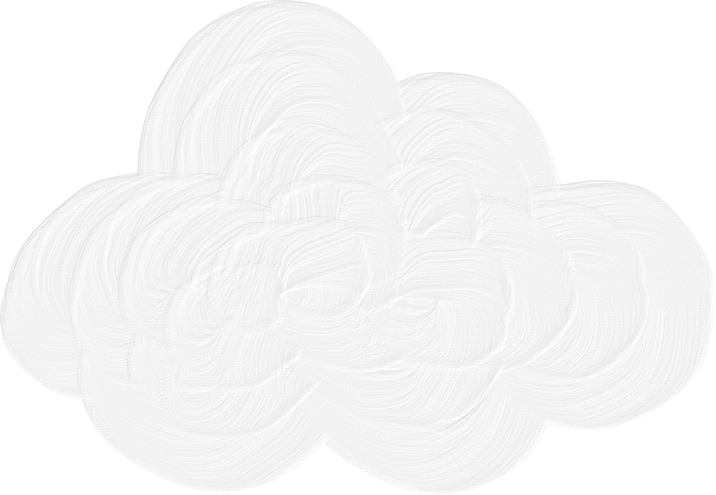 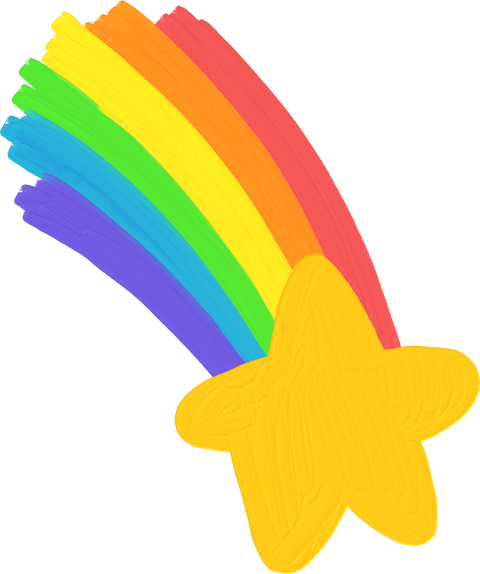 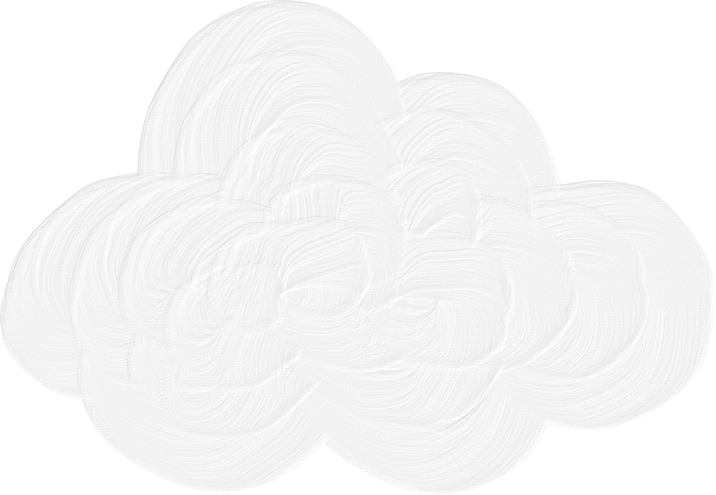 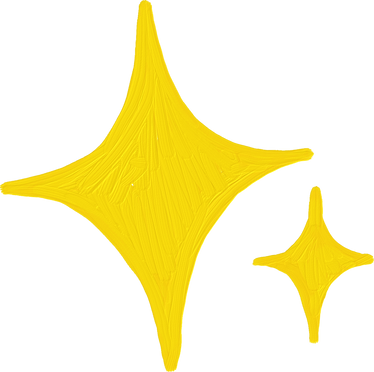 我们的货架
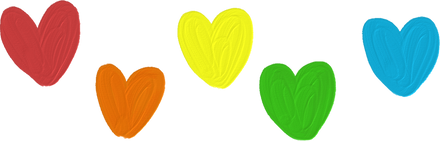 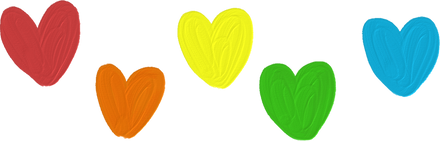 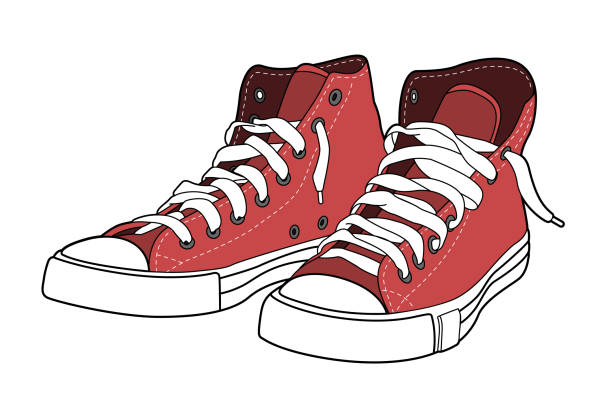 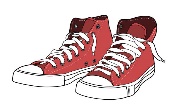 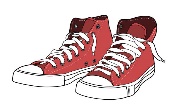 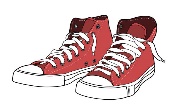 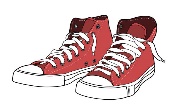 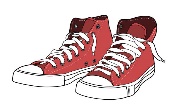 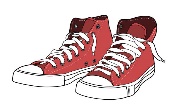 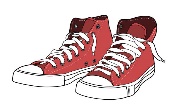 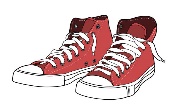 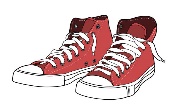 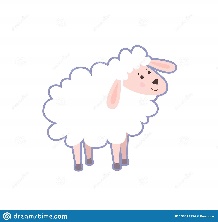 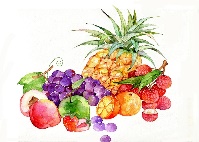 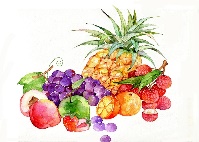 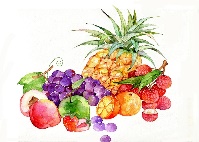 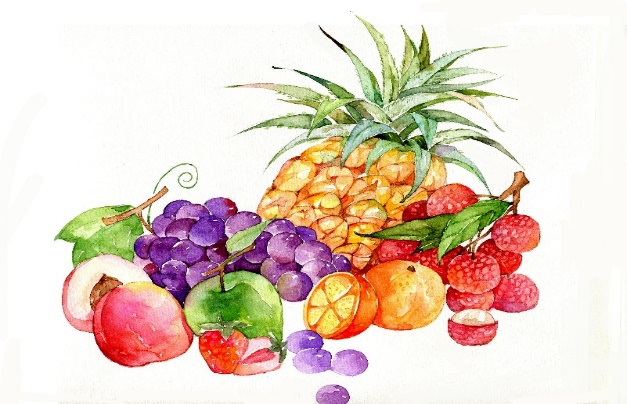 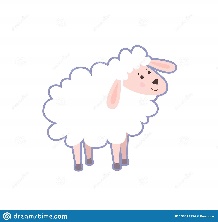 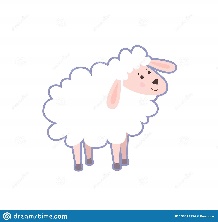 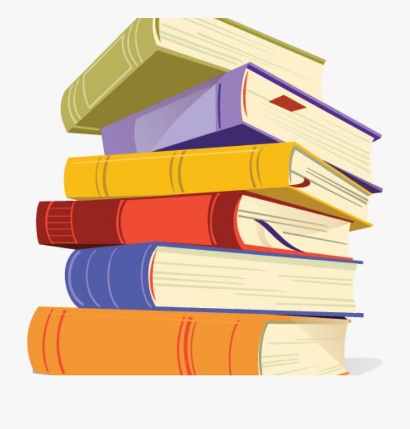 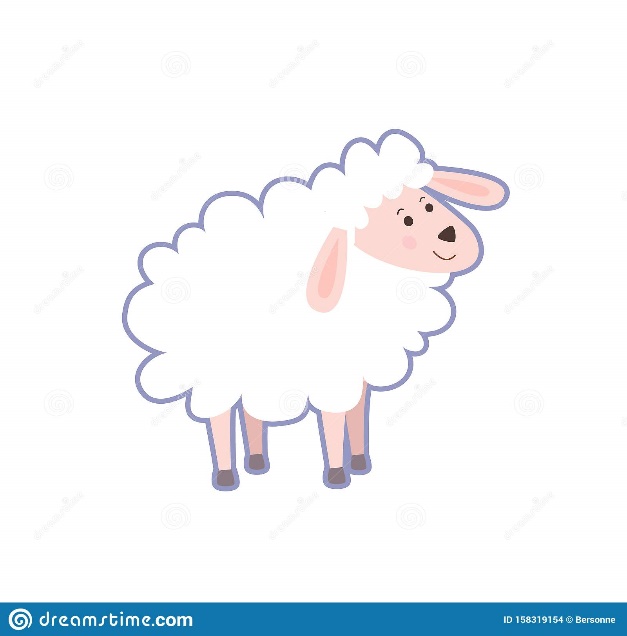 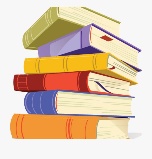 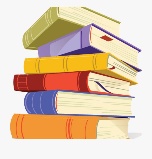 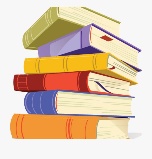 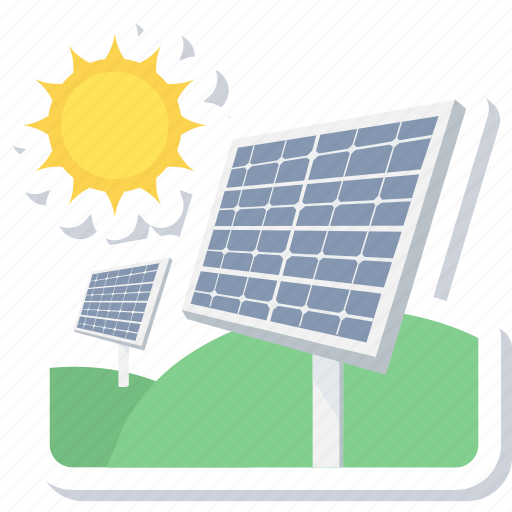 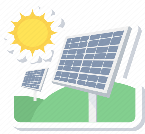 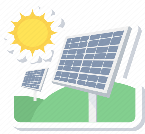 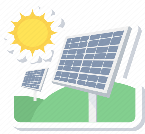 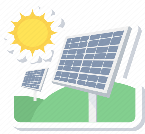 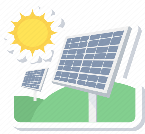 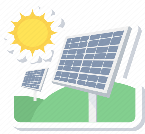 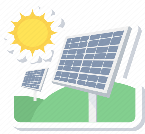 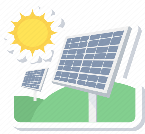 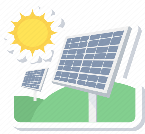 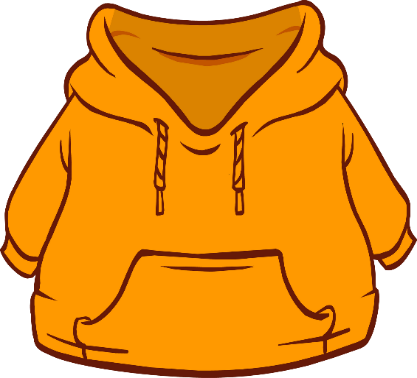 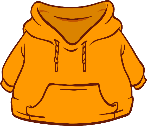 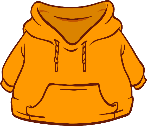 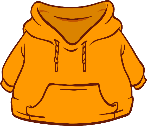 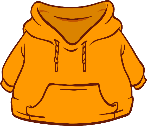 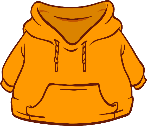 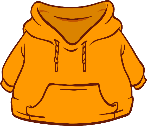 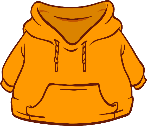 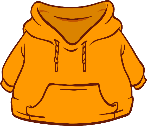 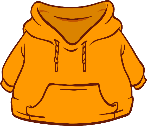 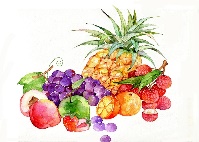 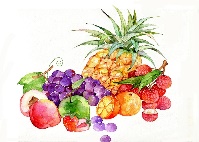 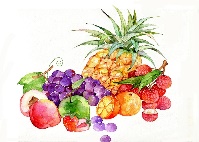 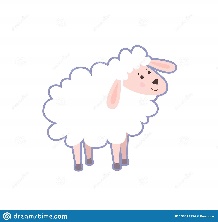 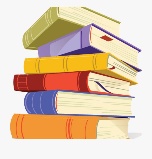 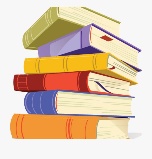 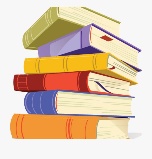 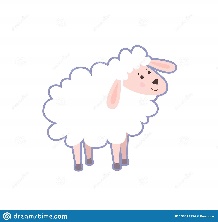 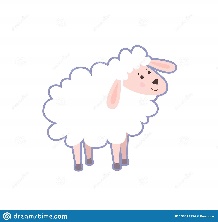 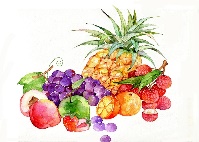 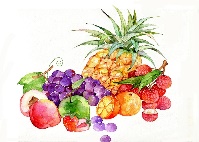 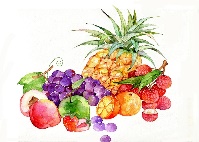 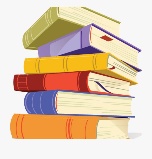 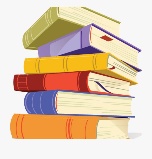 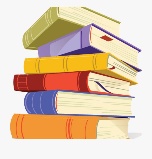 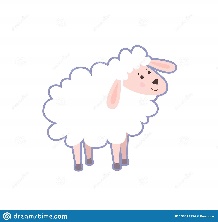 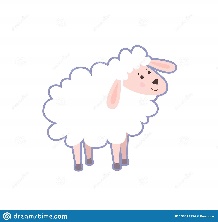 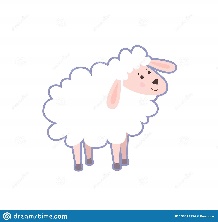 3金币/本
2金币/份
2金币/双
10金币/只
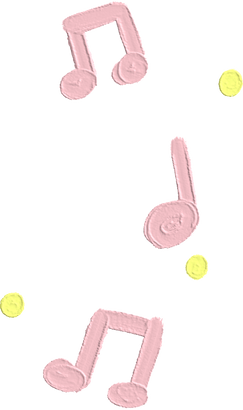 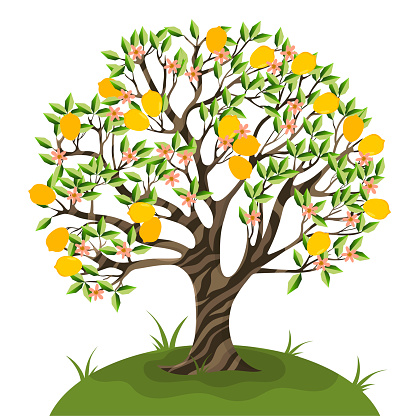 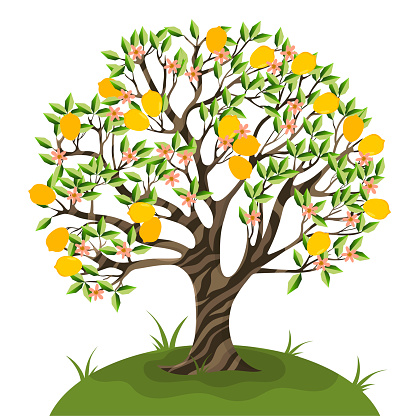 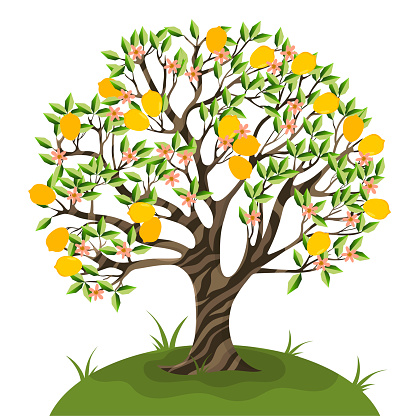 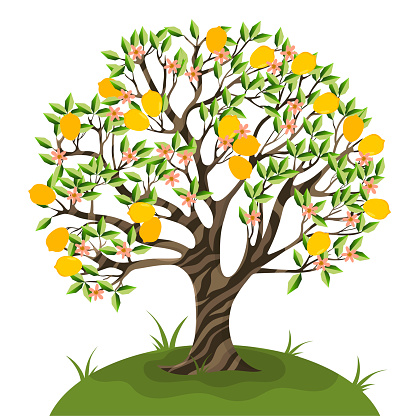 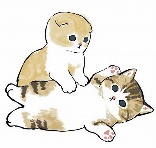 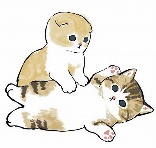 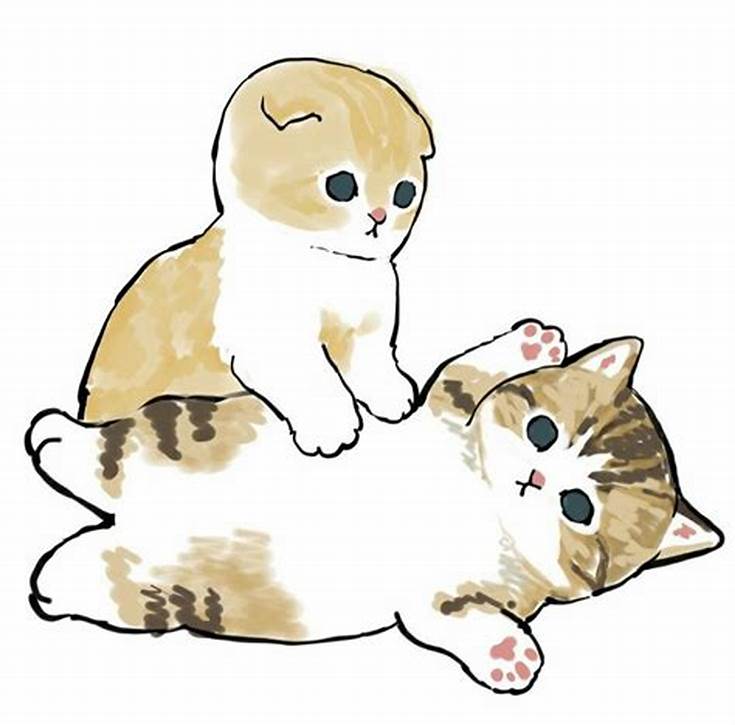 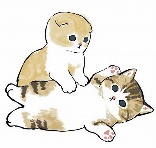 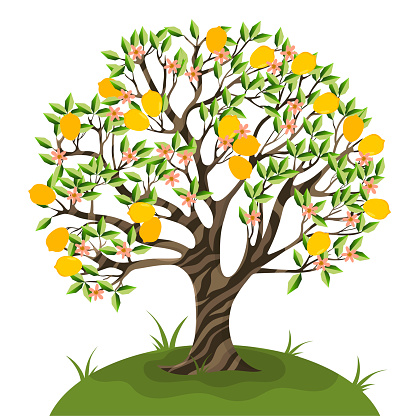 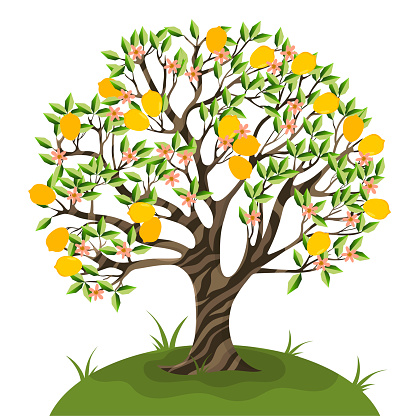 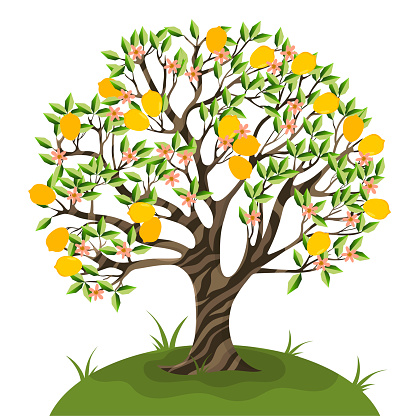 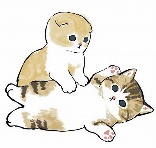 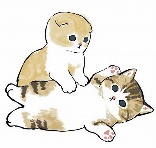 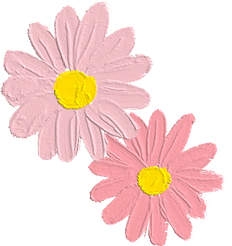 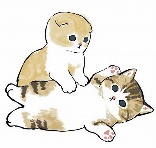 新能源
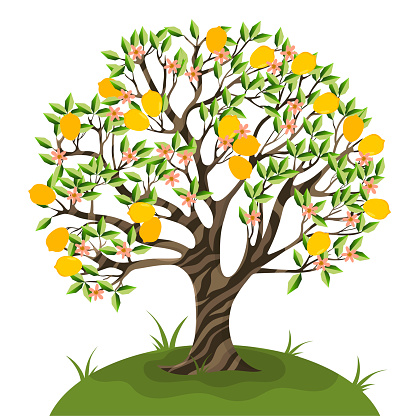 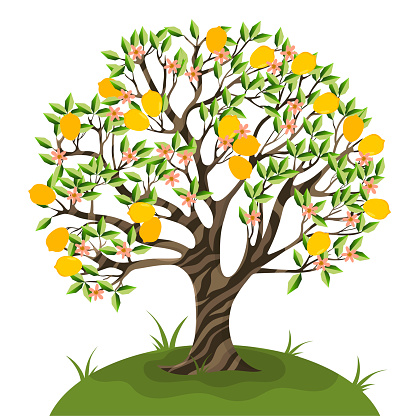 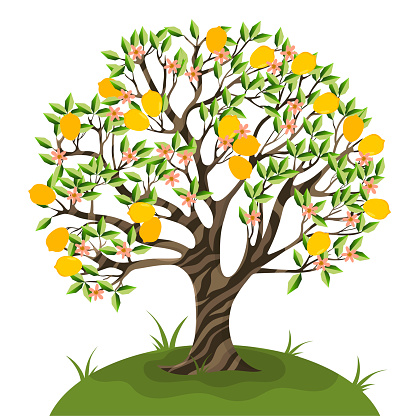 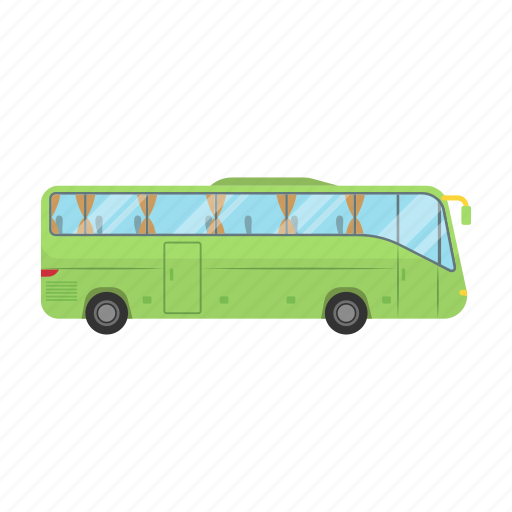 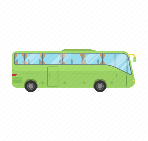 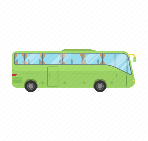 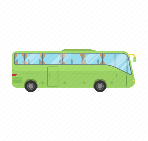 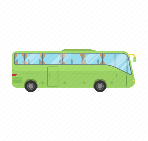 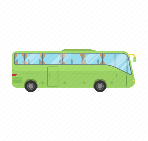 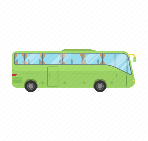 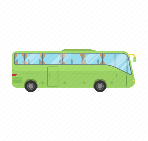 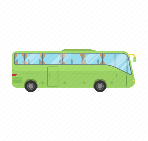 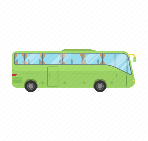 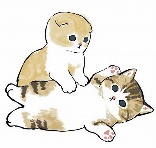 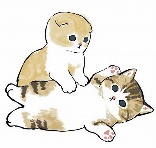 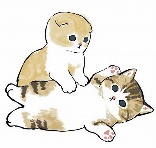 2金币/只
40金币/辆
20金币/个
2金币/棵
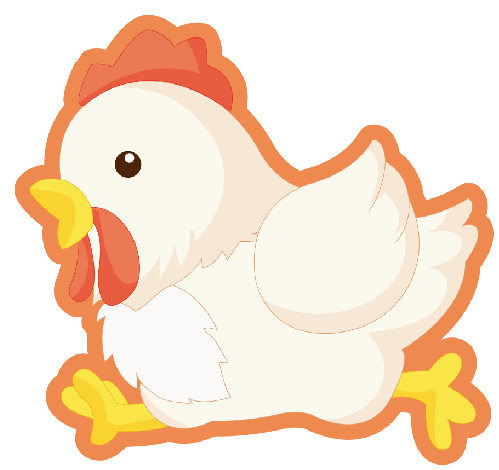 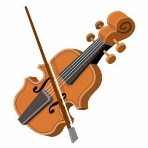 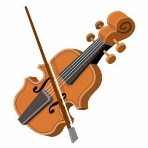 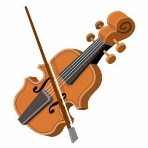 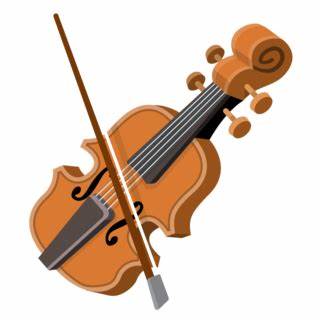 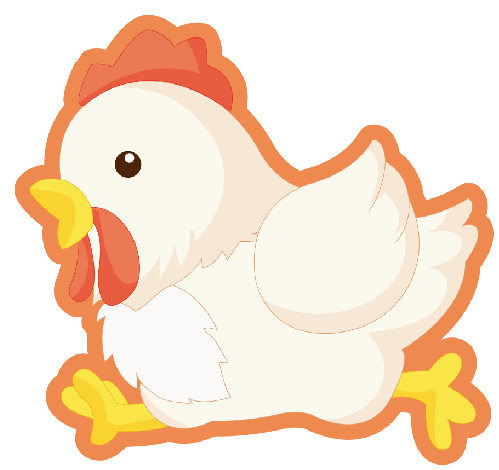 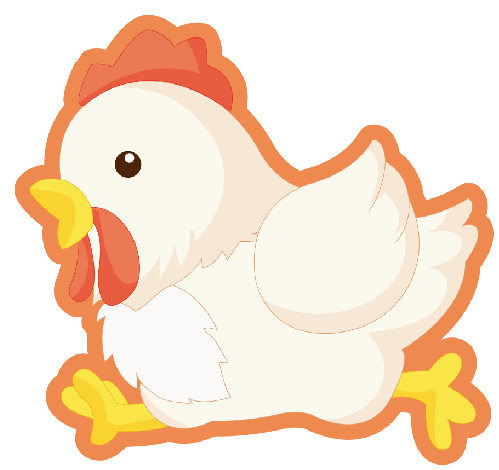 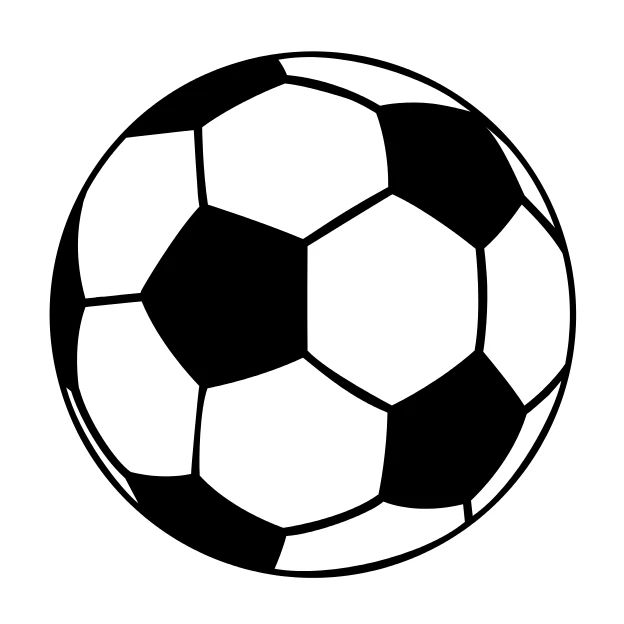 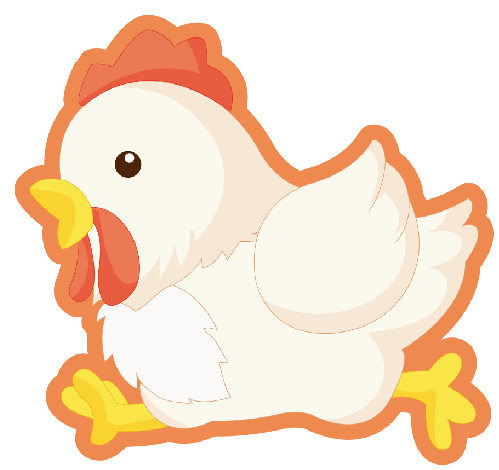 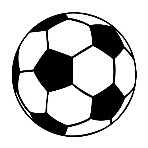 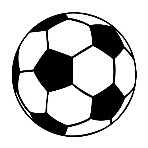 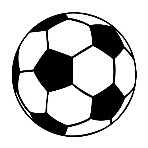 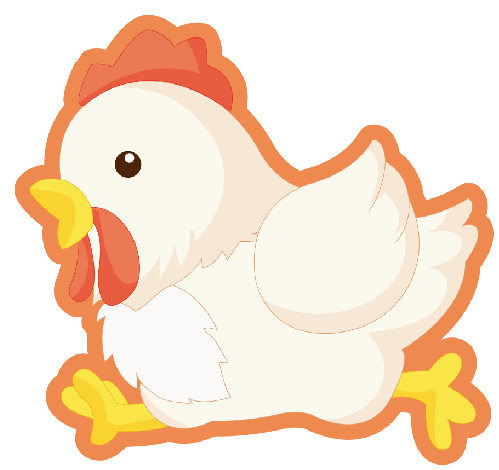 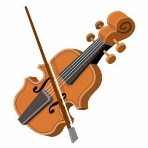 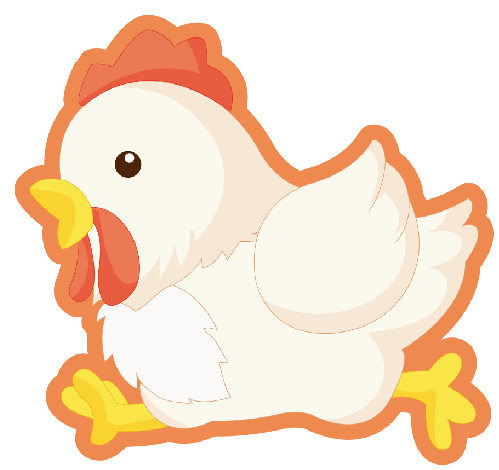 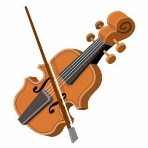 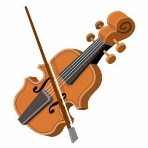 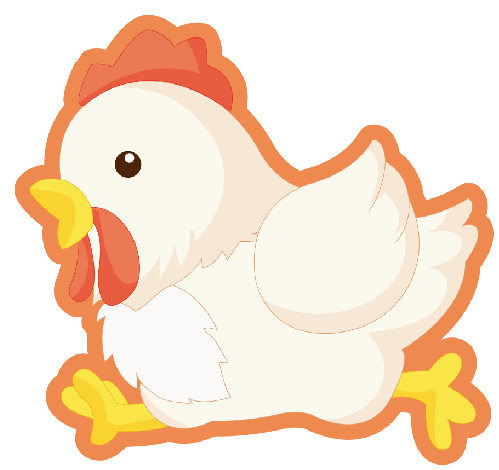 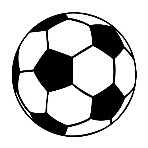 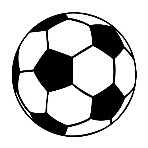 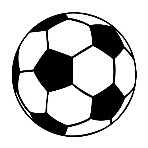 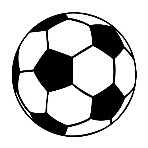 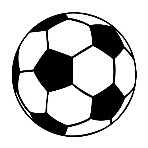 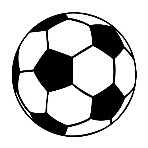 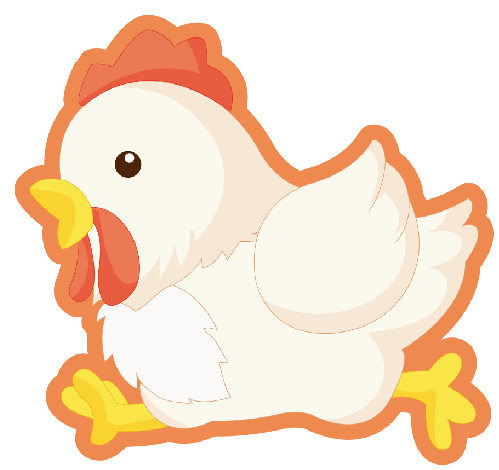 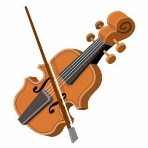 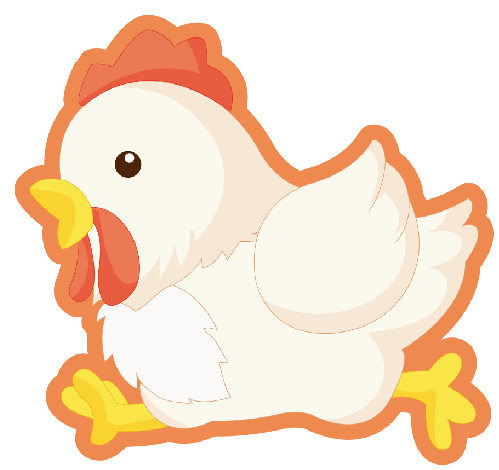 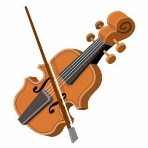 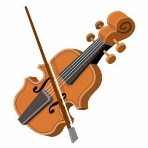 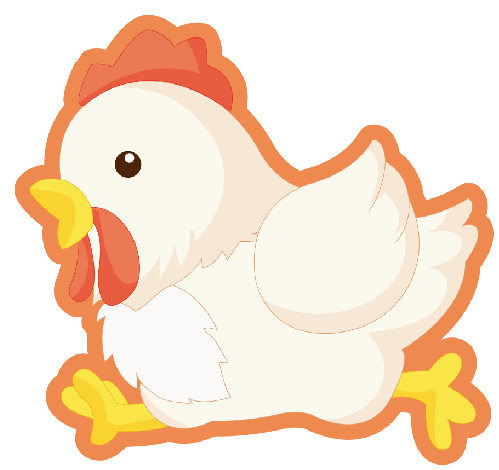 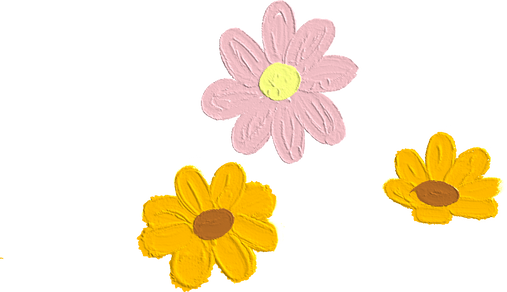 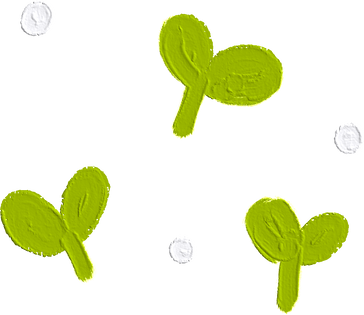 9金币/个
2金币/件
2金币/只
3金币/只
[Speaker Notes: 这一页为Optional，由老师决定是否使用。如果使用，每一组购买完成后，根据各商品的实际剩余数量进行更新。配合前一页。]
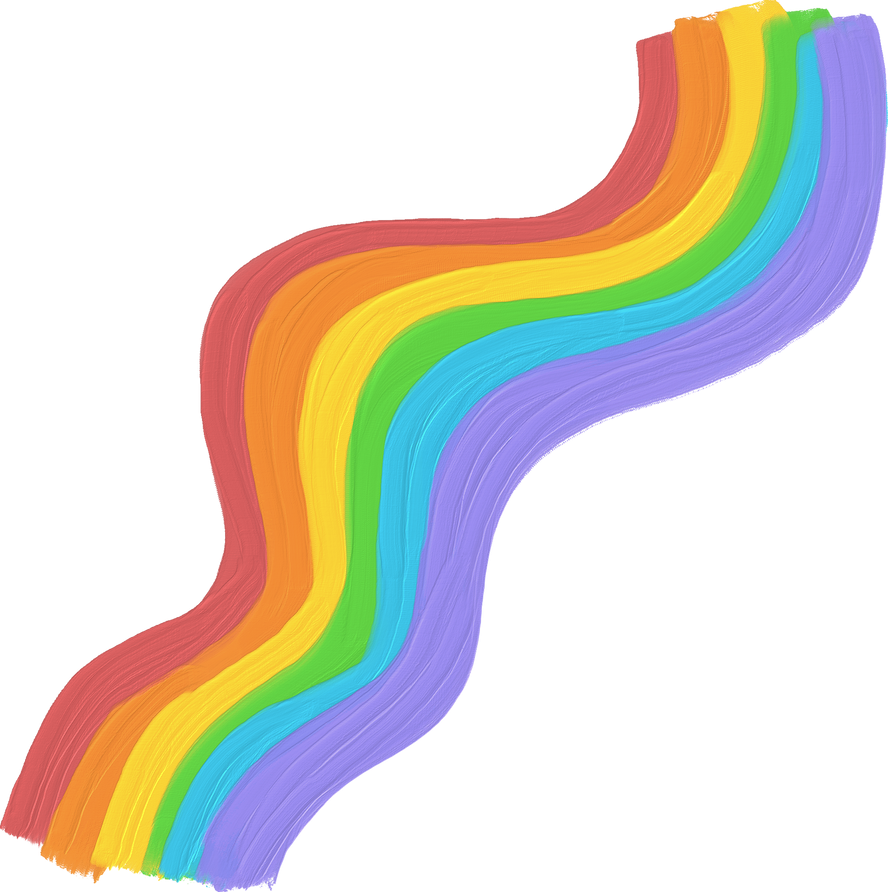 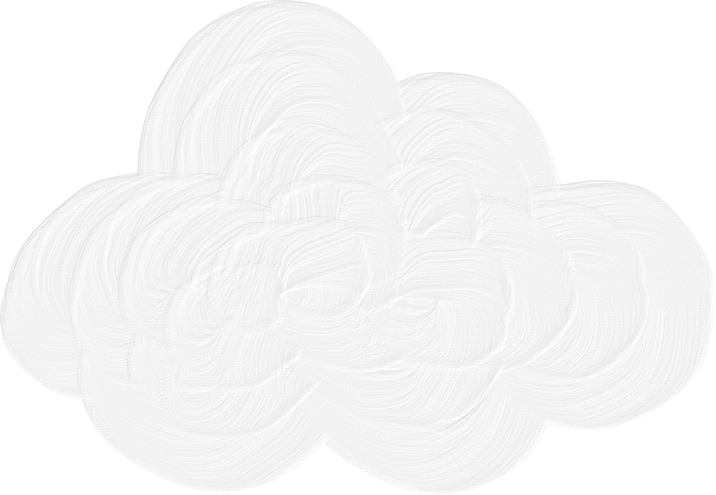 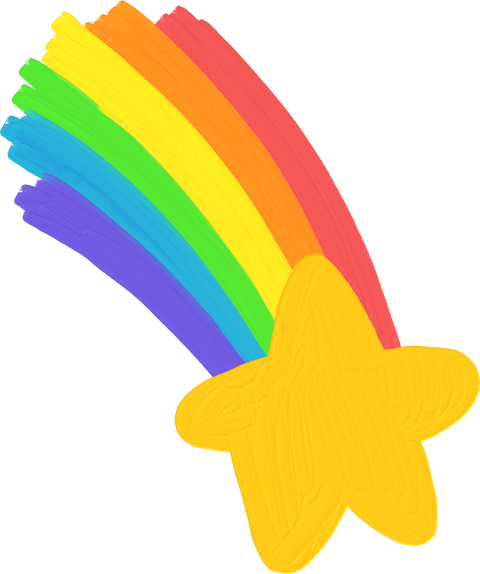 一年当中会发生什么呢？
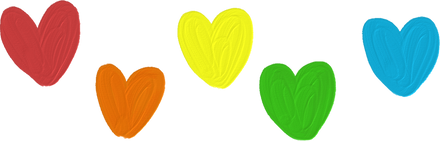 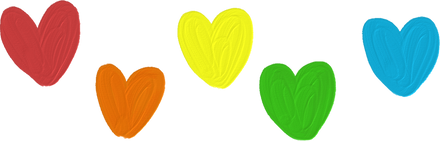 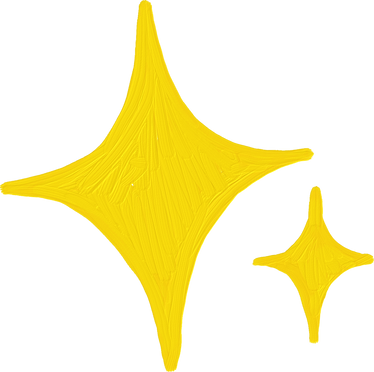 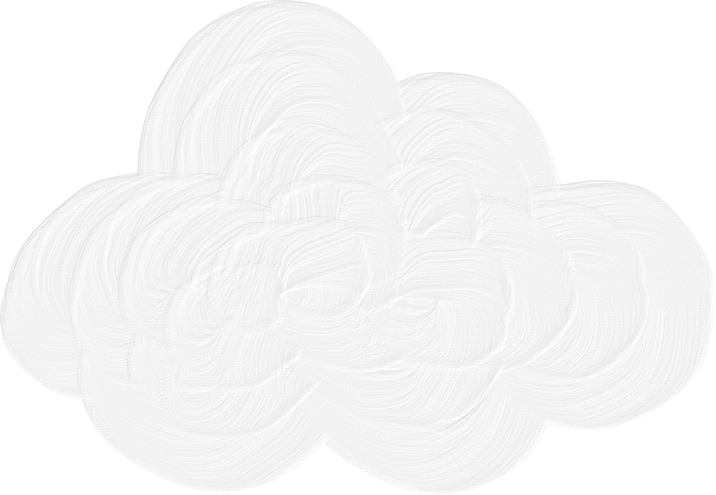 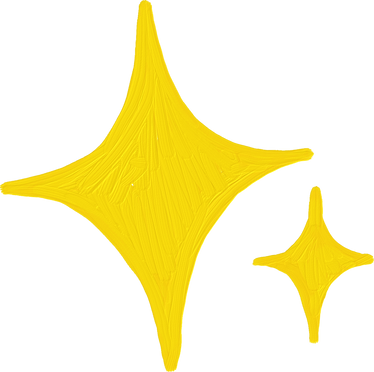 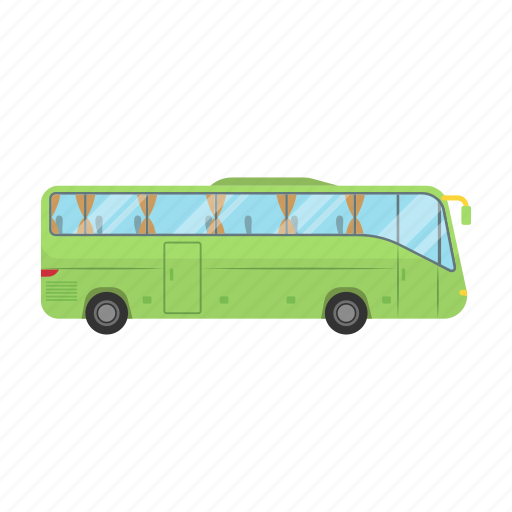 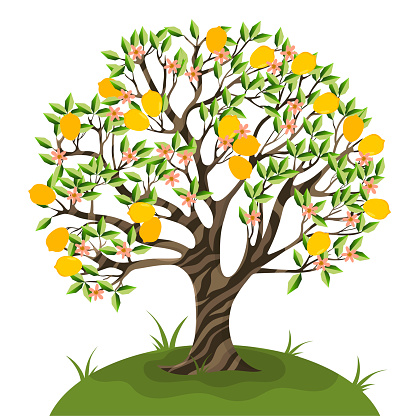 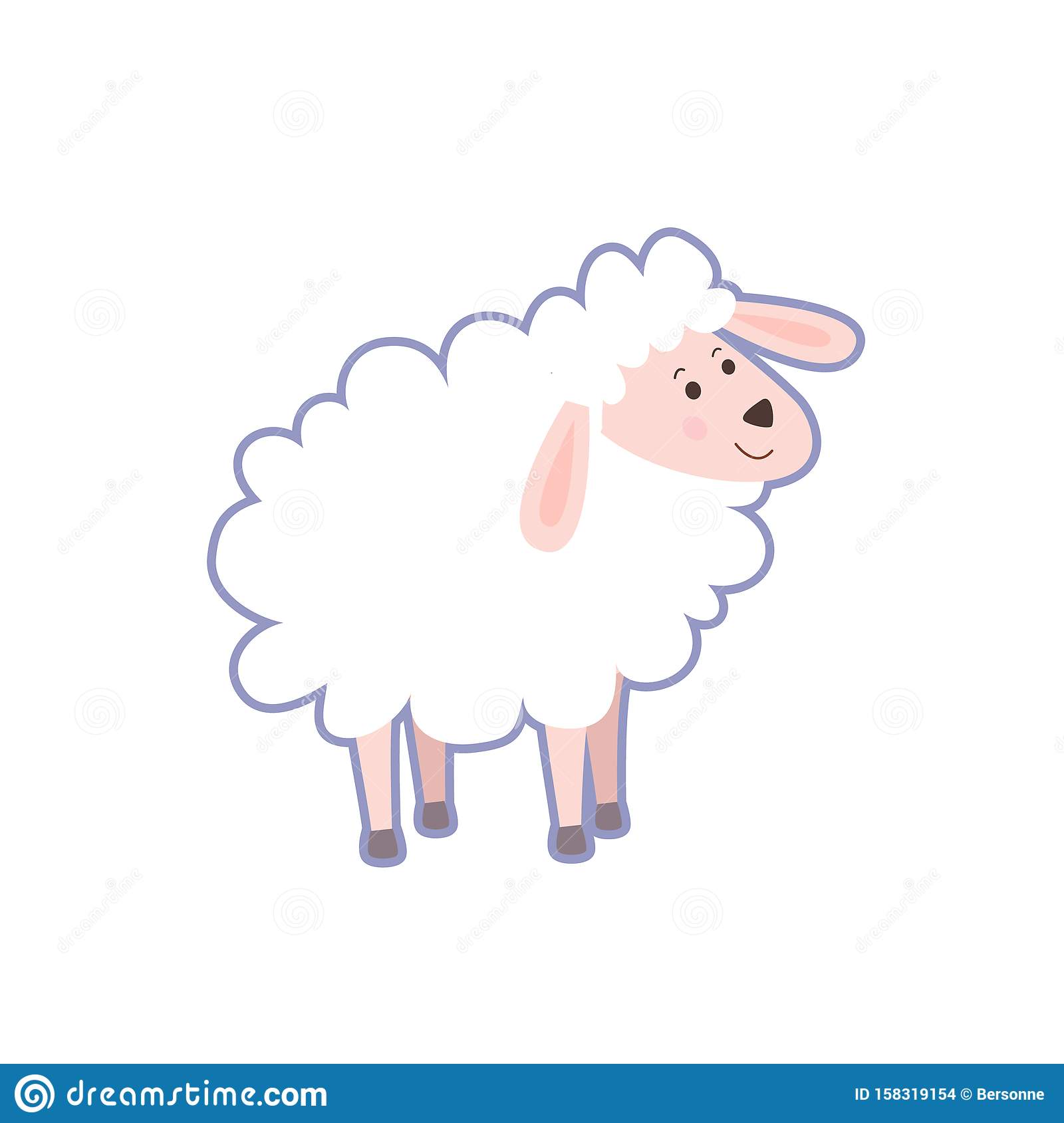 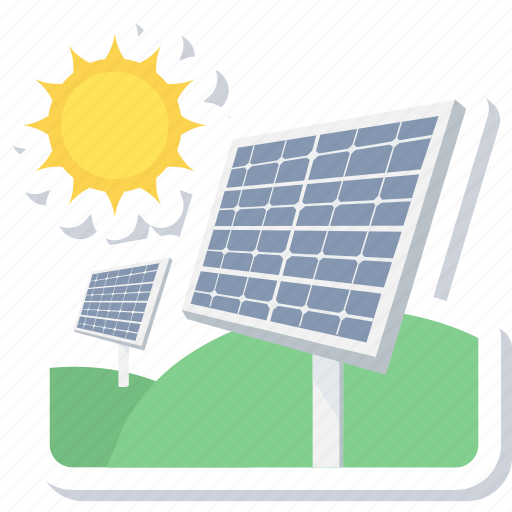 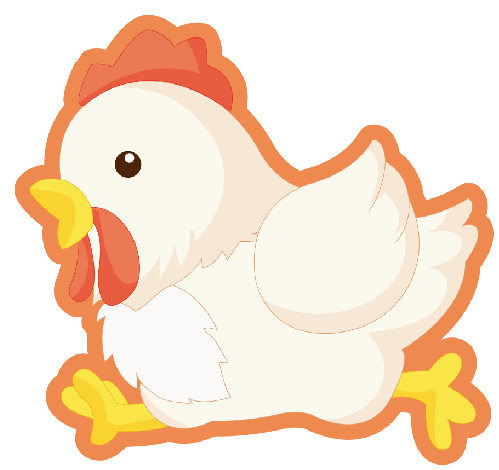 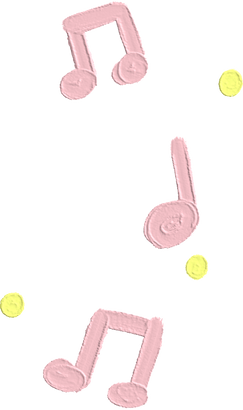 新能源公交车
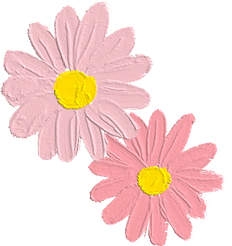 10金币/只
20金币/个
2金币/只
2金币/棵
40金币/辆
运营费 5金币/年/辆
卖票收入 30金币/年/辆
饲养费 1金币/年/只
卖鸡蛋收入 5金币/年/只
运营费0金币/年/个
卖电收入 10金币/年/个
饲养费3金币/年/只
卖羊毛收入 10金币/年/只
培育费 1金币/年/棵
卖果子收入 5金币/年/棵
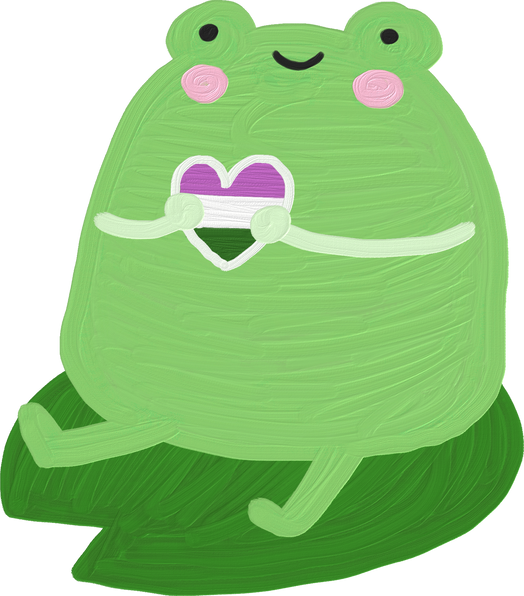 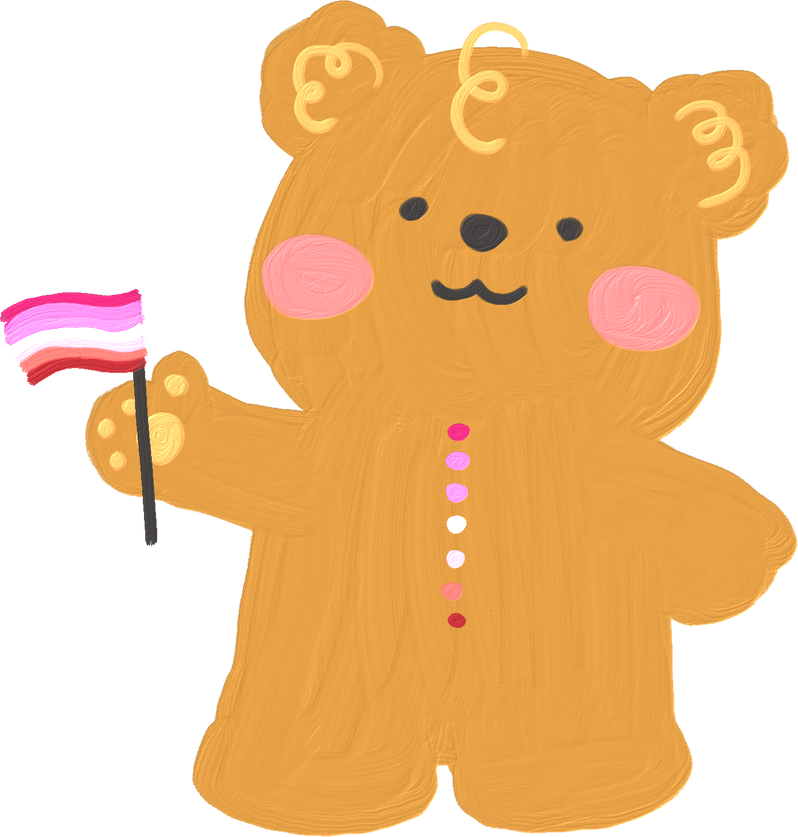 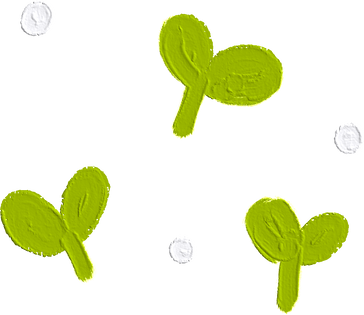 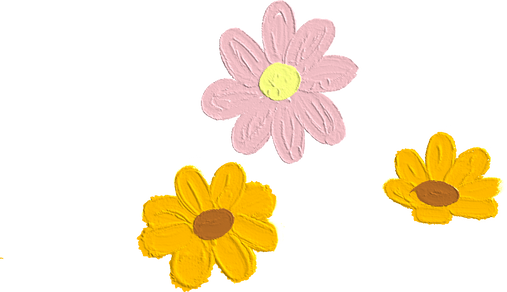 [Speaker Notes: 对每一个产品的支出和收入进行一个说明，那么【接下一页】]
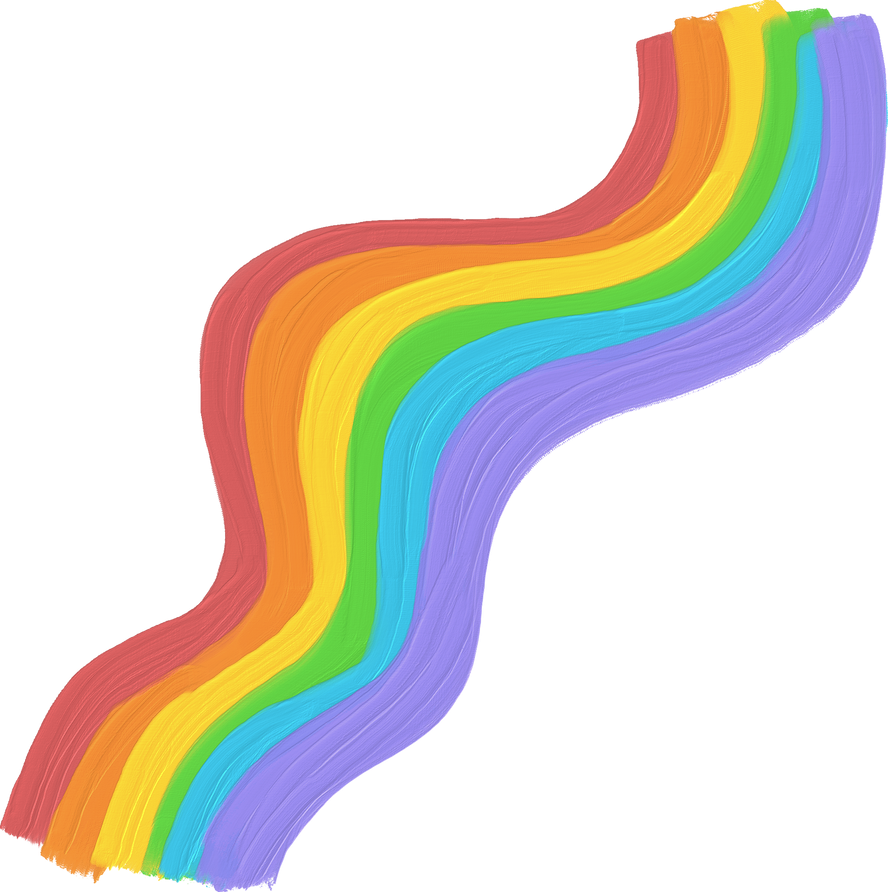 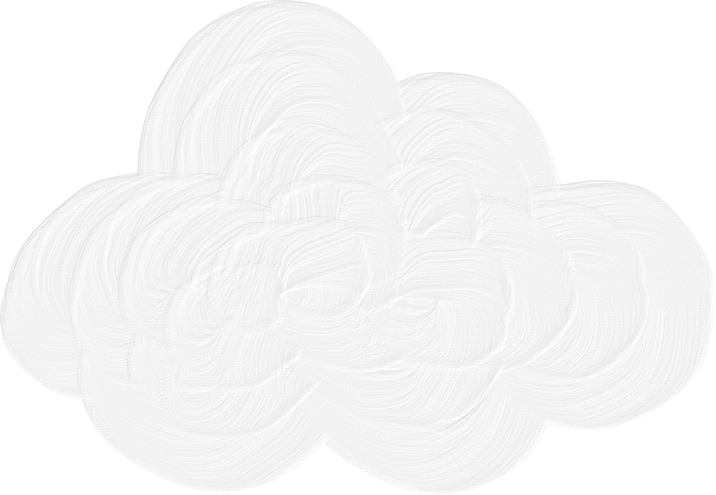 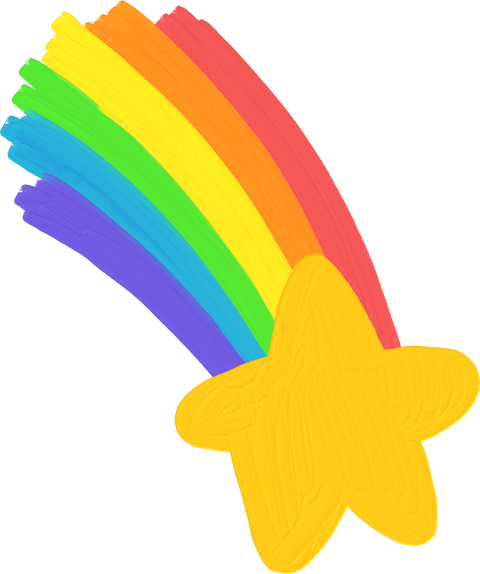 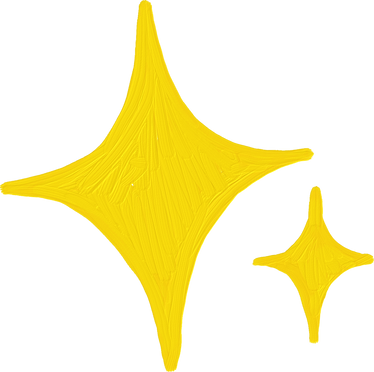 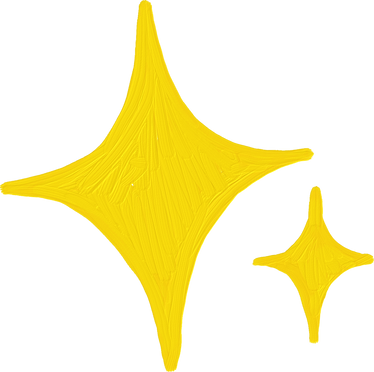 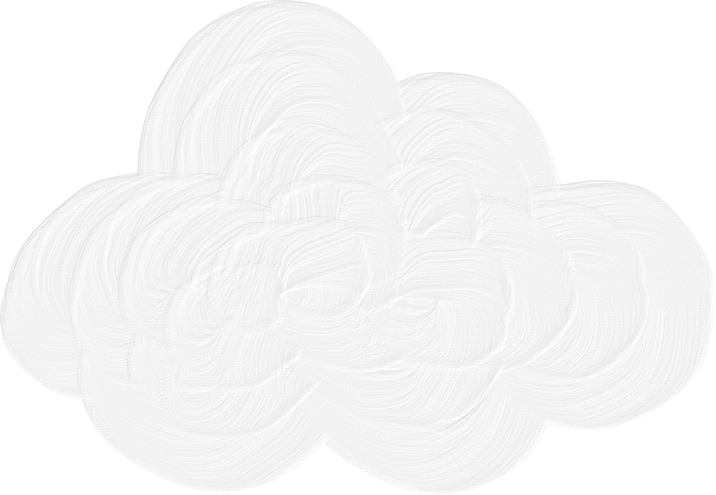 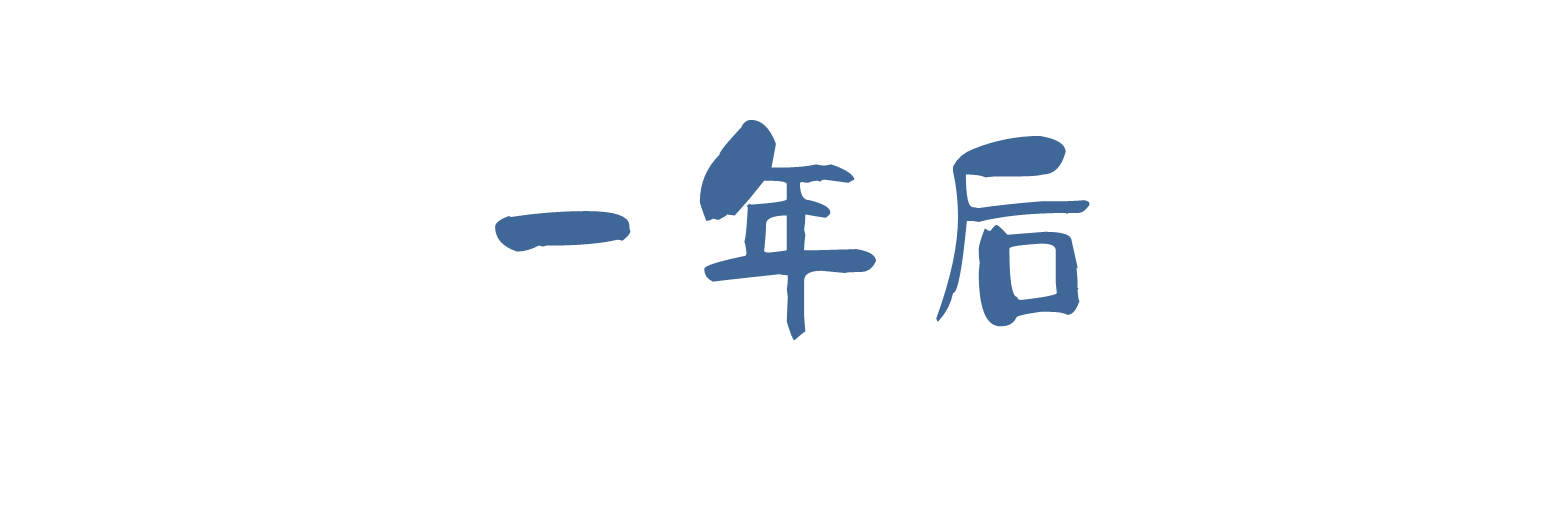 计算一下你手里还剩多少金币？
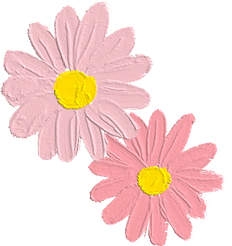 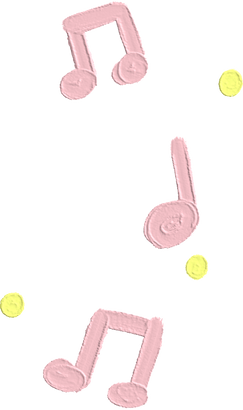 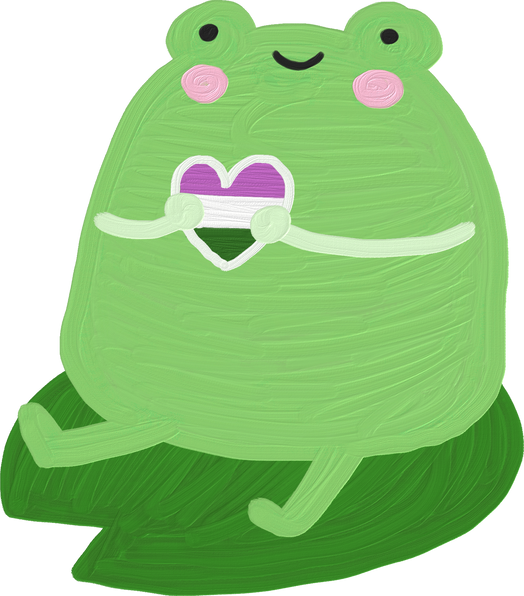 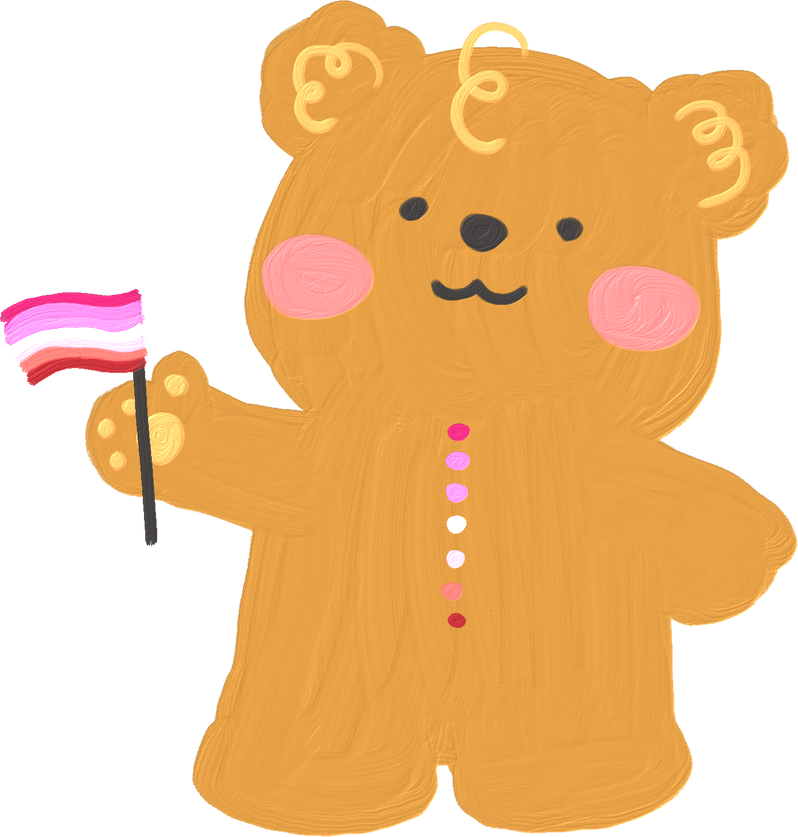 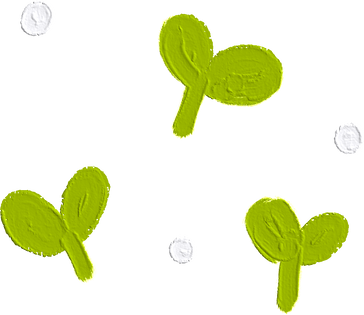 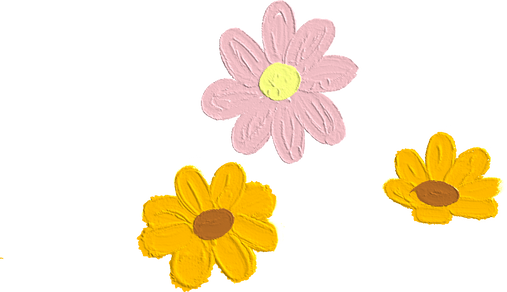 [Speaker Notes: 根据第5页的数据，各组根据手里的商品图片和老师进行金币交换
成本的支出的部分由各组将金币交给老师，金币不足的组可以先向老师‘借’（老师在借金币时，借出一对正常金币+借的金币），正常金币用于支出，留在各组手里的代表‘借’的金币则是‘欠款’凭证。等有足够金币，需按照一个正常金币配一个‘借’的金币进行还款。
收入由老师用正常金币支付给各组。
评出‘正常’金币余额最多的三个组。（正常金币数量 减去 ‘借款’金币的数量）

        运营收入-运营支出=运营利润
羊          10-3=7
光伏板   10-0 = 10
果树       5-1 = 4
鸡           5-1 = 4
公交车   30-5 = 25

老师根据各组持有的上述商品的数量和运营利润相应支付金币。比如一个组有2只羊，一年后获取2*7=14个金币的利润。]
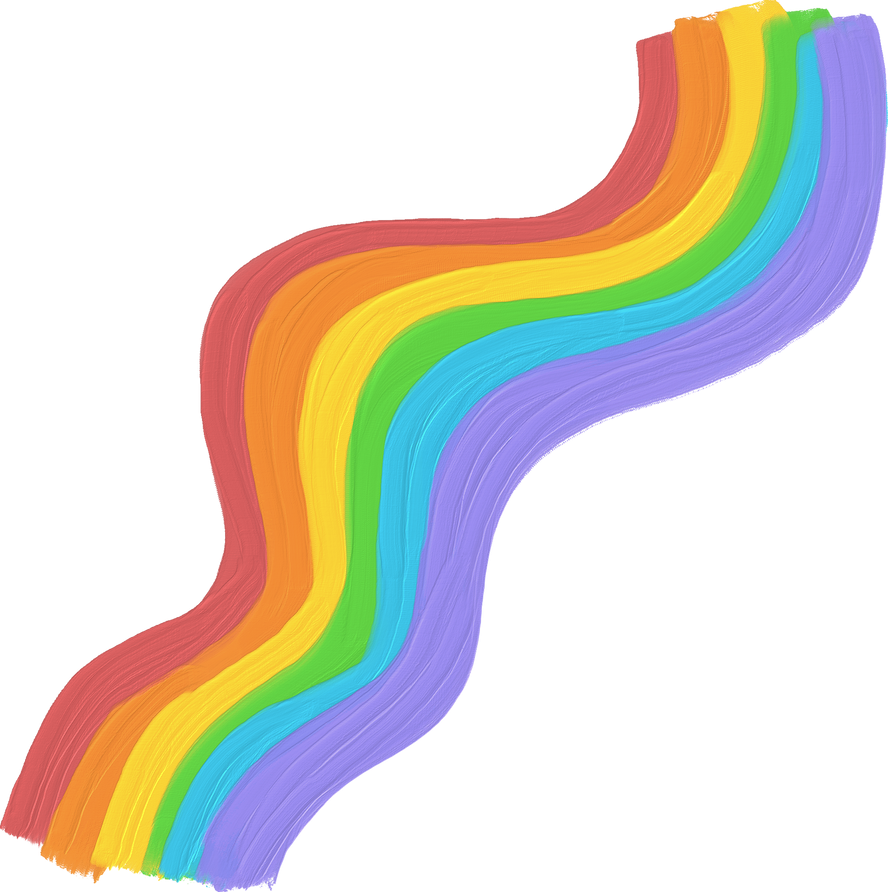 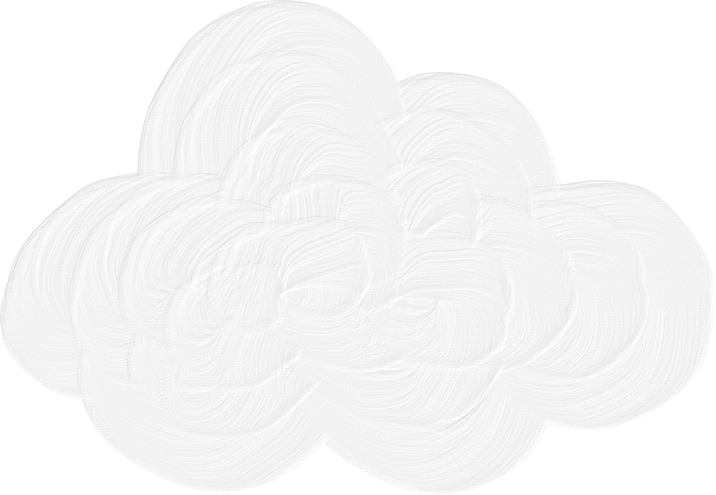 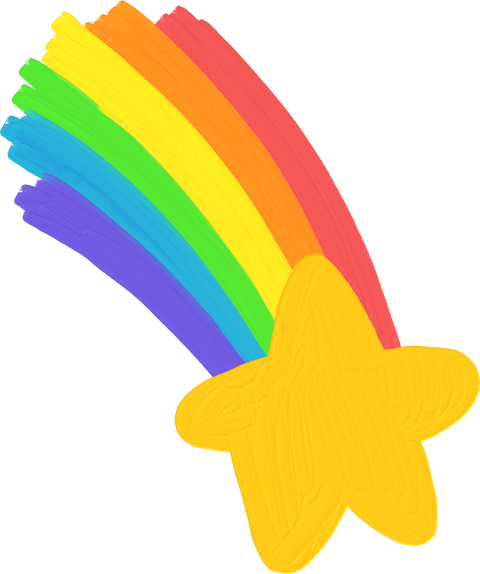 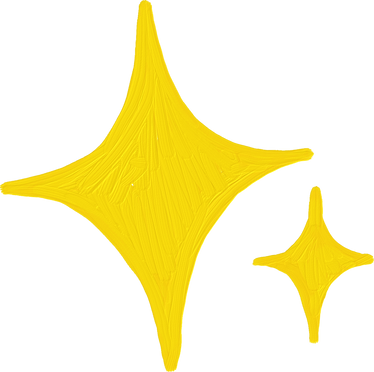 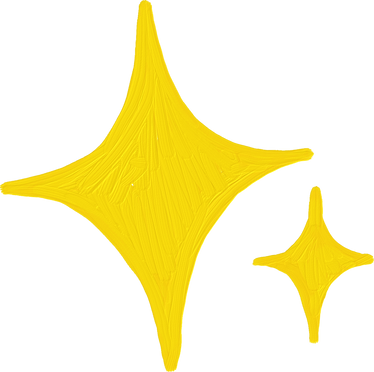 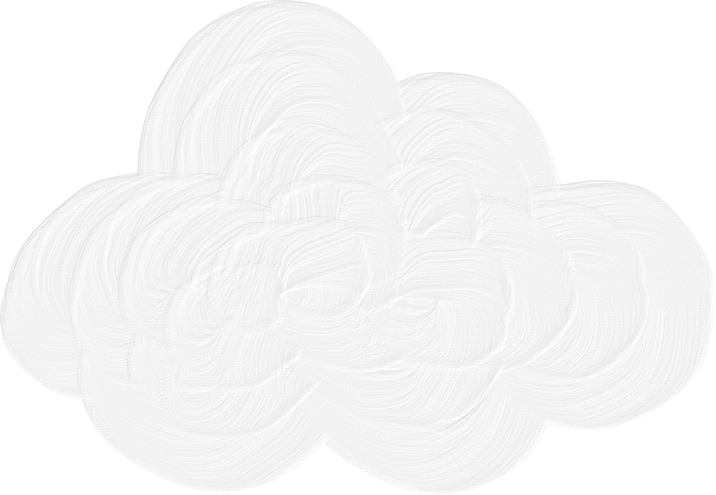 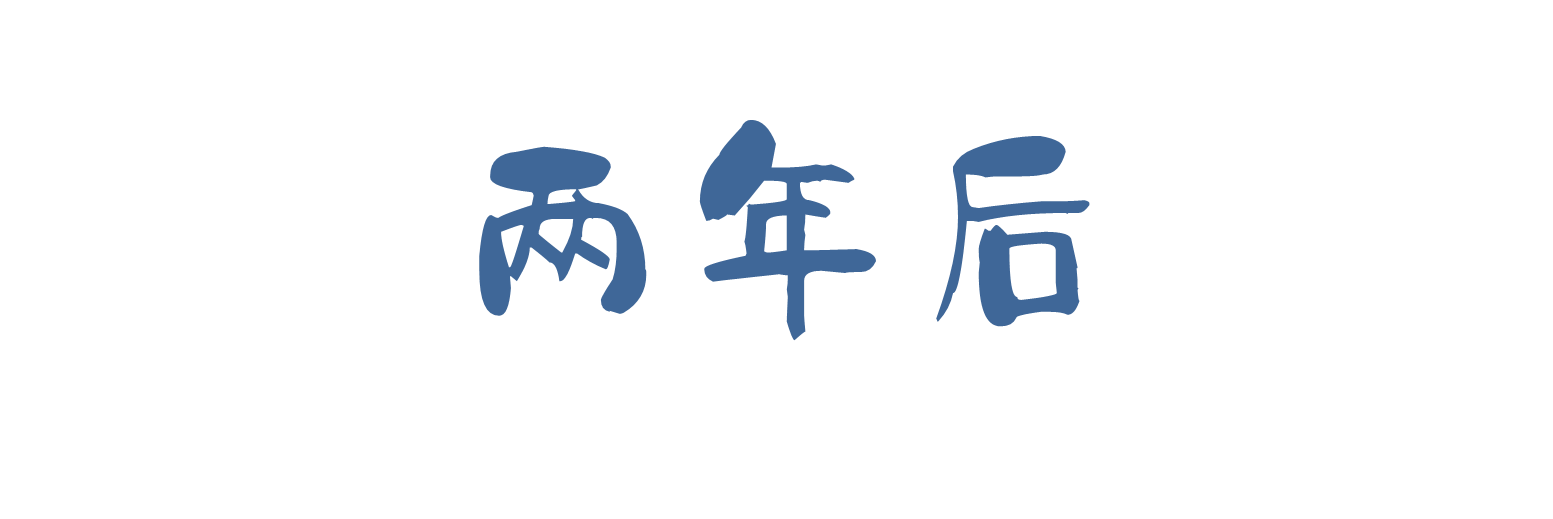 计算一下你手里还剩多少金币？
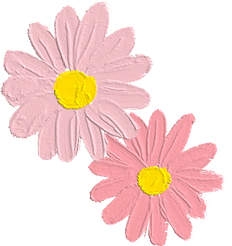 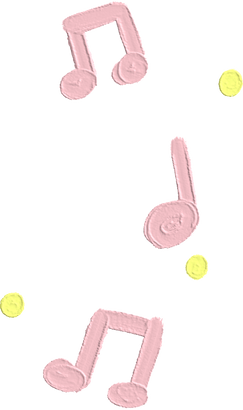 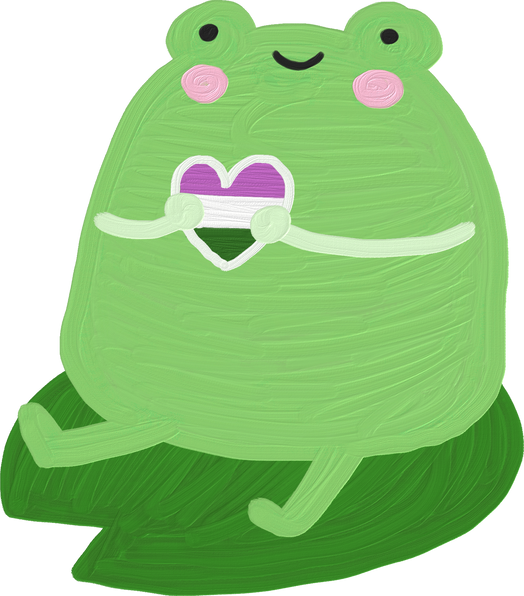 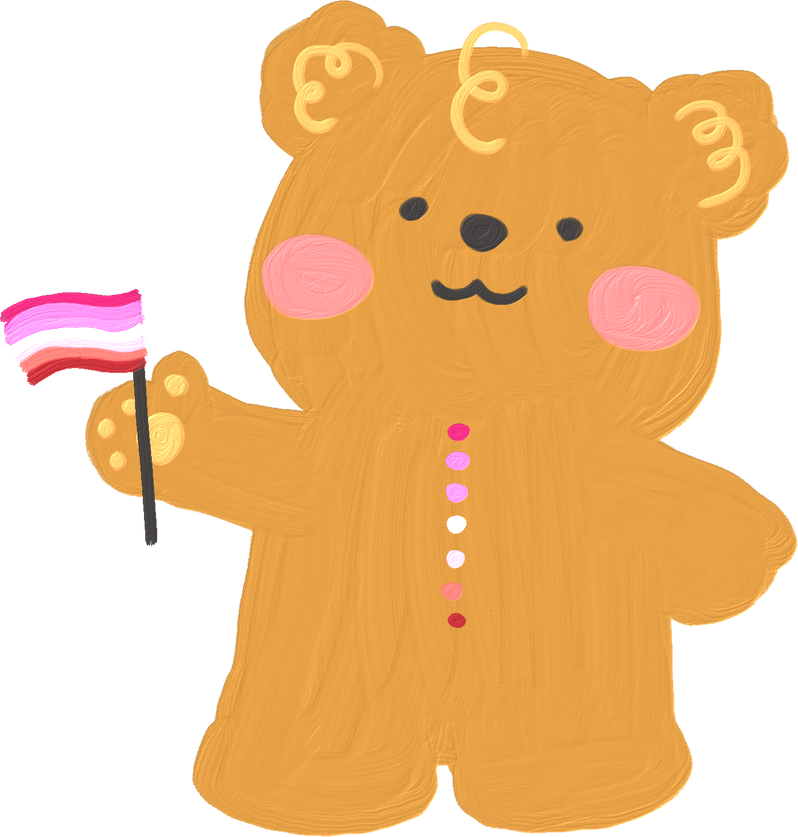 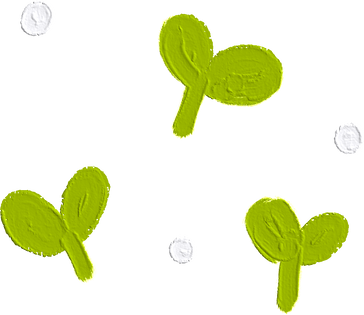 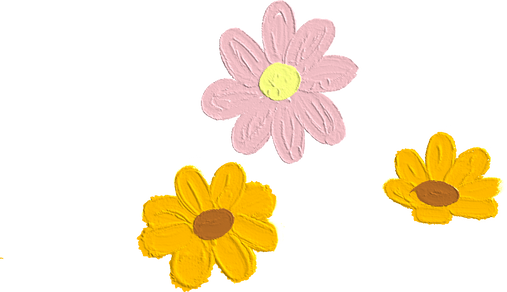 [Speaker Notes: 那么同样的再运营一年，第二年结束的时候会是什么情形呢？重复第一年后的过程。可以问问还有没有组还是负资产，即‘借款’金币的数量大于‘正常’金币的数量。

 运营收入-运营支出=运营利润
羊          10-3=7
光伏板   10-0 = 10
果树       5-1 = 4
鸡           5-1 = 4
公交车   30-5 = 25

老师根据各组持有的上述商品的数量和运营利润相应支付金币。比如一个组有2只羊，一年后获取2*7=14个金币的利润。]
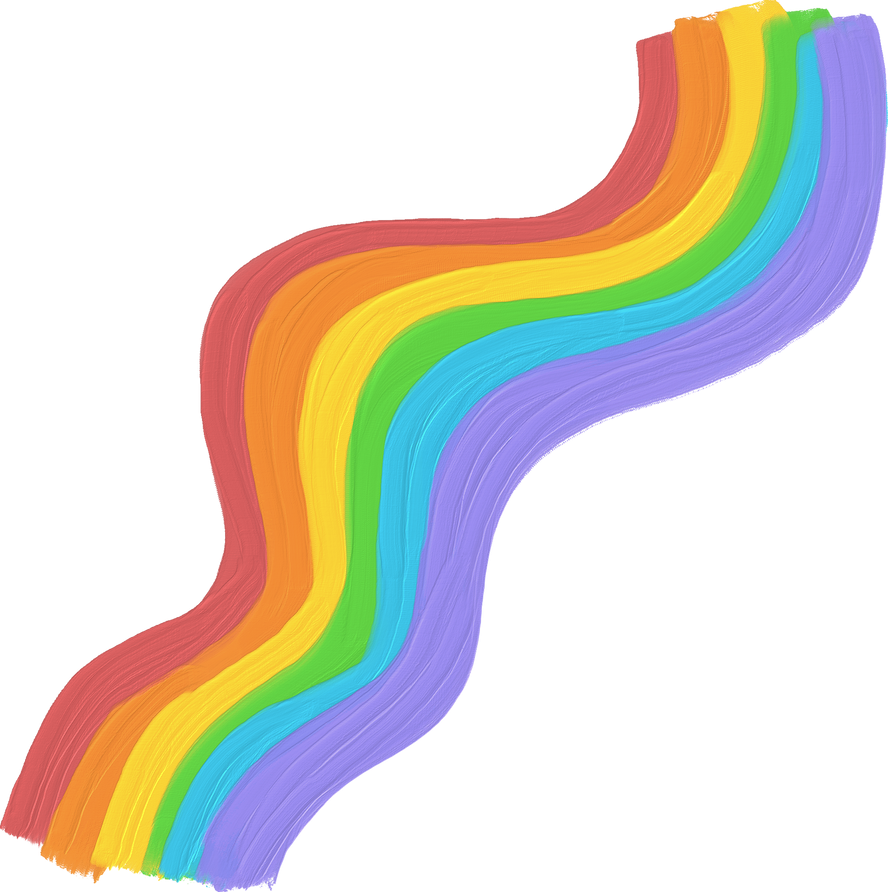 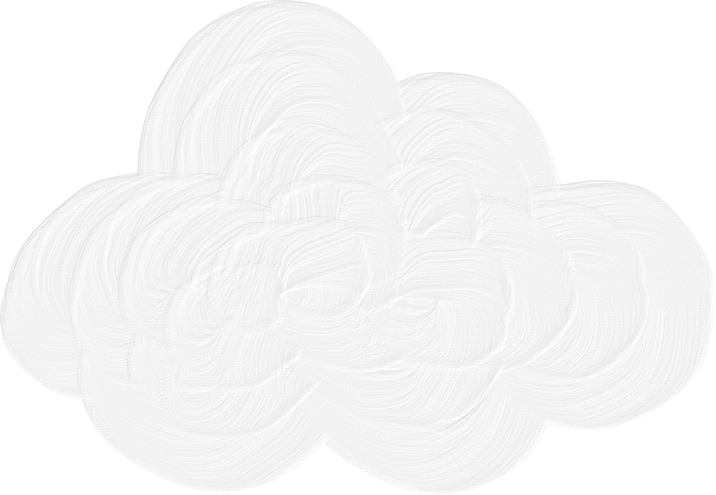 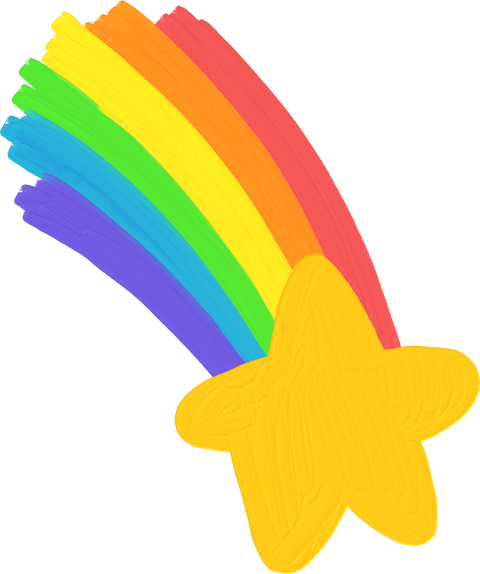 意想不到的事情
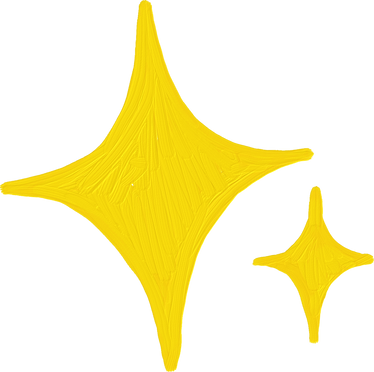 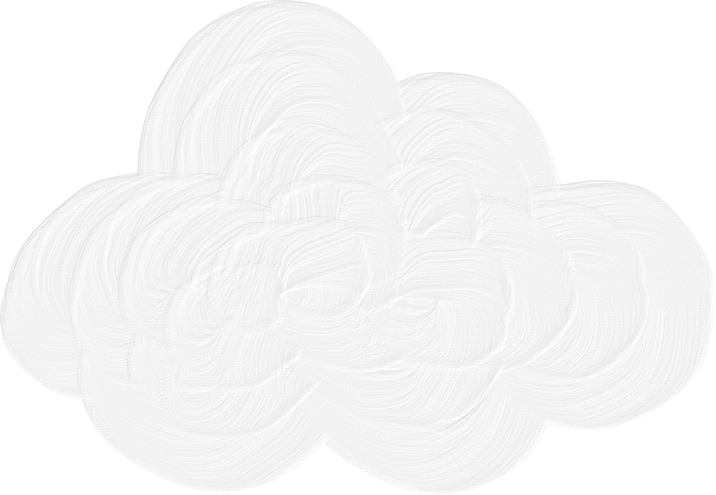 KO
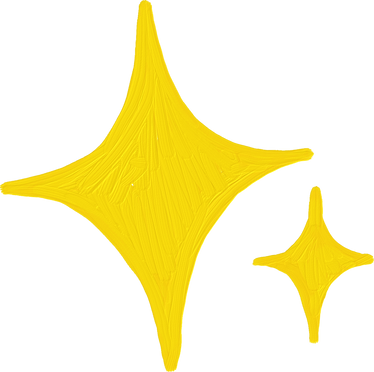 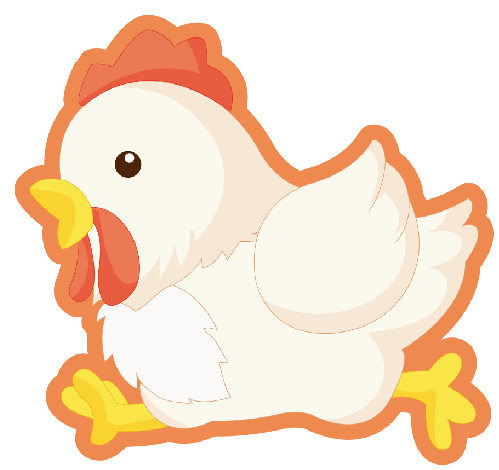 鸡瘟大面积爆发, 
所有的鸡都没有幸免
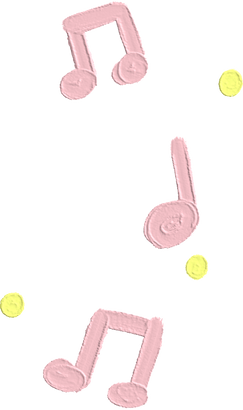 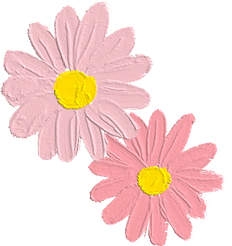 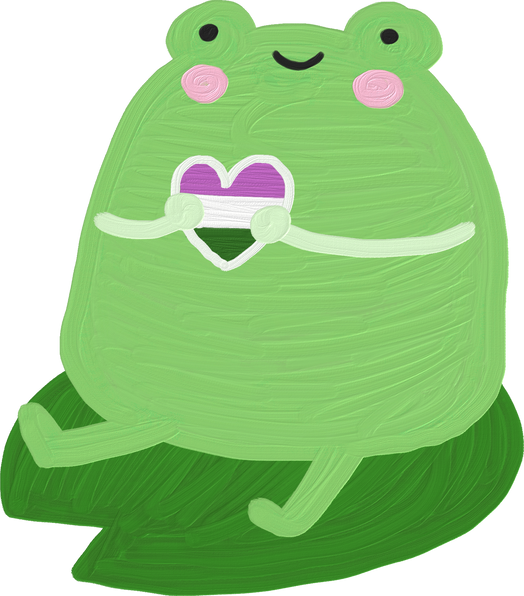 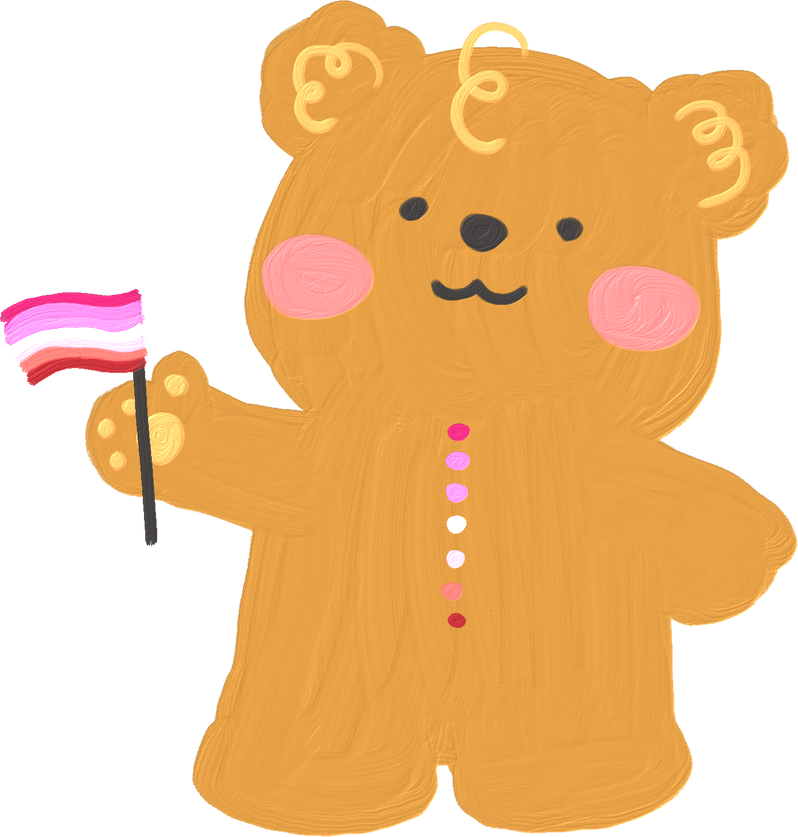 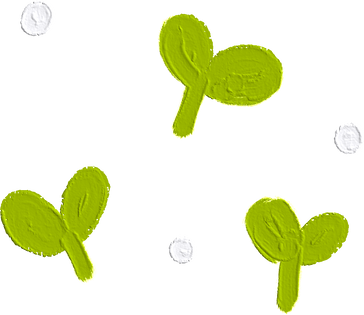 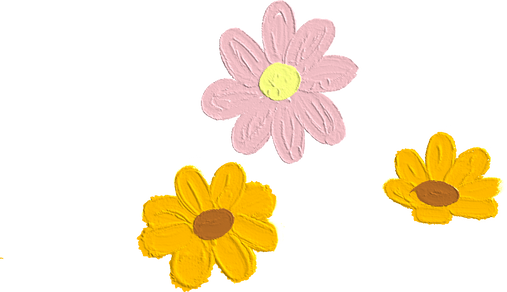 [Speaker Notes: 经过两年的经营，当你正为收获满满高兴时候，意想不到的事情发生了，鸡瘟大面积爆发。所有的鸡都没有幸免。
有小鸡图片的组需将手中的小鸡图片还给老师，即小鸡将不能在下一年为你创造收入了。]
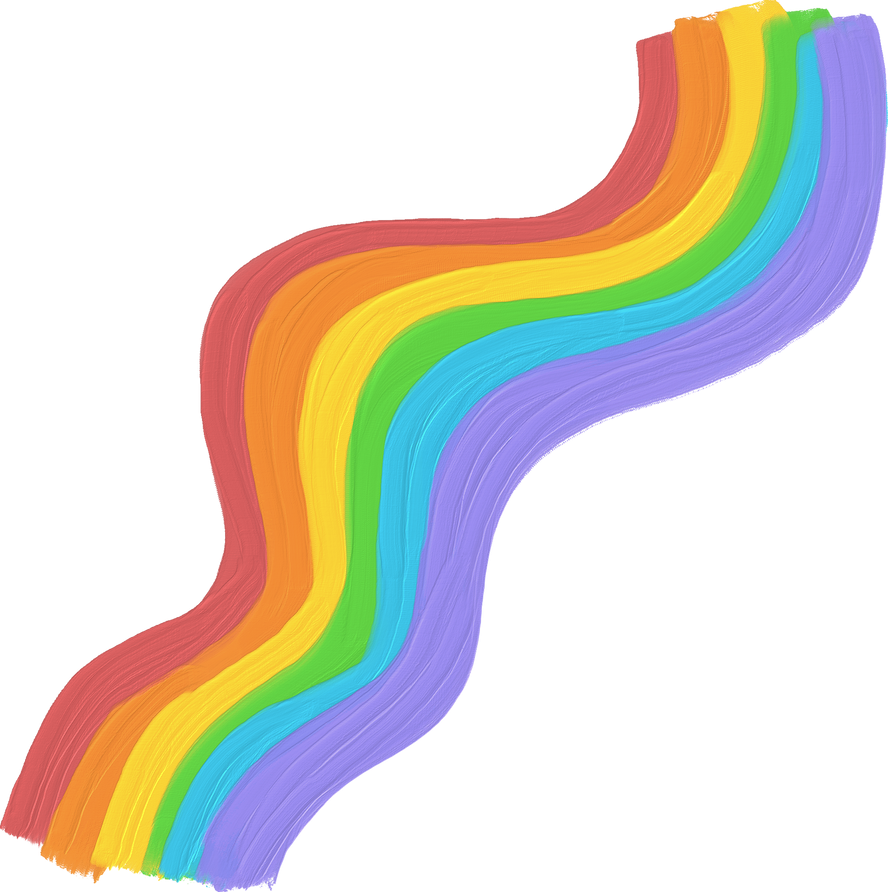 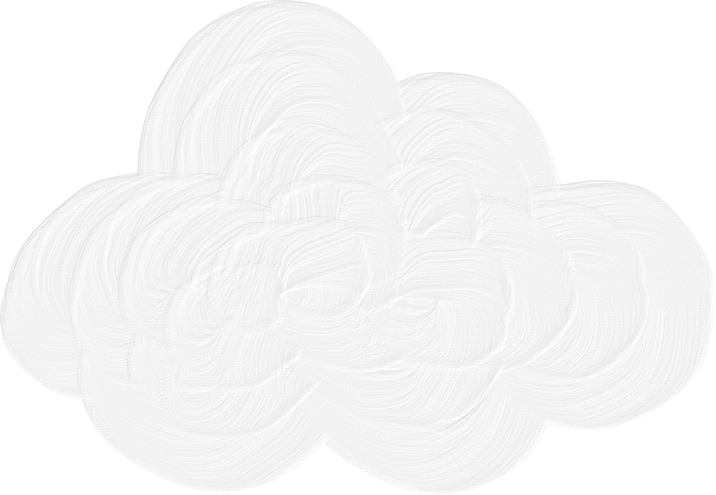 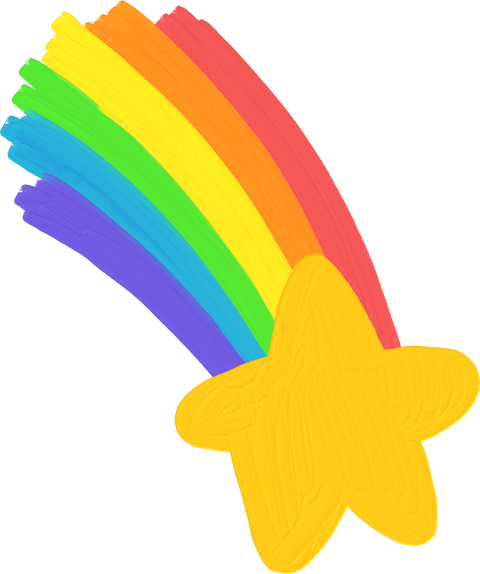 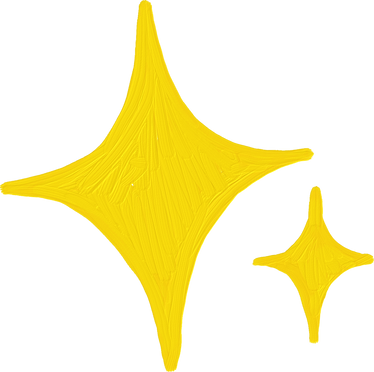 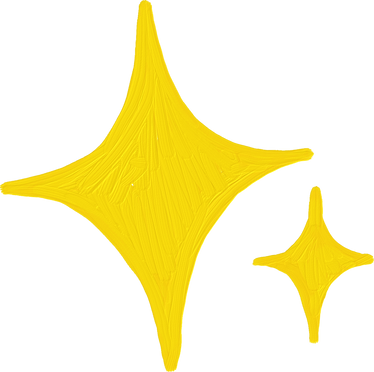 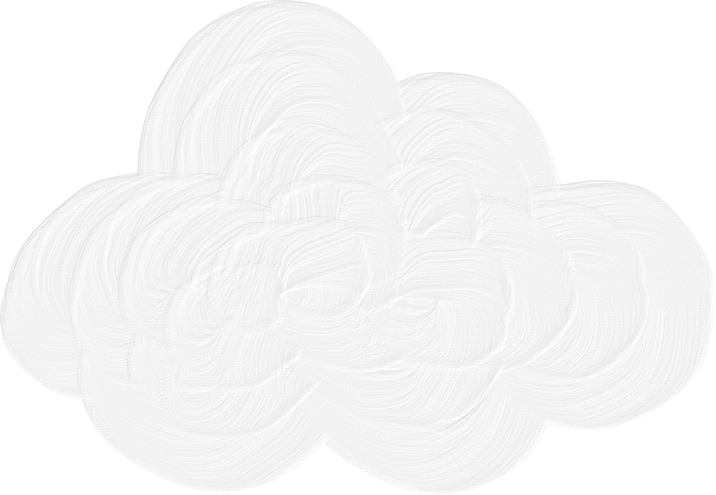 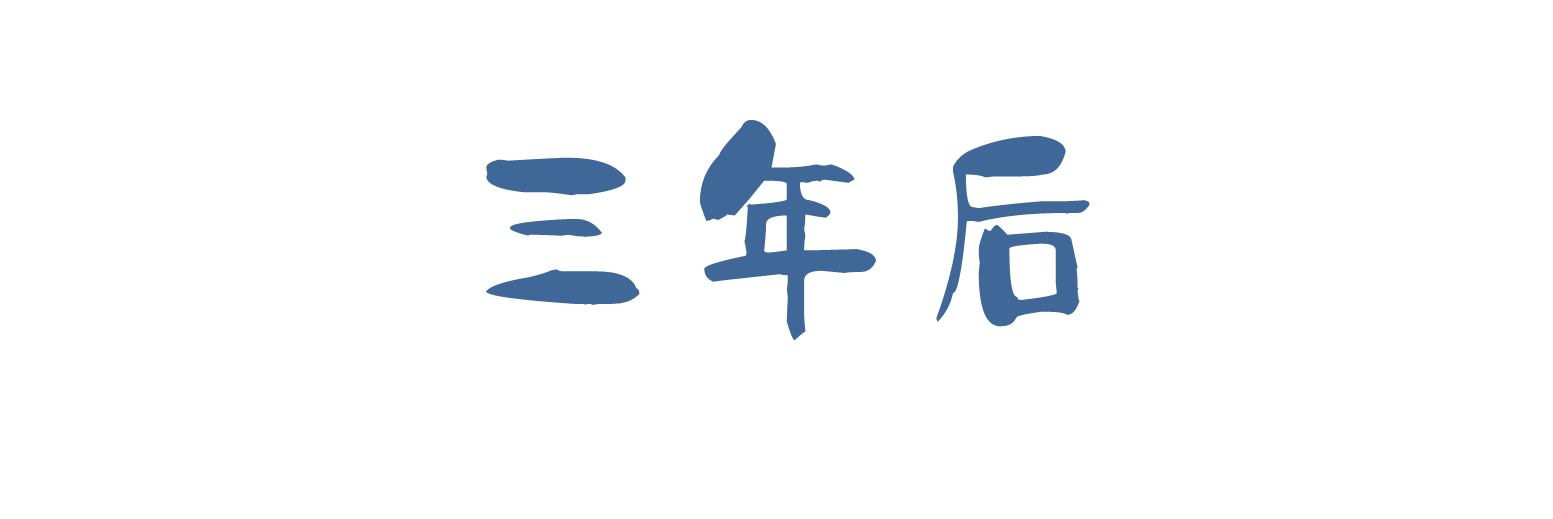 计算一下你手里还剩多少金币？
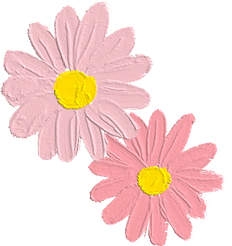 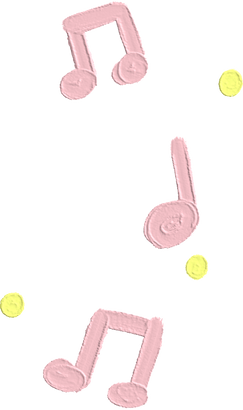 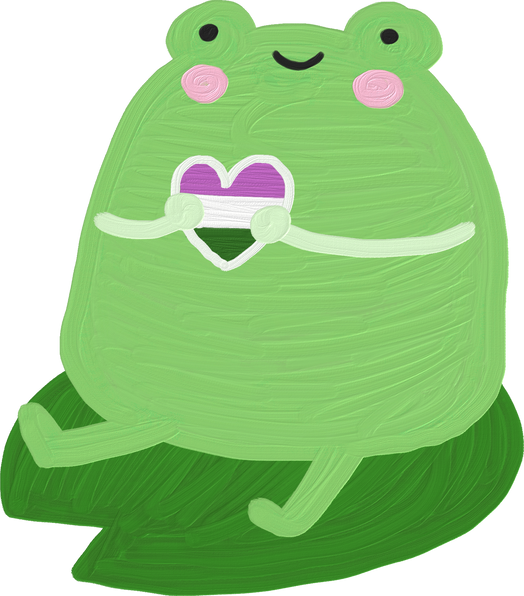 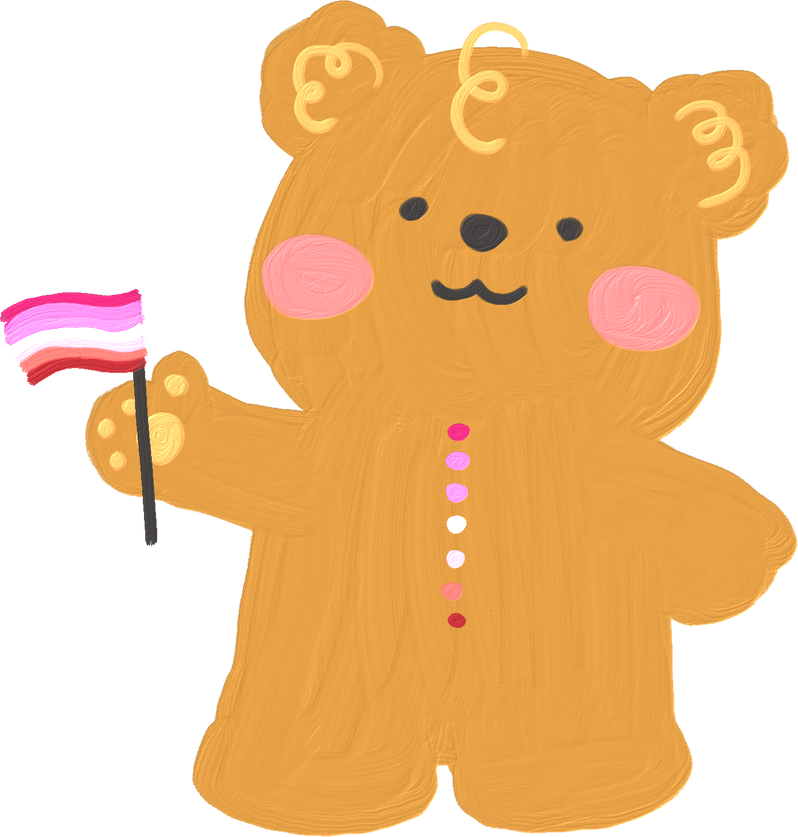 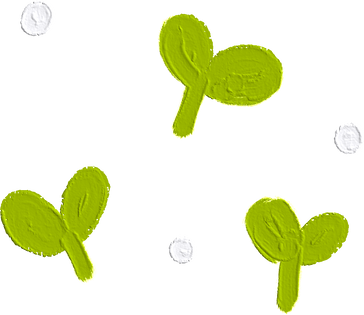 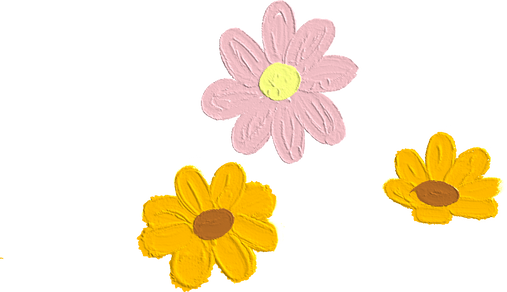 [Speaker Notes: 根据第5页的数据，各组根据手里的商品图片和老师进行金币交换，重复第一年的流程.
评出正常金币最多的三个组，看看和一年后的排位情况有没有什么大的变化。为什么？可以根据实际情况，进行一些知识点的讲解，如短期投资vs长期投资，风险的影响等

 运营收入-运营支出=运营利润
羊          10-3=7
光伏板   10-0 = 10
果树       5-1 = 4
公交车   30-5 = 25

老师根据各组持有的上述商品的数量和运营利润相应支付金币。比如一个组有2只羊，一年后获取2*7=14个金币的利润。]
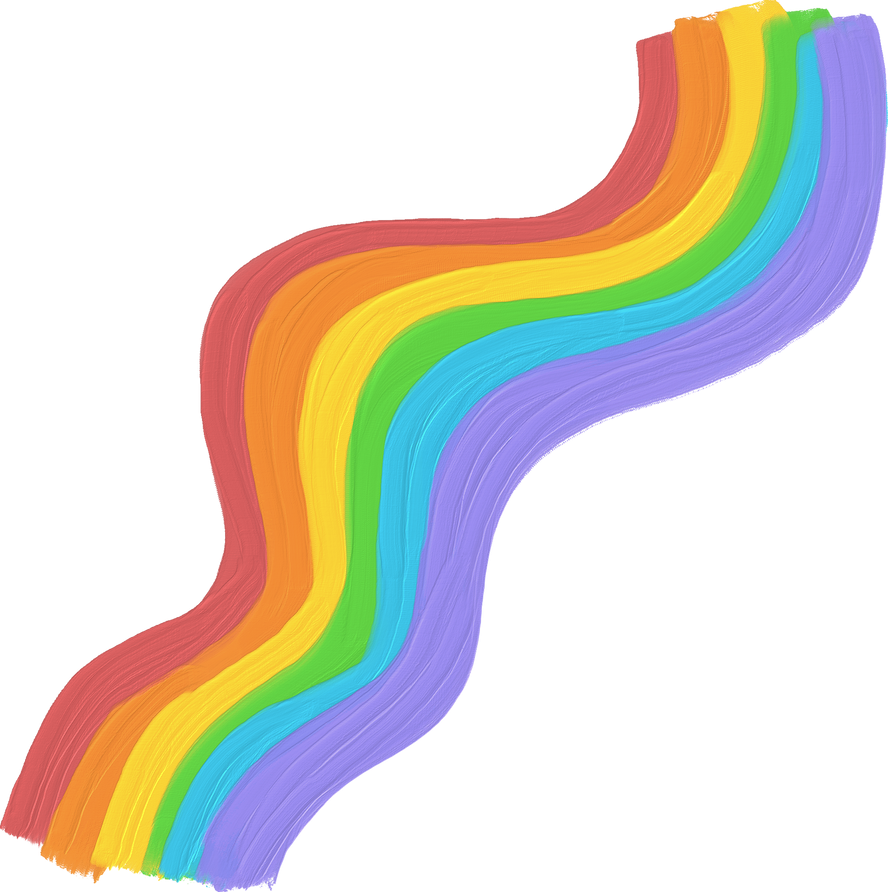 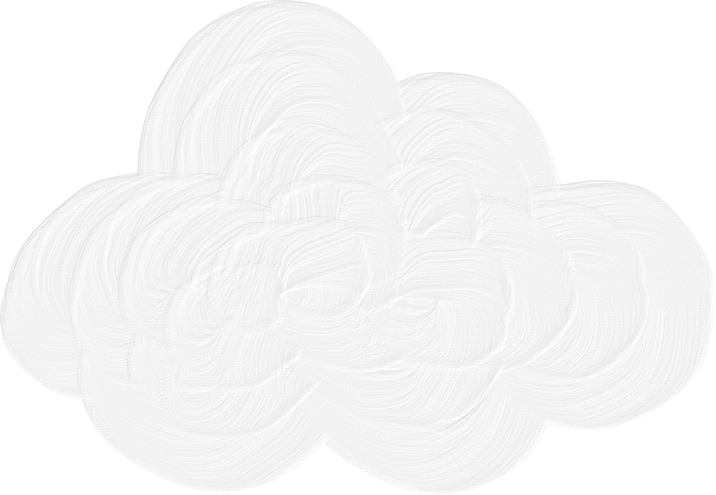 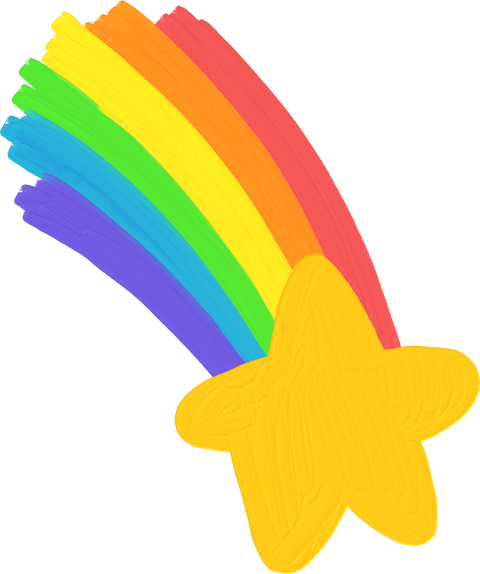 vs    三年后
三年前
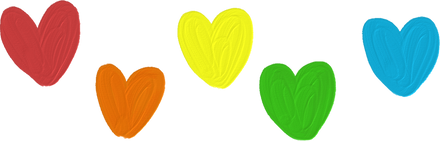 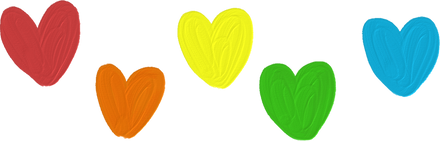 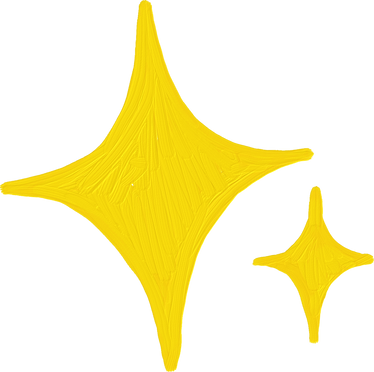 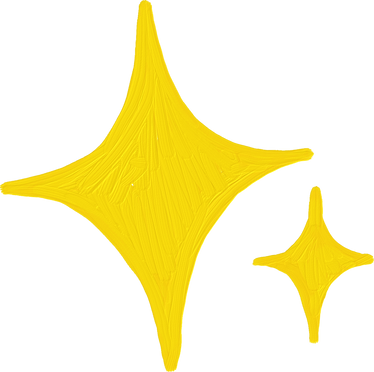 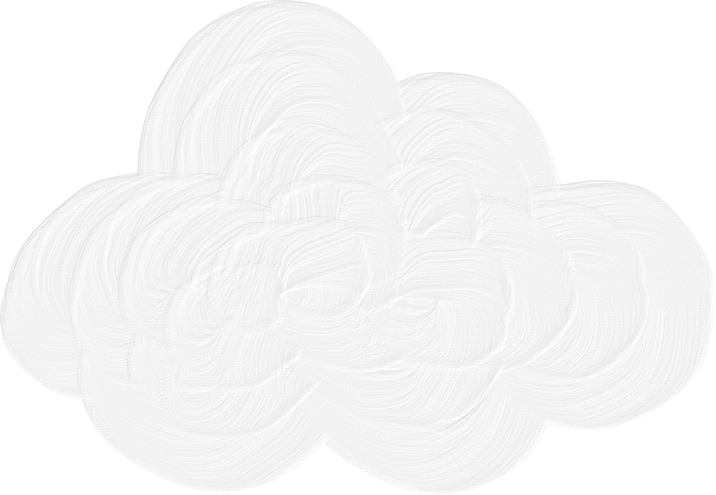 3金币/只
4金币/只
3金币/件
15金币/个
3金币/双
12金币/只
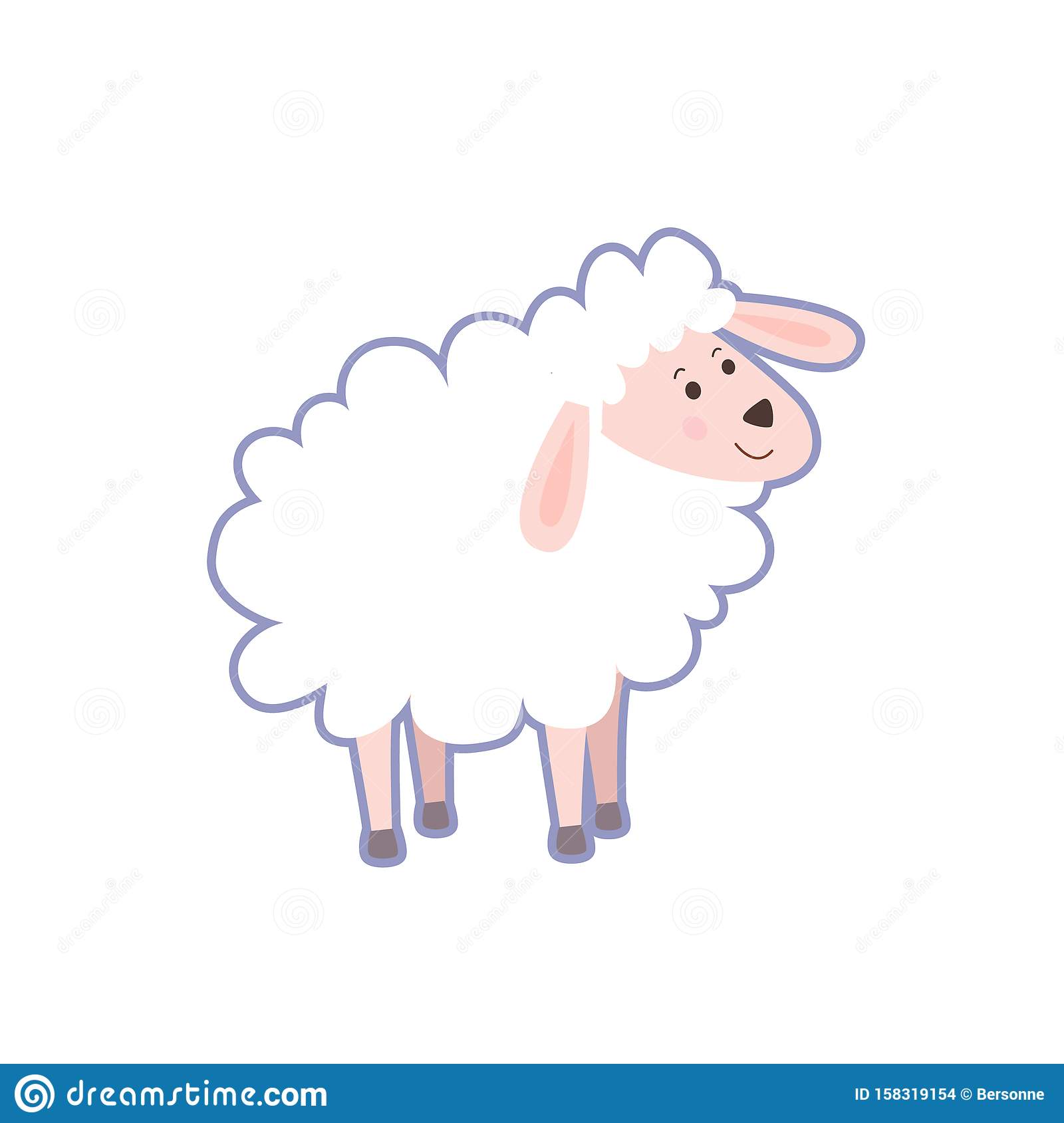 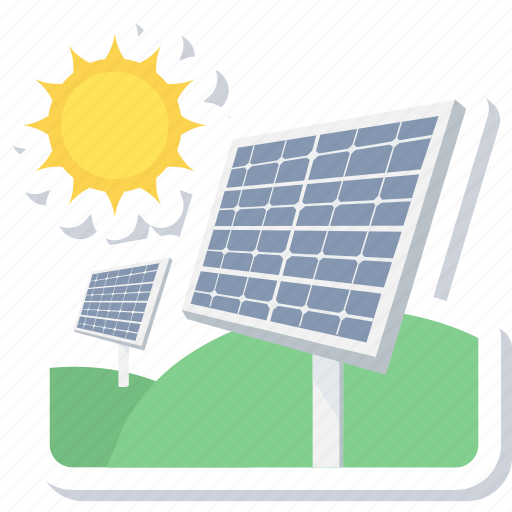 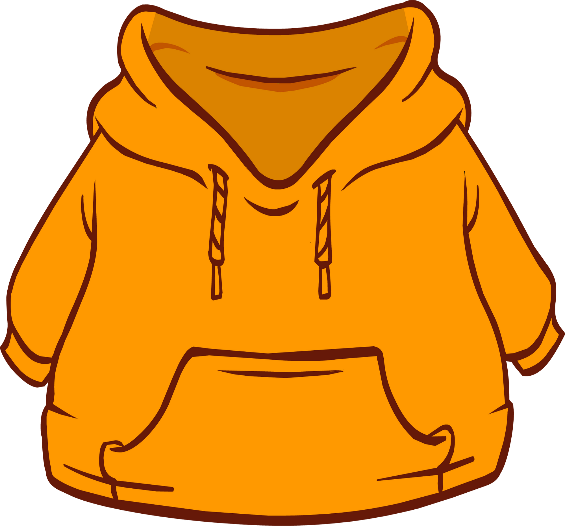 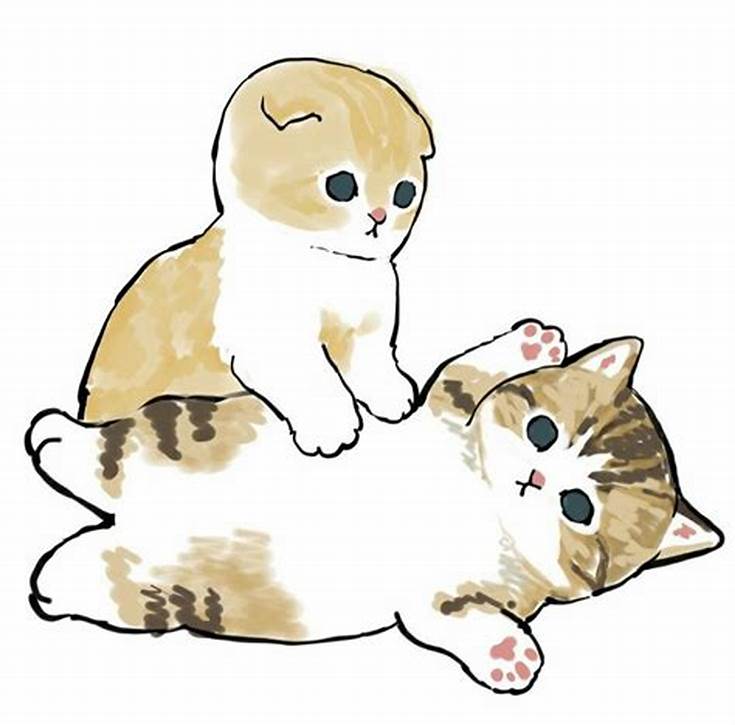 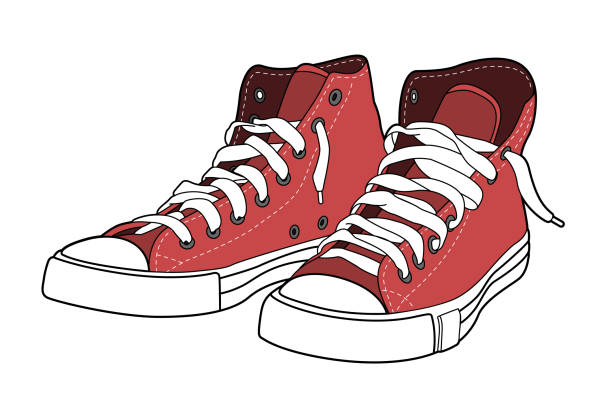 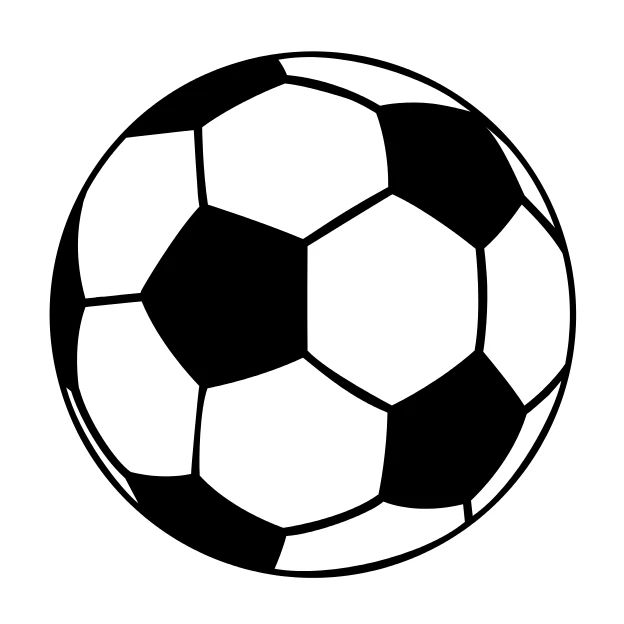 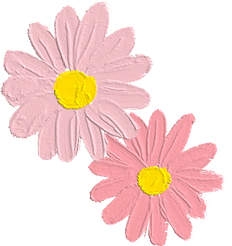 10金币/只
2金币/只
3金币/只
2金币/件
20金币/个
2金币/双
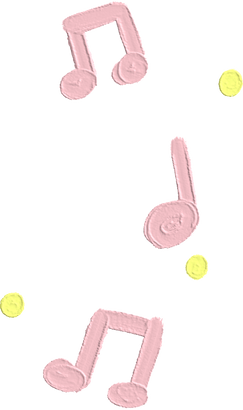 35金币/辆
3金币/份
10金币/个
3金币/只
3金币/棵
4金币/本
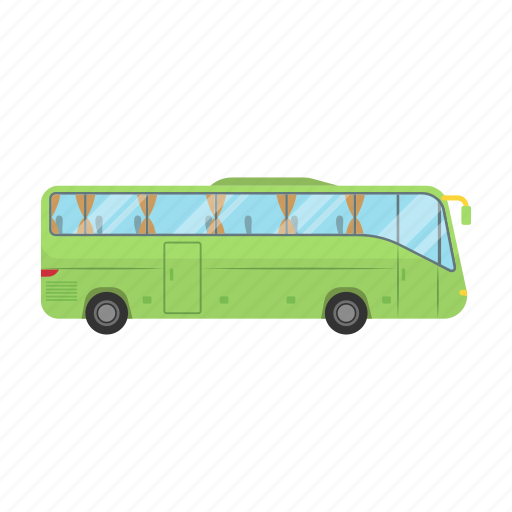 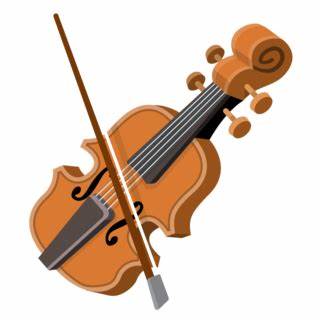 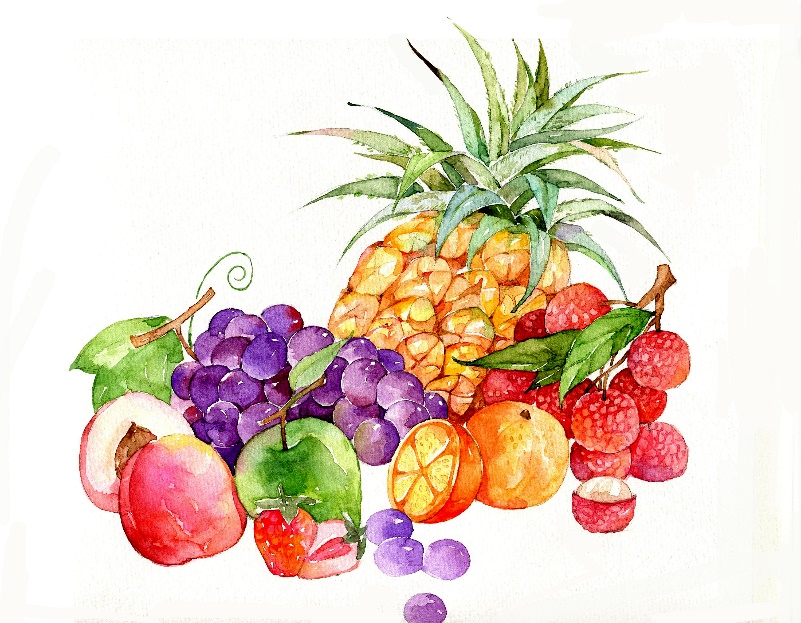 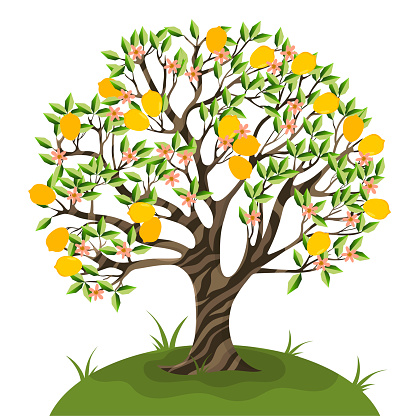 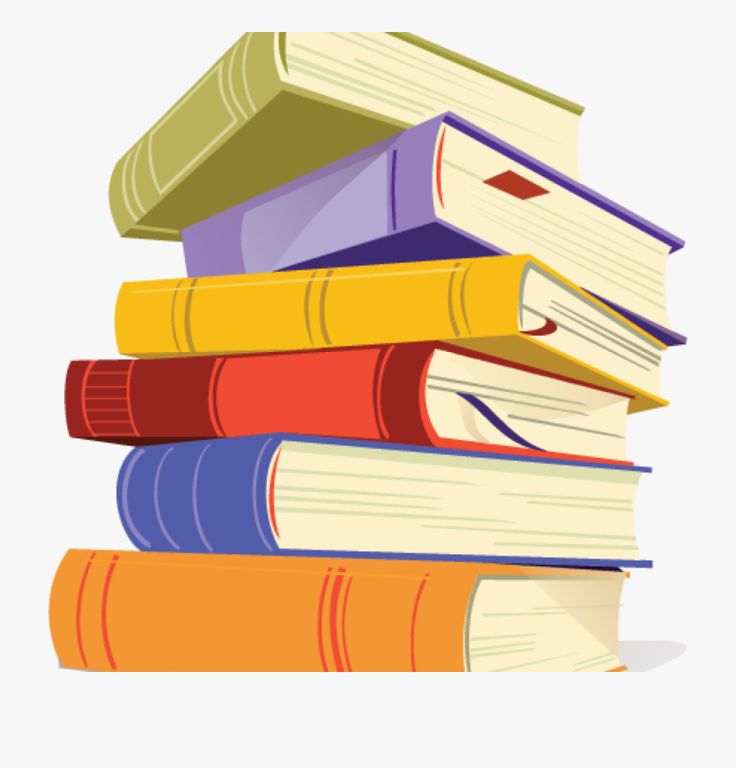 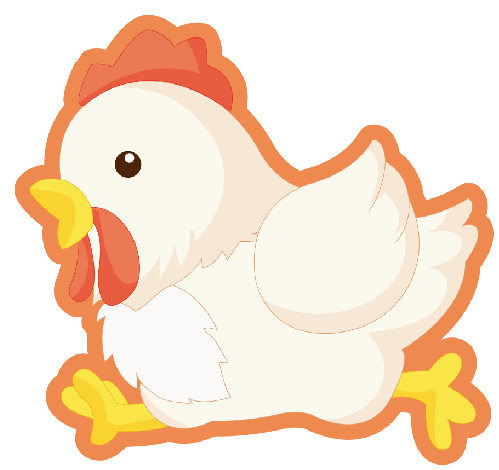 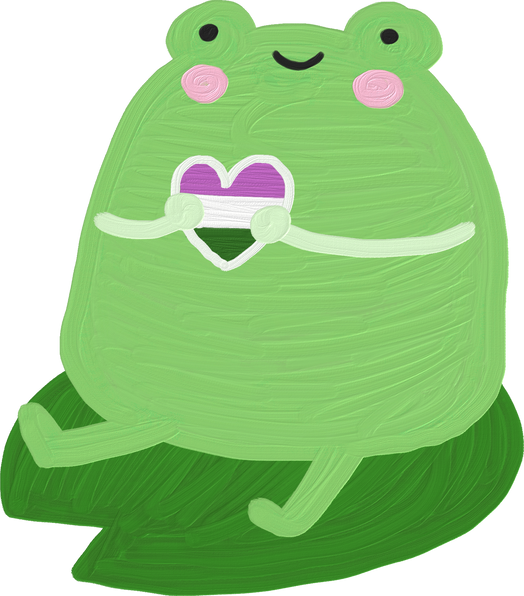 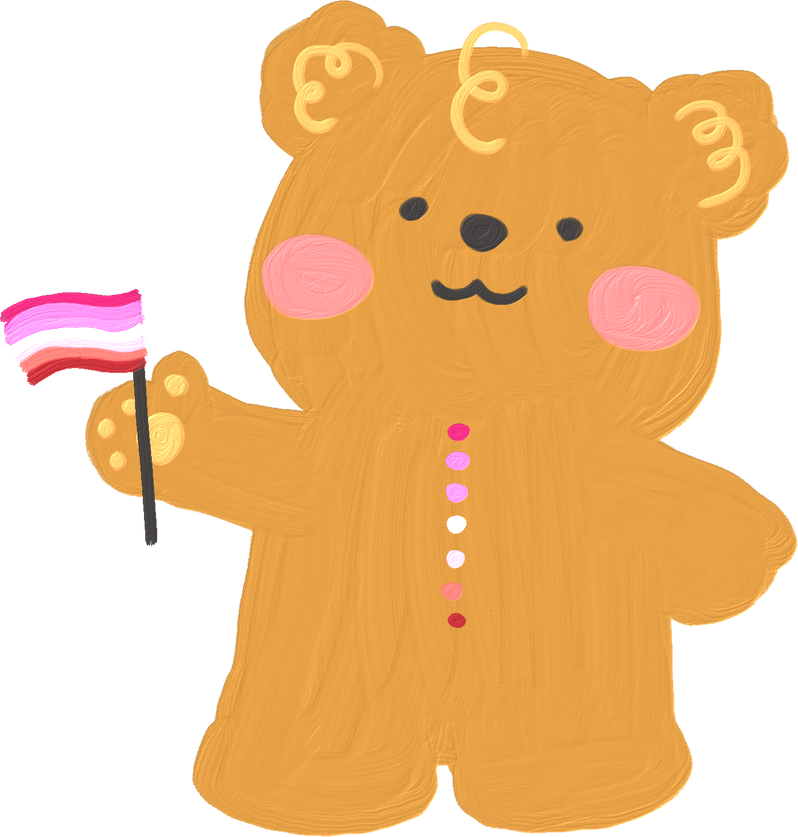 新能源
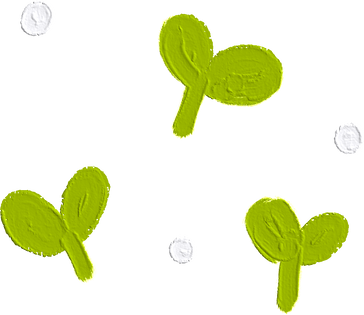 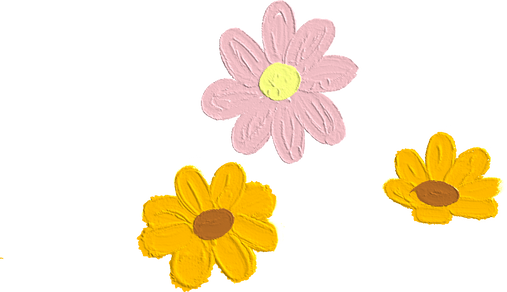 2金币/份
40金币/辆
9金币/个
2金币/只
2金币/棵
3金币/本
[Speaker Notes: 3年后，如果加大投资，还能用最初的价格买入商品吗？为什么价格会上涨或下跌？]
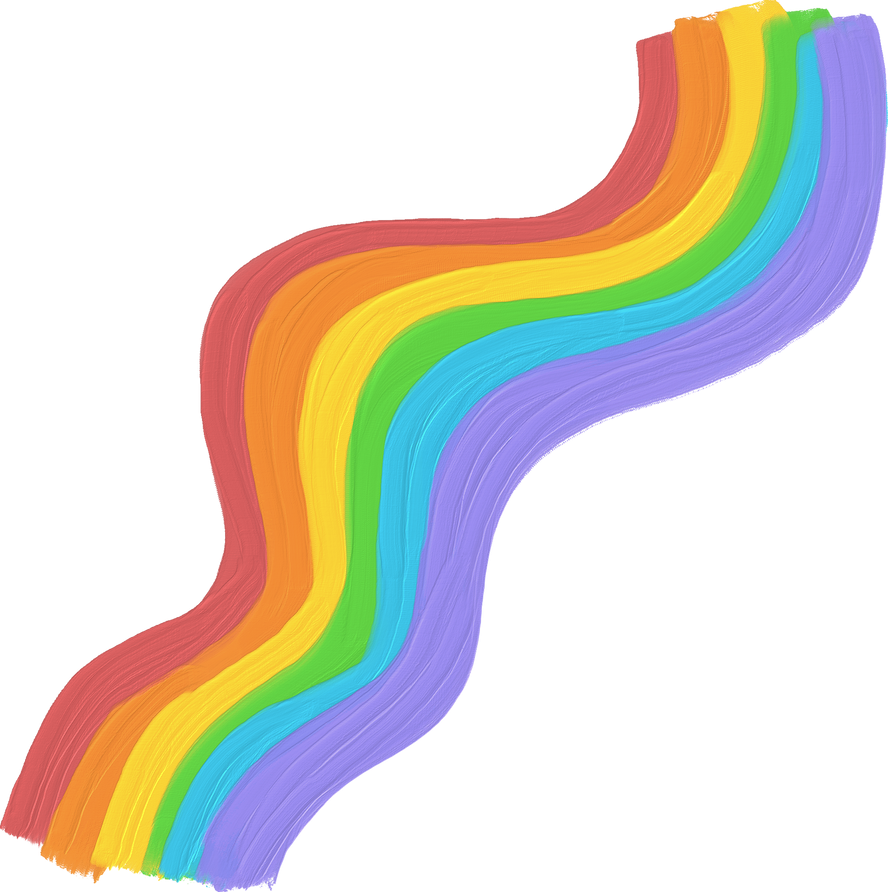 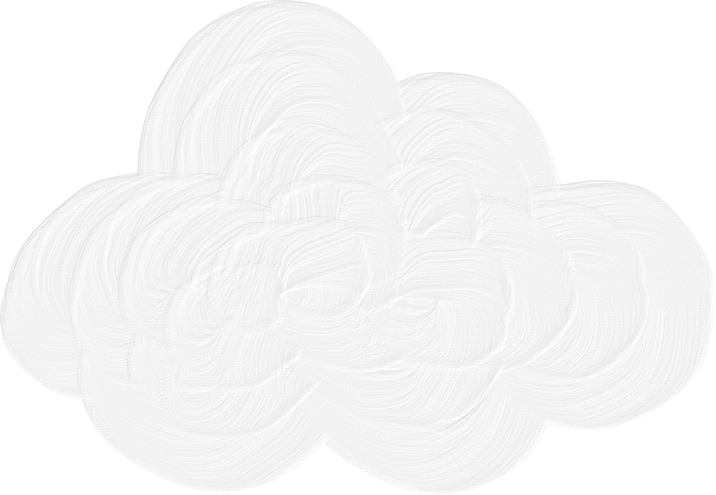 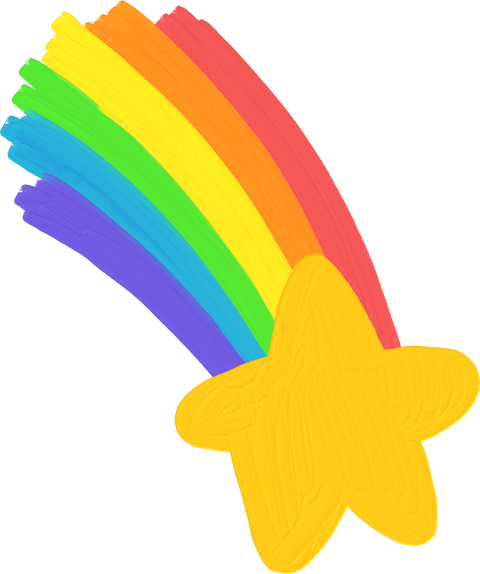 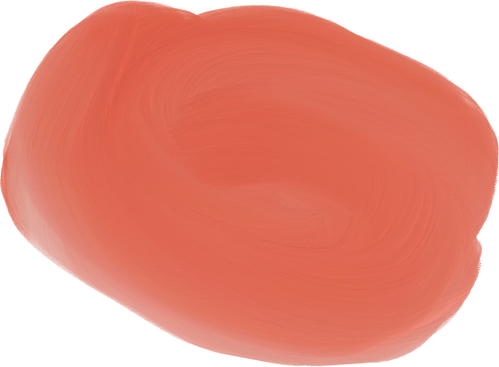 物品价格变动
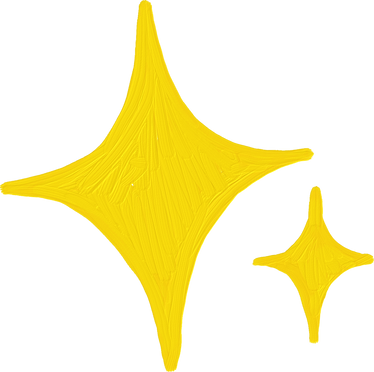 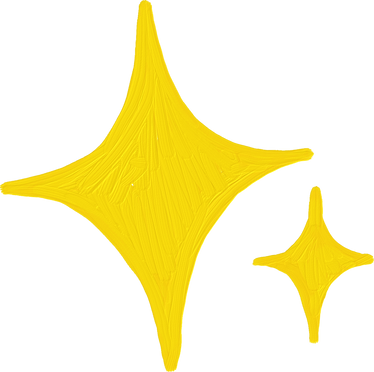 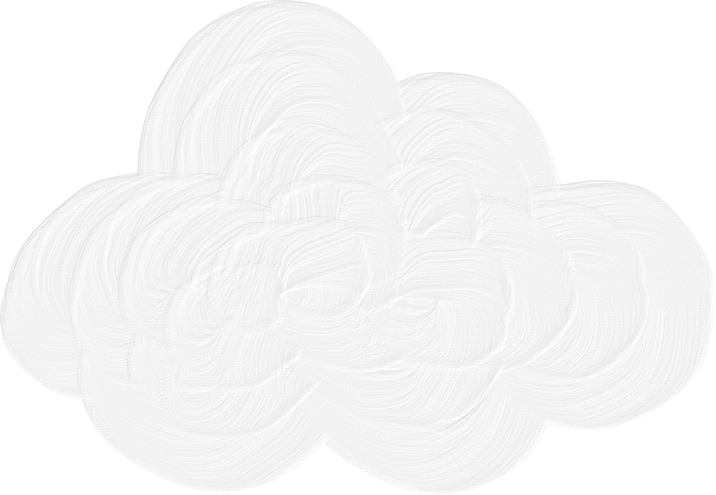 商品原来的价格和现在价格的对比。
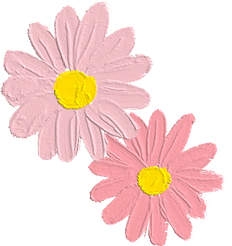 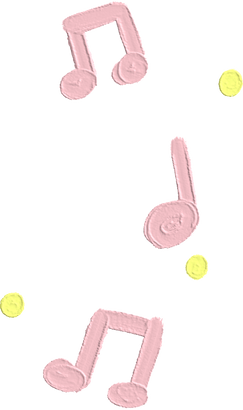 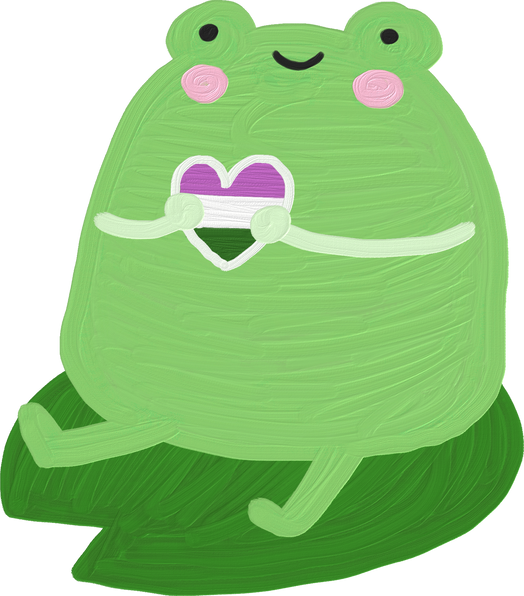 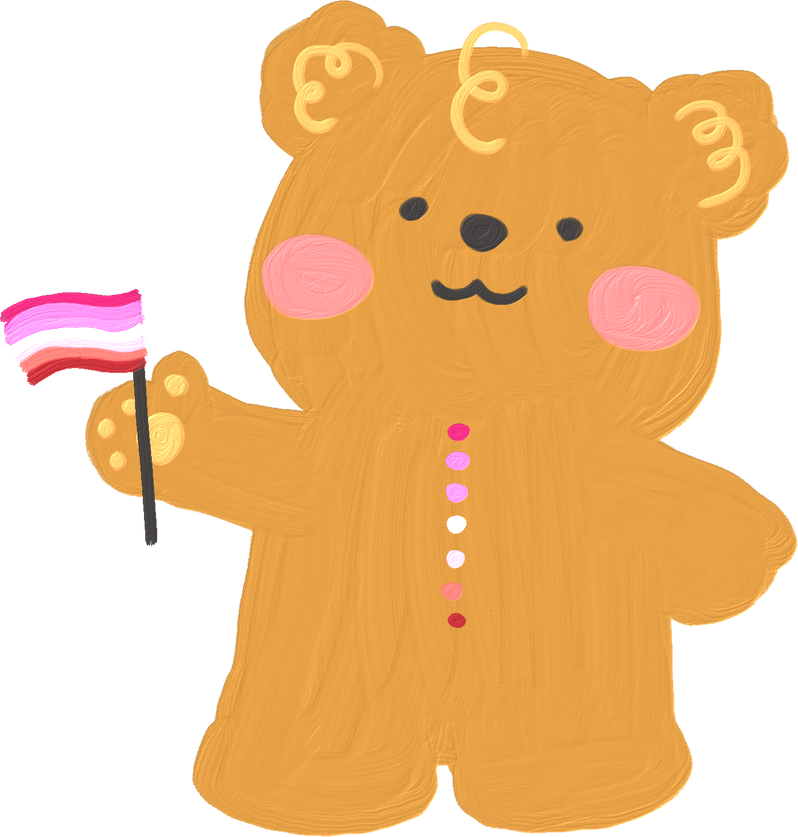 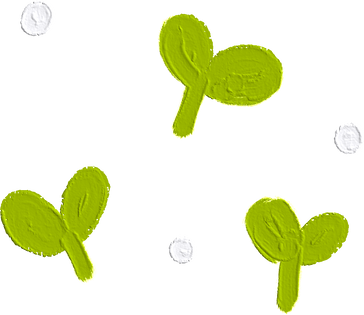 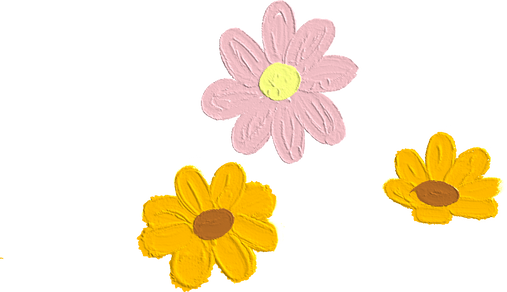 [Speaker Notes: 其他商品涨价的同时，太阳能光伏板的购买价格反而下降了？****一些新技术，随着规模增加，单位成本和售价会降低。
价格变动的主要因素：
通货膨胀，成本上升 – 价格上涨
规模扩大，单位成本下降 – 价格下降
供给增加，竞争加剧 – 价格下降]
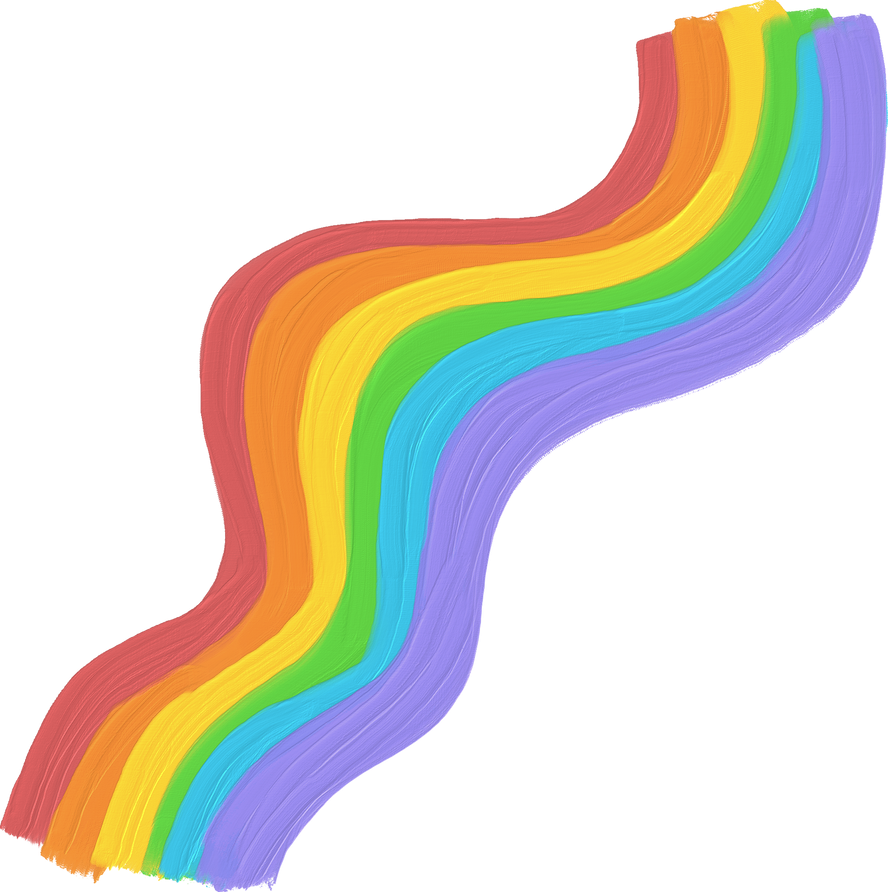 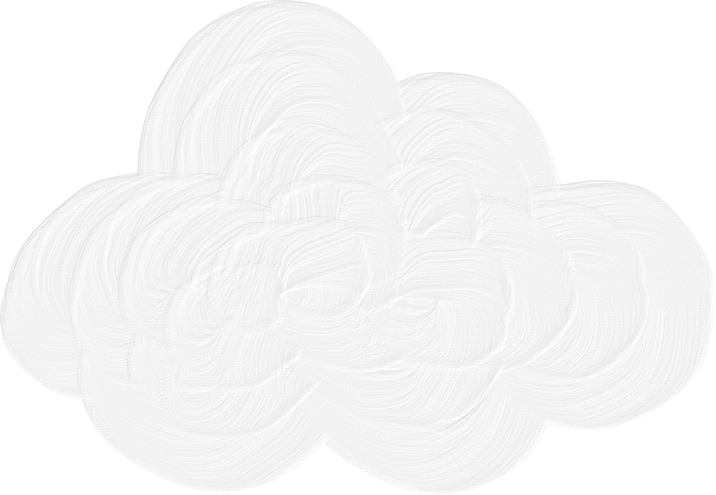 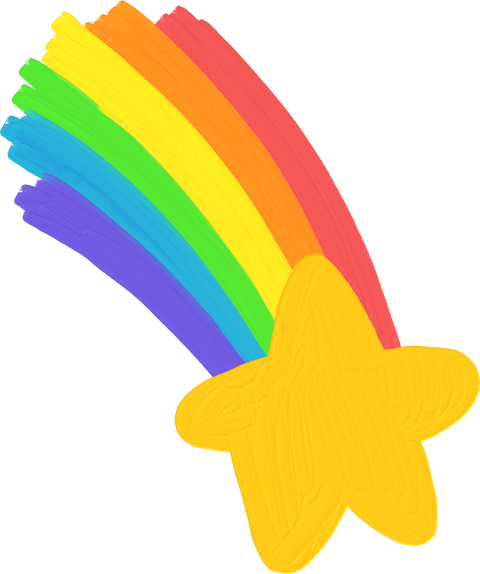 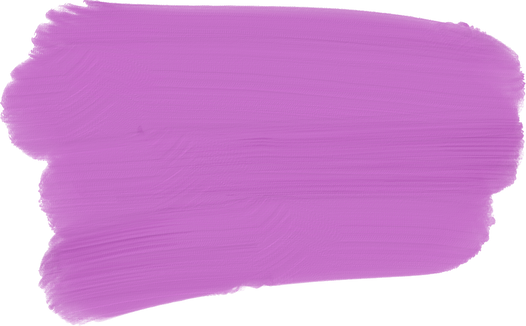 投资与消费
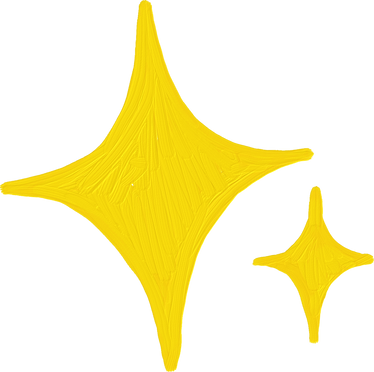 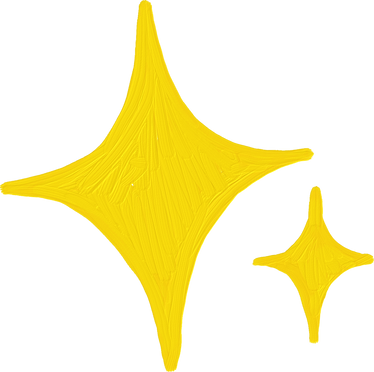 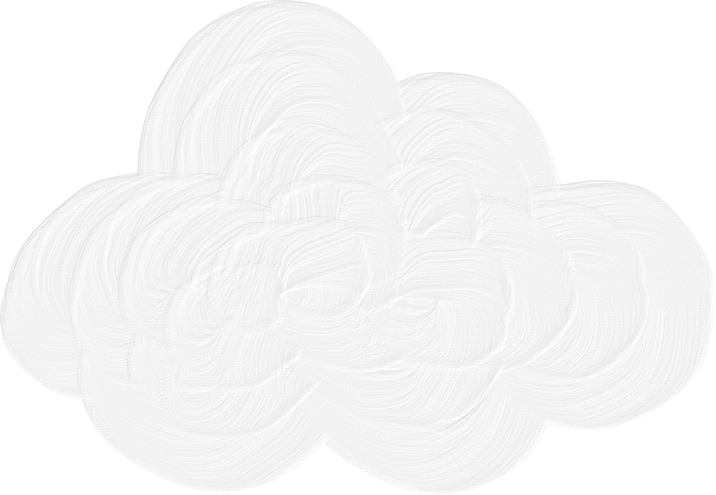 投资：用金币购买了可以升值的物品
消费：用金币购买了一些无法升值的消耗品
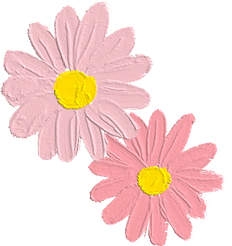 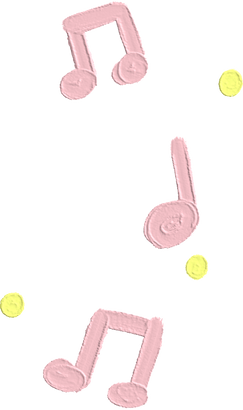 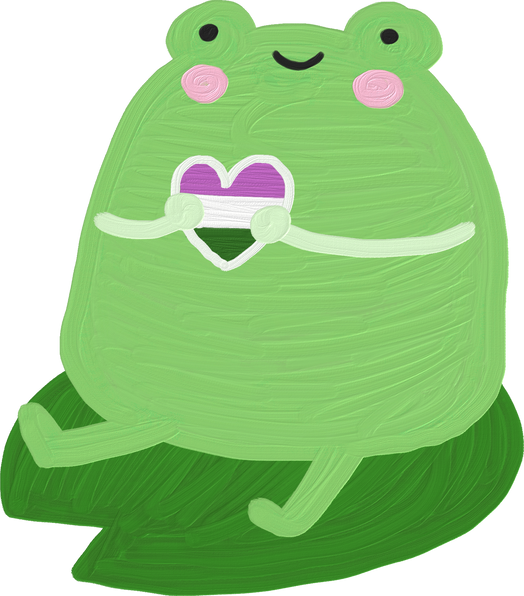 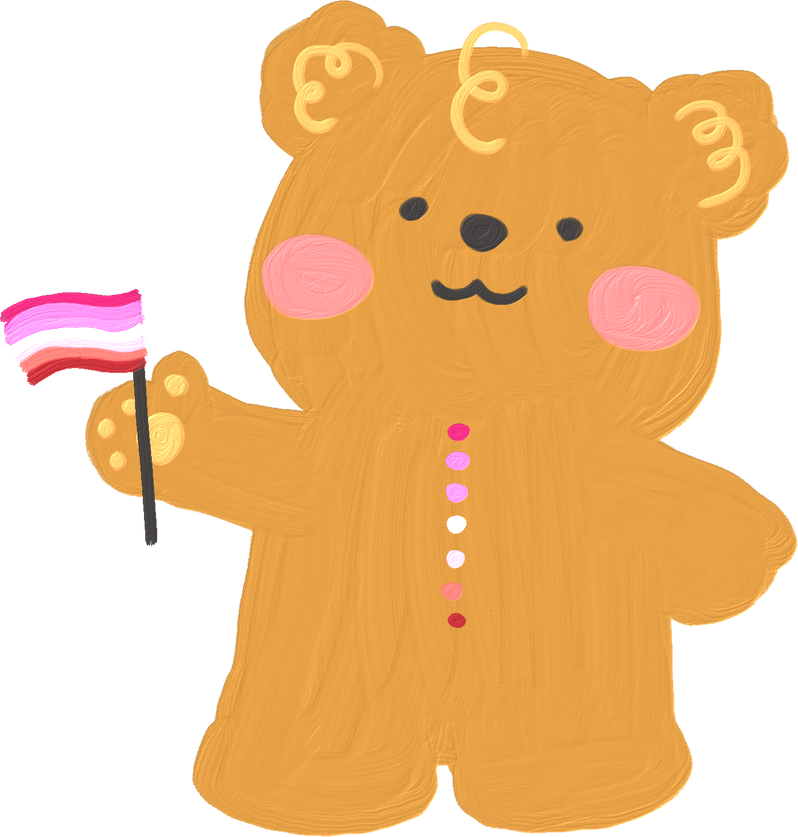 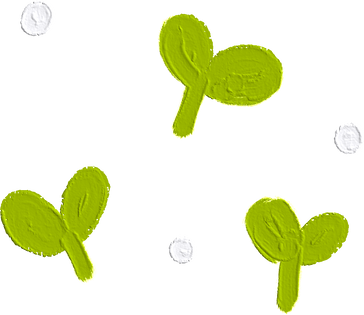 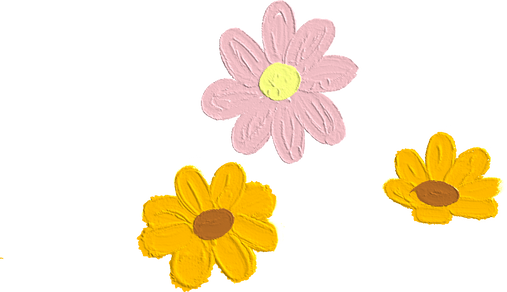 [Speaker Notes: 【互动】提问的方式让大家回顾, 刚刚的商品里，哪些是‘投资’，哪些是‘消费’。

书本是投资还是消费？书本本身是消费，但是从书本里获取的知识是投资。]
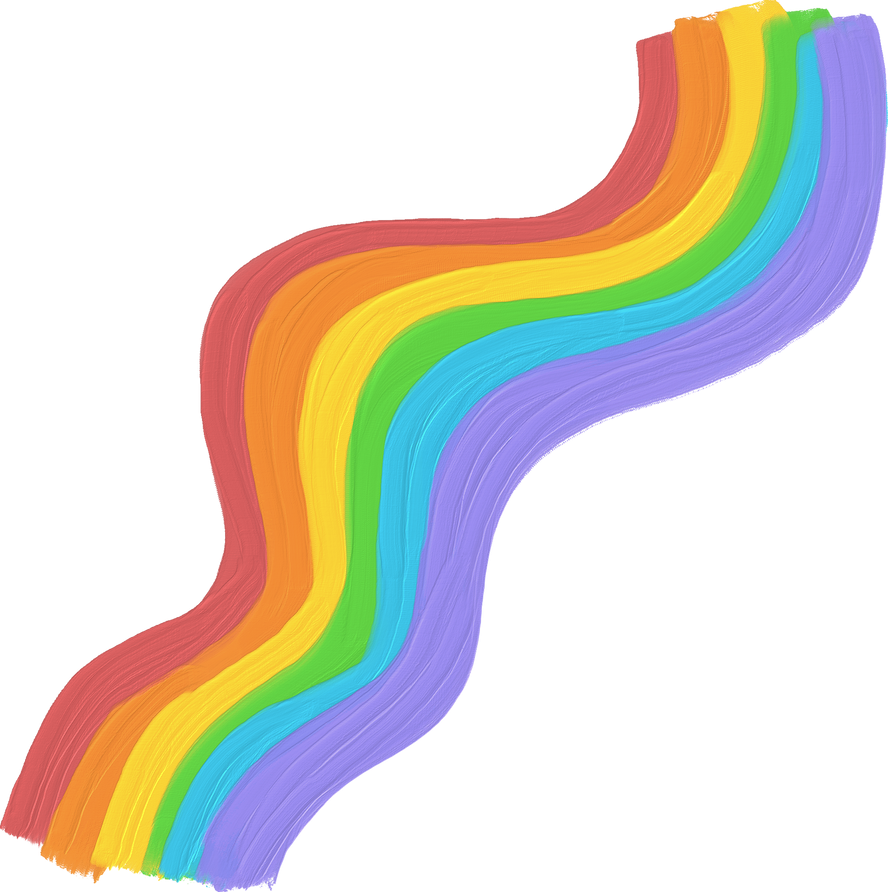 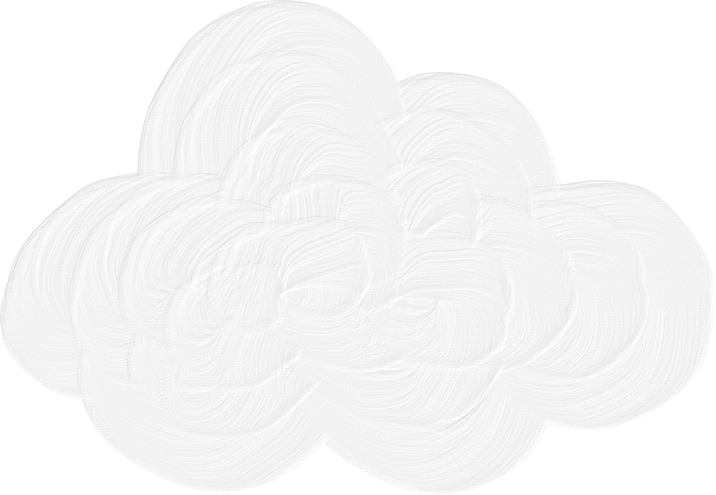 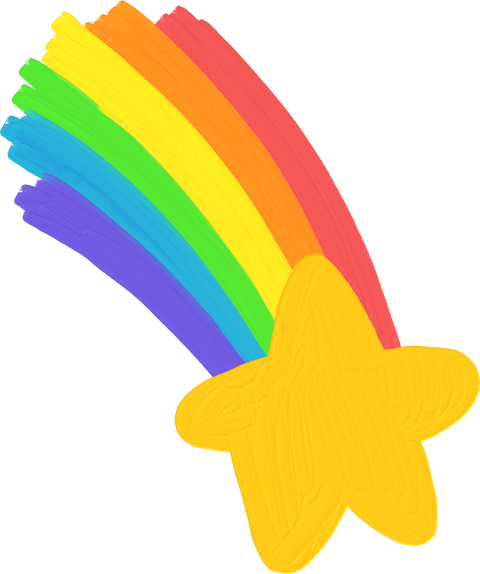 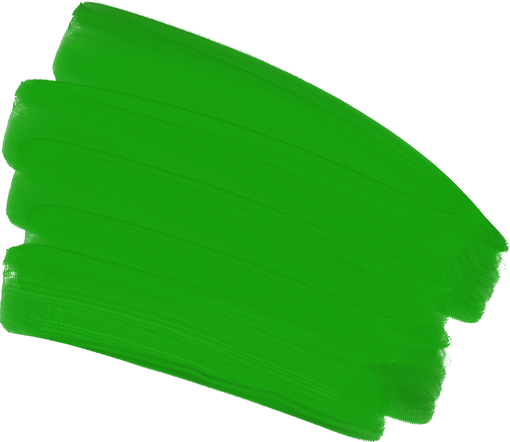 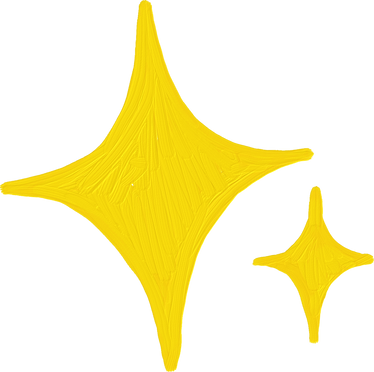 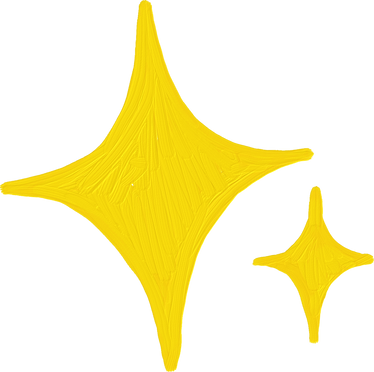 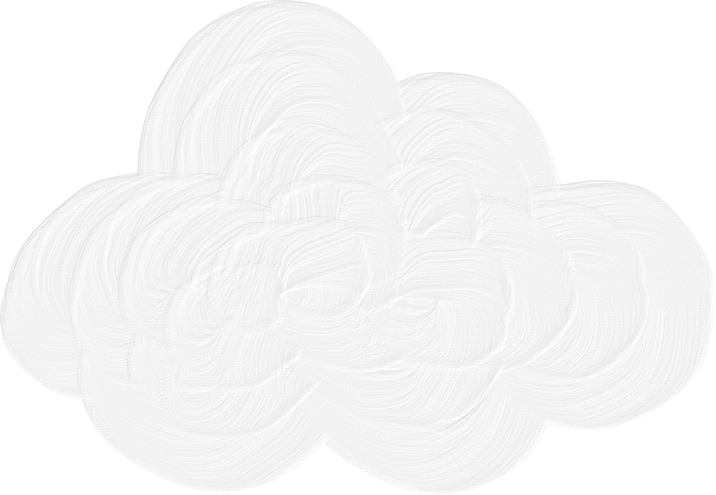 成本，利润，投资回报
成本
利润
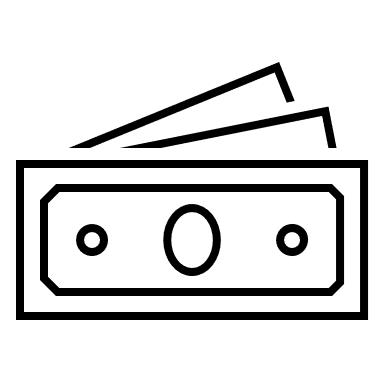 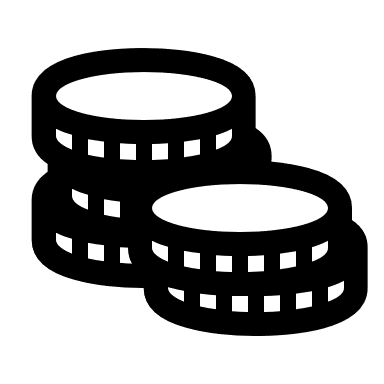 ？
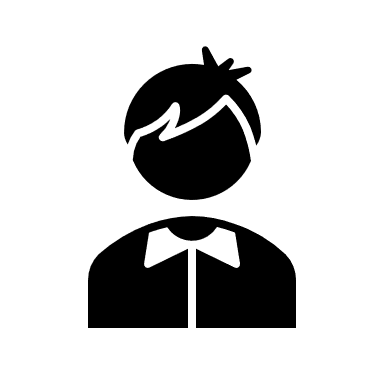 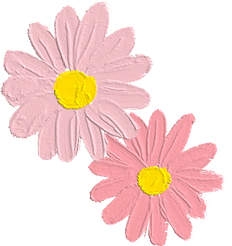 ？
？
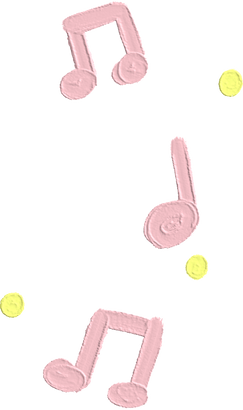 ？
？
？
？
一个金币买入商品，获得1个金币收入
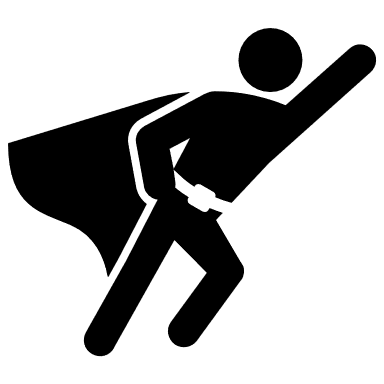 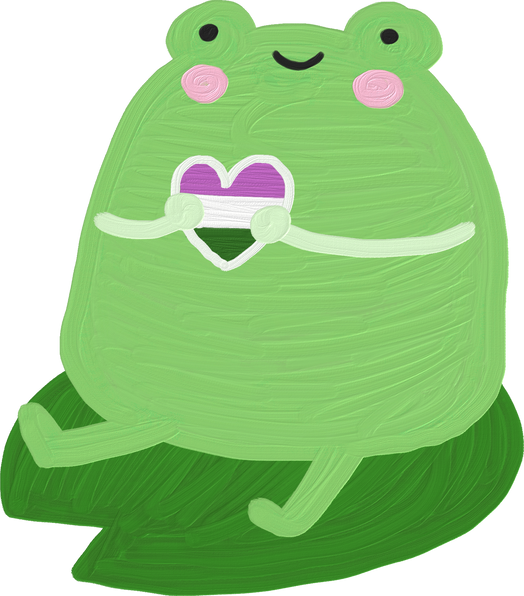 ？
？
两个金币买入商品，
获得1.5个金币收入
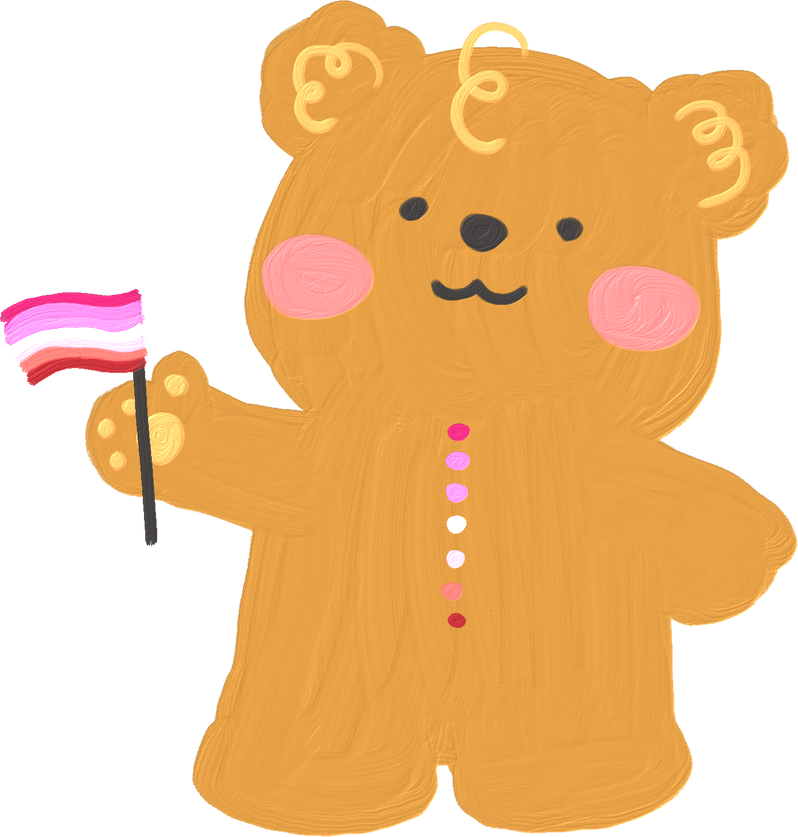 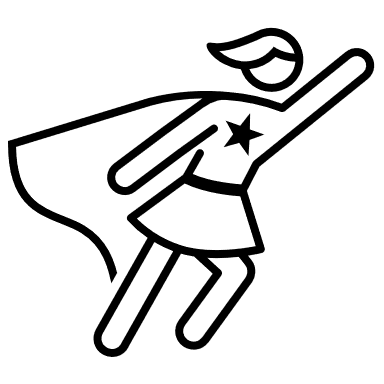 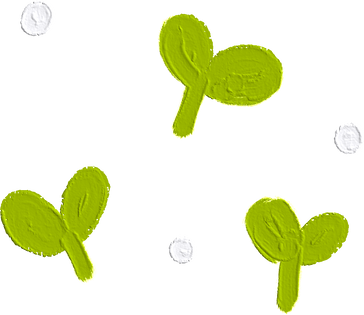 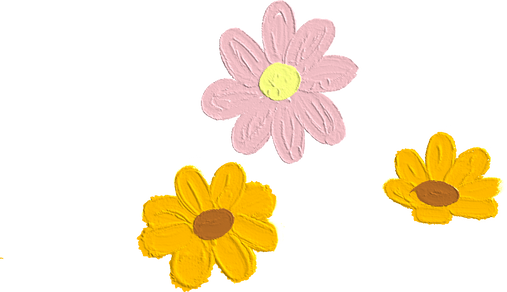 [Speaker Notes: [互动]向学生提问，再前面游戏的过程中，哪些是‘成本’？
羊，鸡，果树，太阳能光伏板，新能源公交车，哪一个的投资回报高？（** 投资周期，投资回报）
可以教同学通过给出的例子简单的计算理解利润和投资回报，一个金币支出，获得1个金币的收入 vs 2个金币的支出，获得1.5个金币的收入，哪一个的投资回报高？ 
课后思考：用同样的计算，我们今天的5个可增值的商品中，哪一个的投资回报高。

投资回报简单计算，供参考
年限         羊                            鸡                        果树                       太阳能光伏板                            新能源公交车
       -3/13=-23%             2/3=67%              1/ 4=25%                  -10/20=-50%                           -15/45=-33%
       4/16=25%                6/4=150%             5/5 =100%               0/20 =0                                    10/50 =20%
       11/19 = 58%            10/5 =200%          9/6 = 150%              10/20 = 50%                             35/55 = 64%]
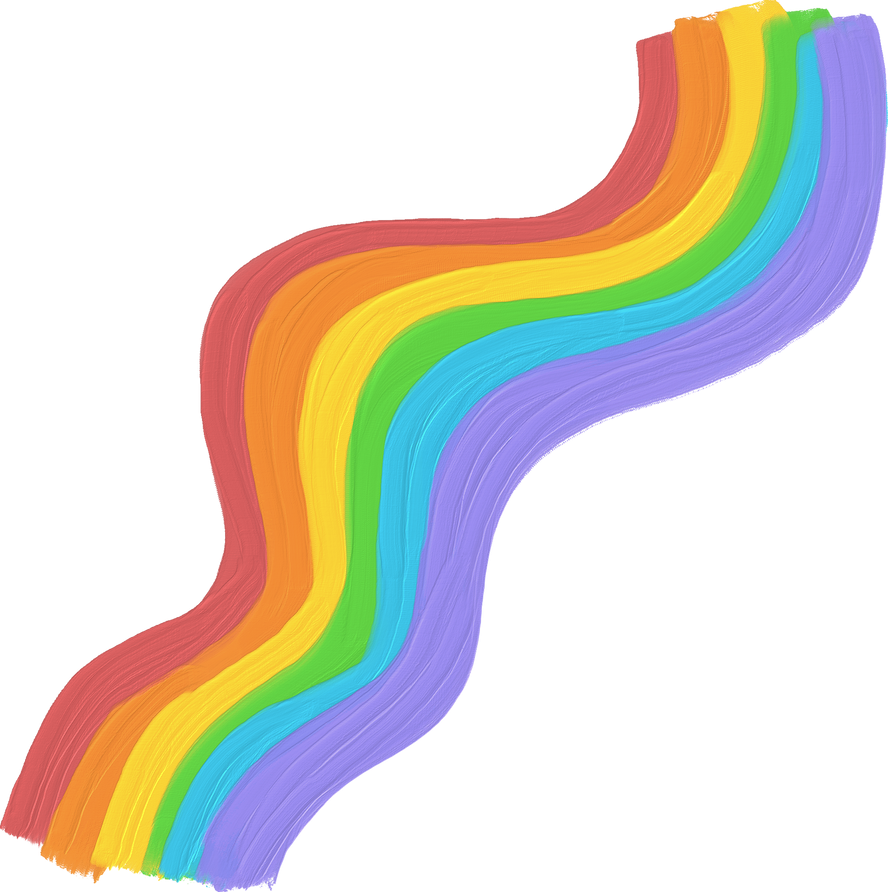 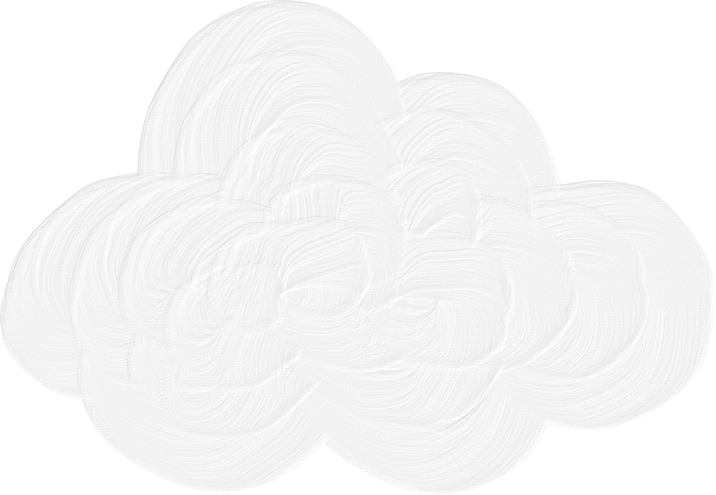 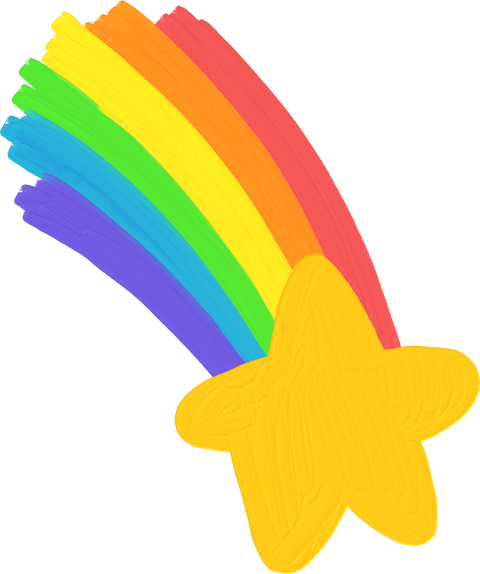 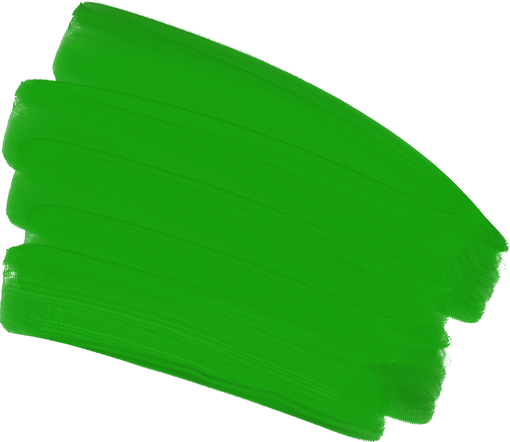 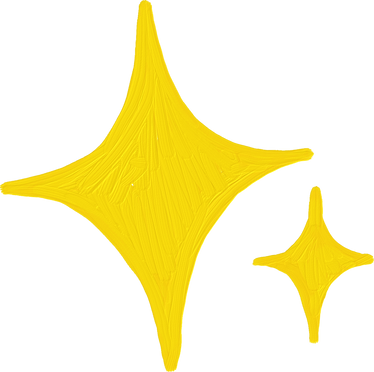 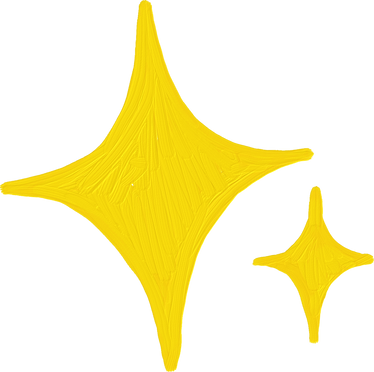 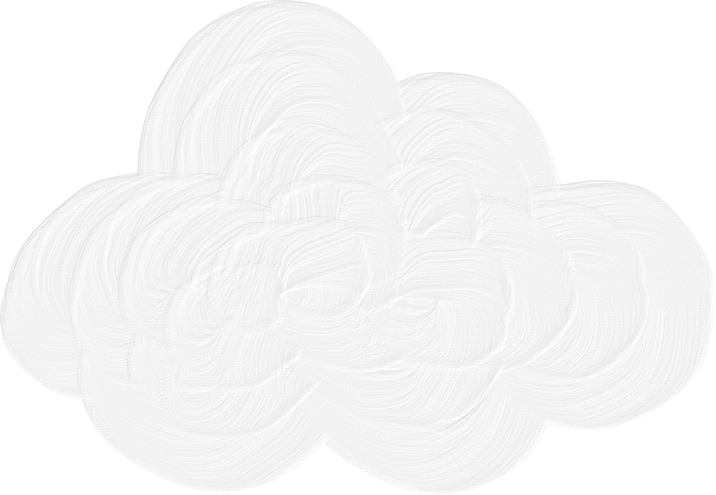 投资风险意识
其实现实生活中我们面临的风险会有很多种
投资风险就是对未来投资收益的不确定性
所以小朋友们在投资的时候也要考虑风险呦
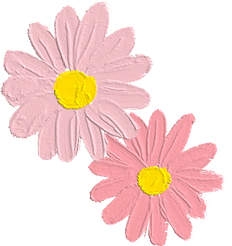 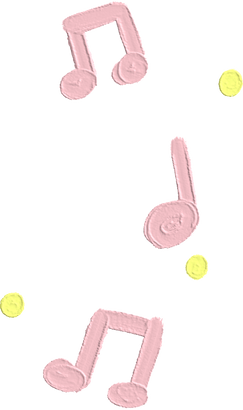 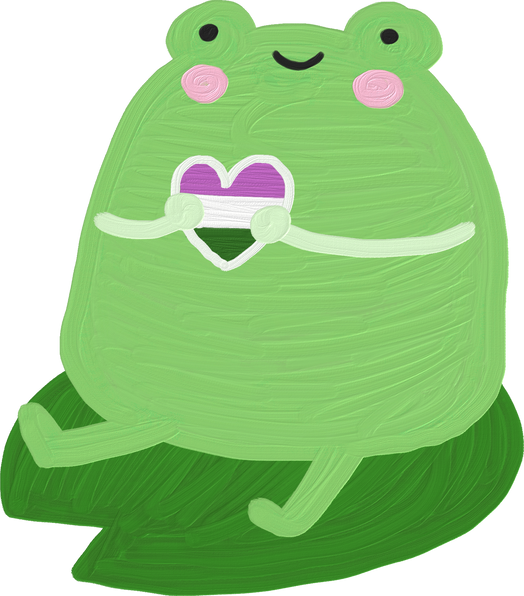 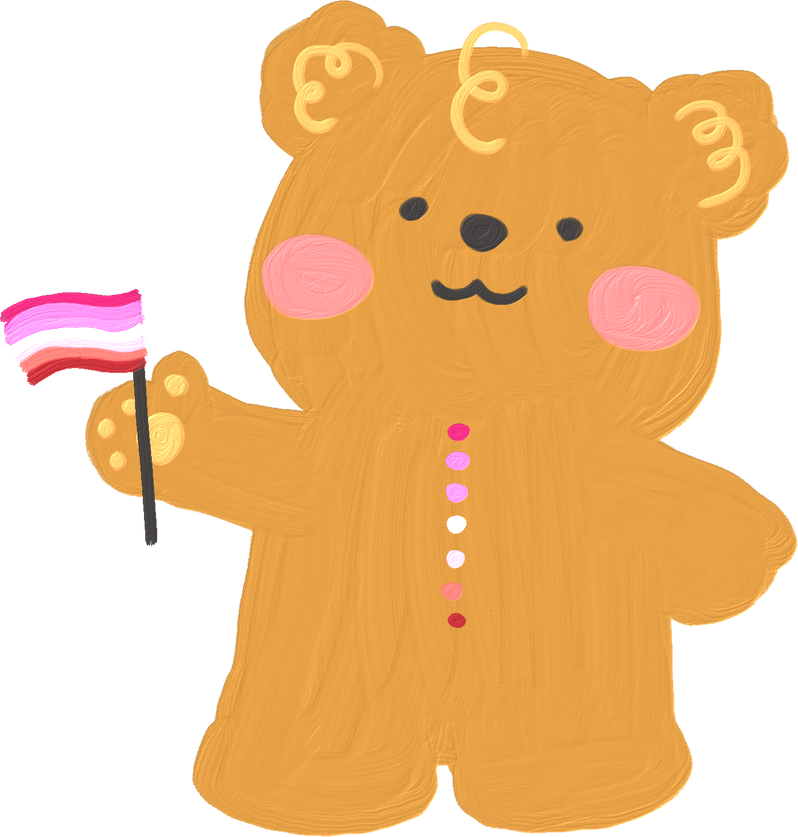 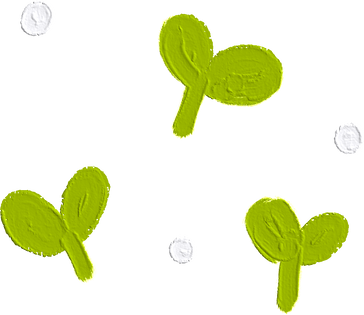 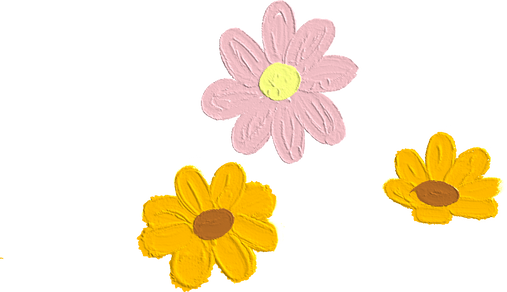 [Speaker Notes: 什么是风险？是指事件本身的不确定性,或某一不利事件发生的可能性。

【互动】我们今天游戏中的5个升值商品可能会遇到什么样的风险？请2-3个同学回答，老师可以补充
比如： 1. 鸡和羊感染了不同病毒2. 罕见冰雹天气，砸坏了光伏板3. 天气寒冷，果树结的果子又苦又酸4. 新能源公交车出了交通事故撞坏了

最常用的风险规避的方法：风险分散 – 不要把鸡蛋放在一个篮子里。]
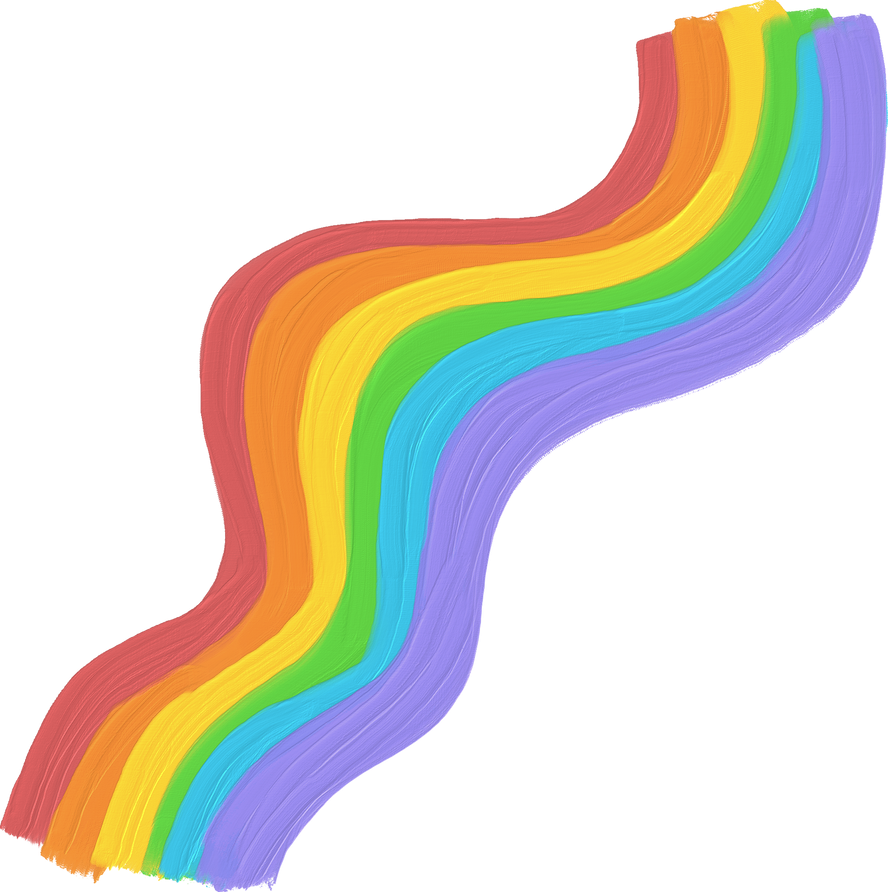 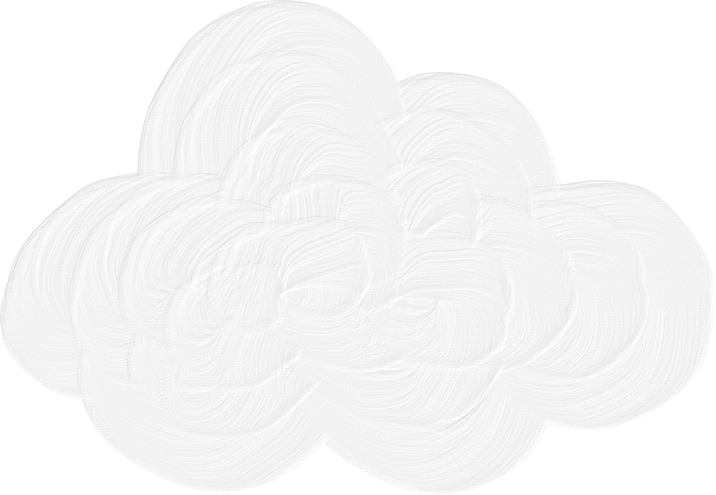 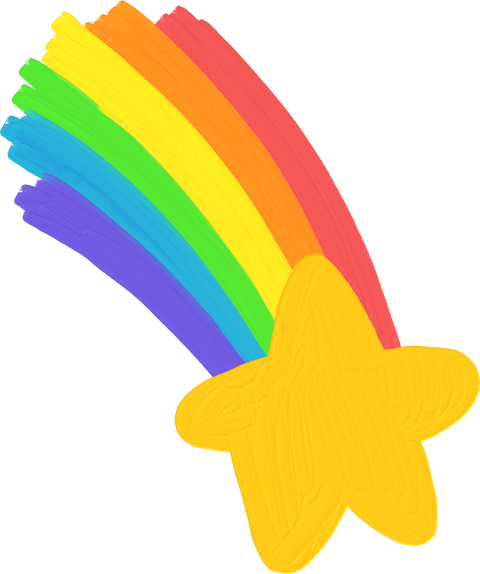 再来一起做游戏吧
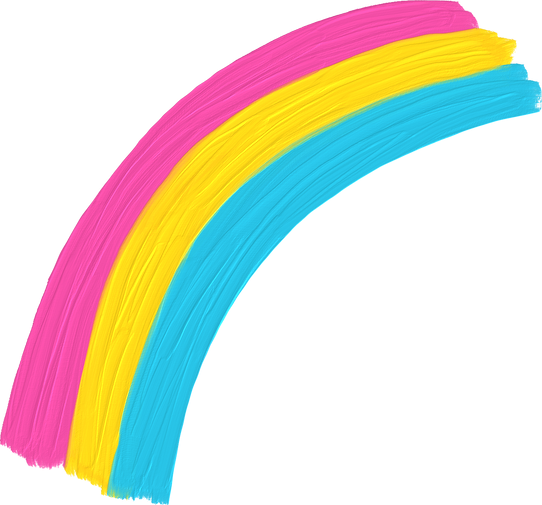 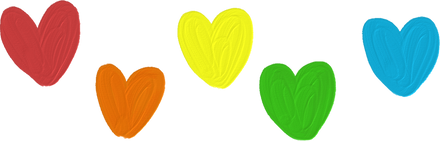 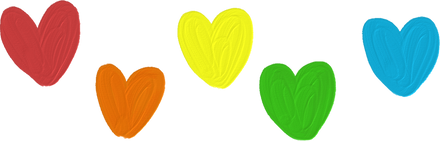 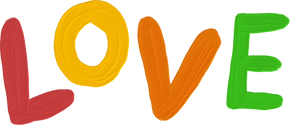 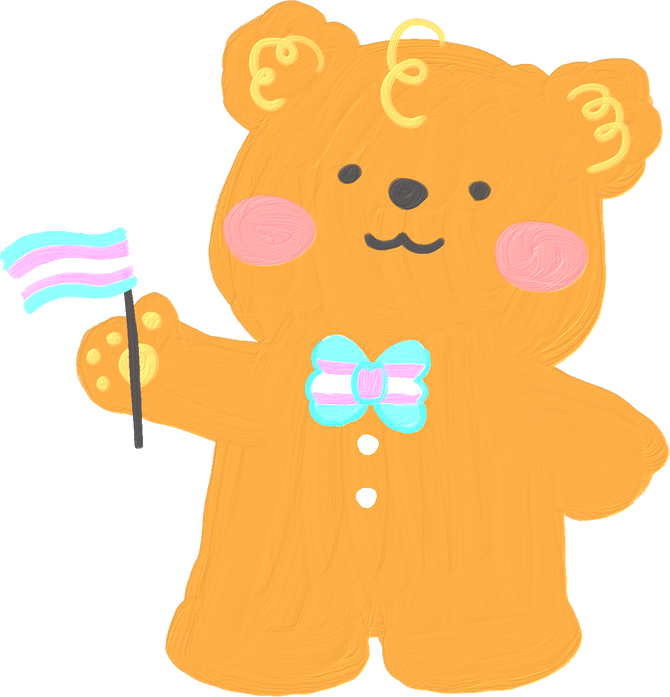 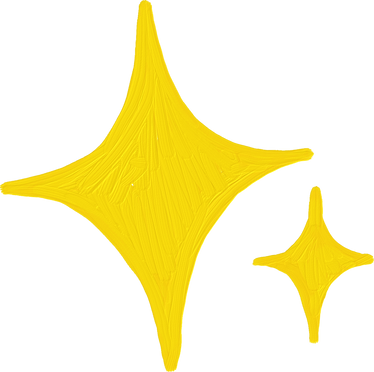 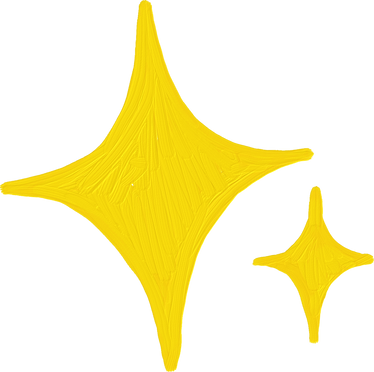 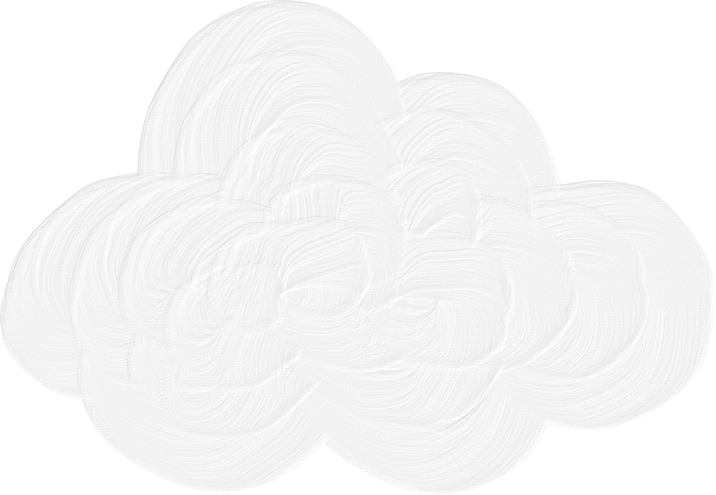 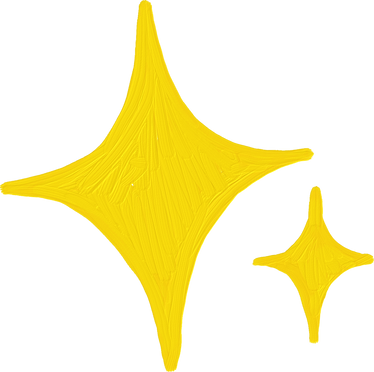 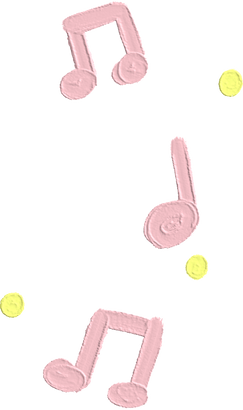 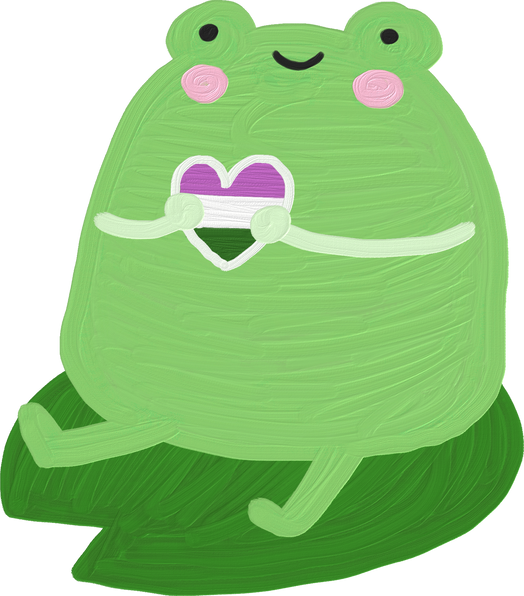 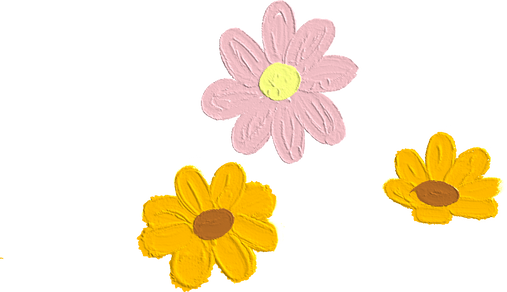 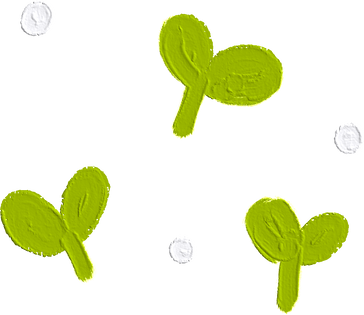 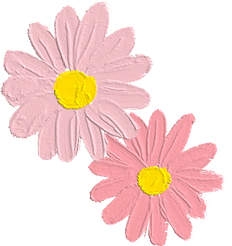 [Speaker Notes: 大家学习到了一些知识后，让我们再来做一次游戏吧！

第二轮游戏（规则同第一轮）1.分组保持跟第一轮相同即可2.收回道具3.做游戏时放一些背景音乐]
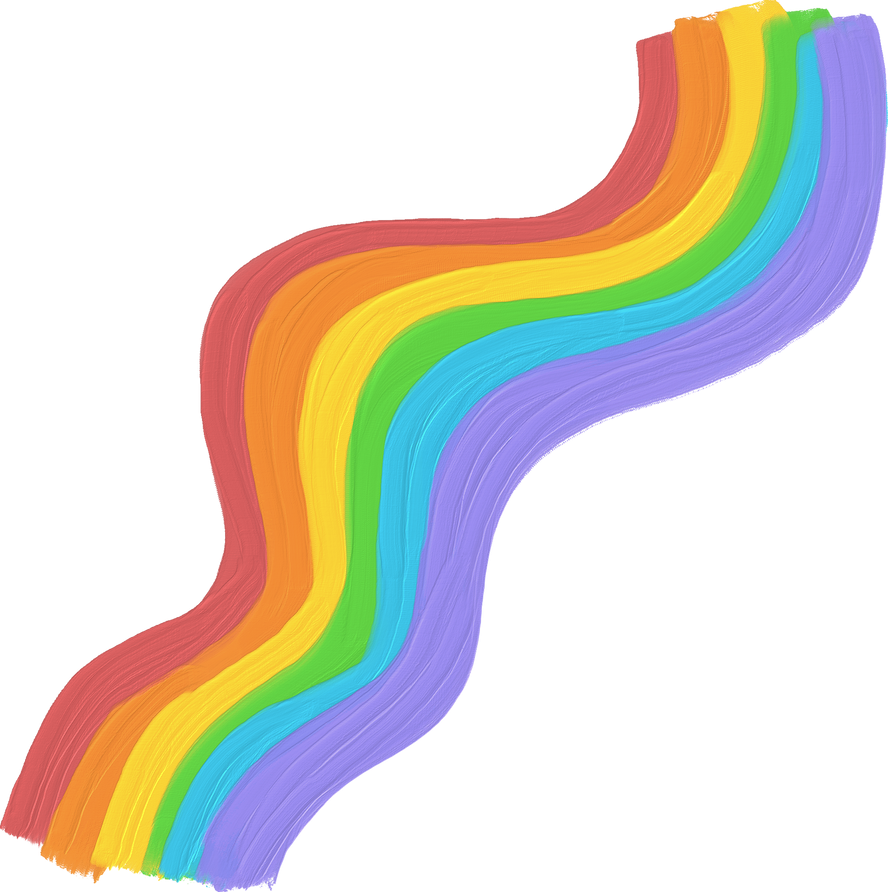 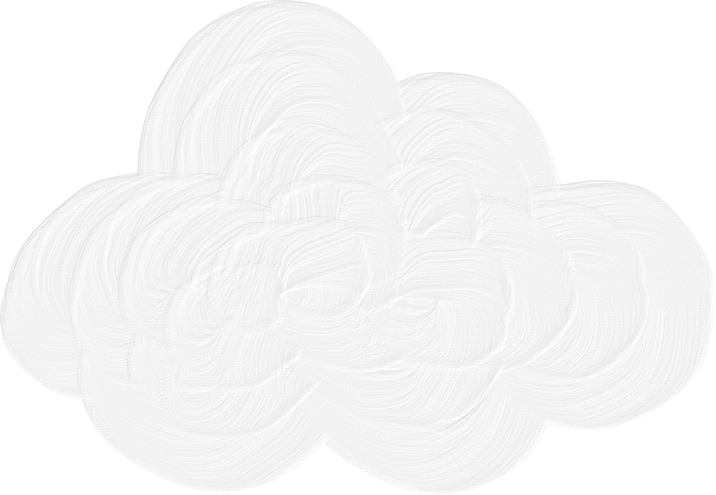 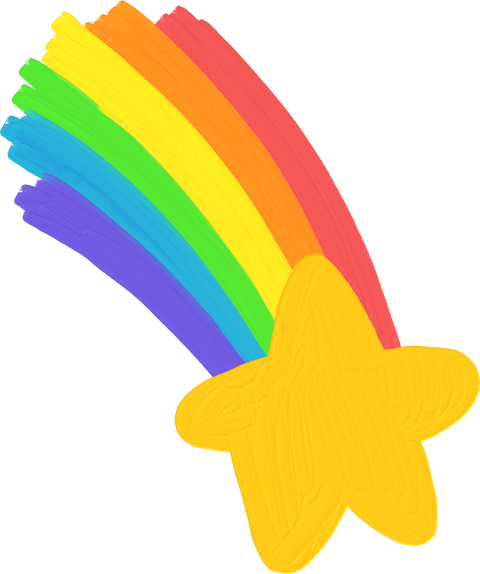 假如有20个金币，你会选择买什么东西？
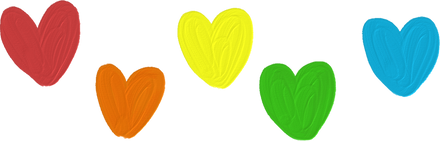 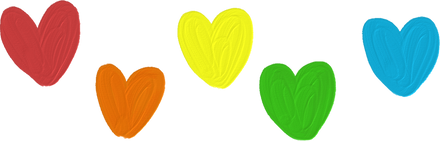 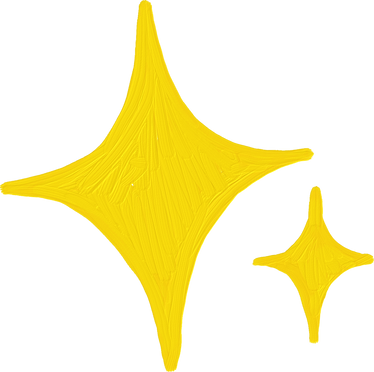 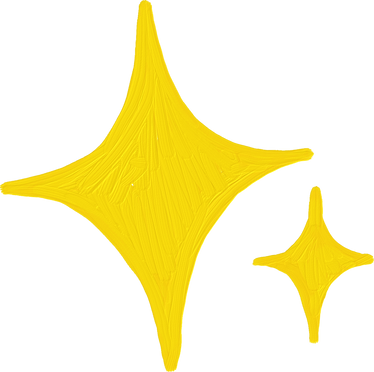 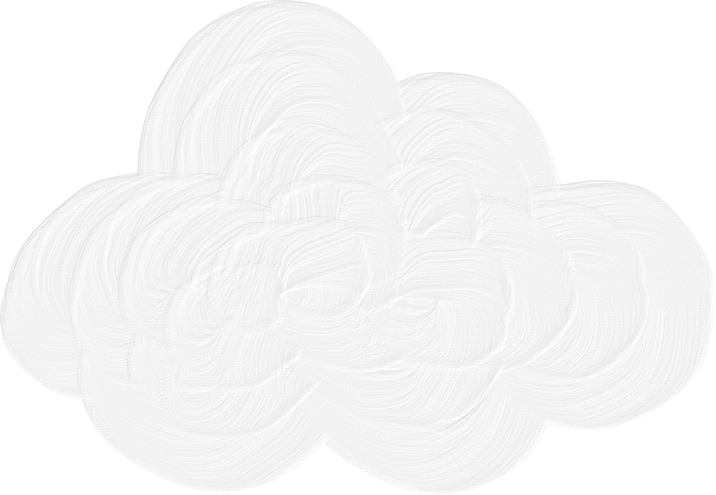 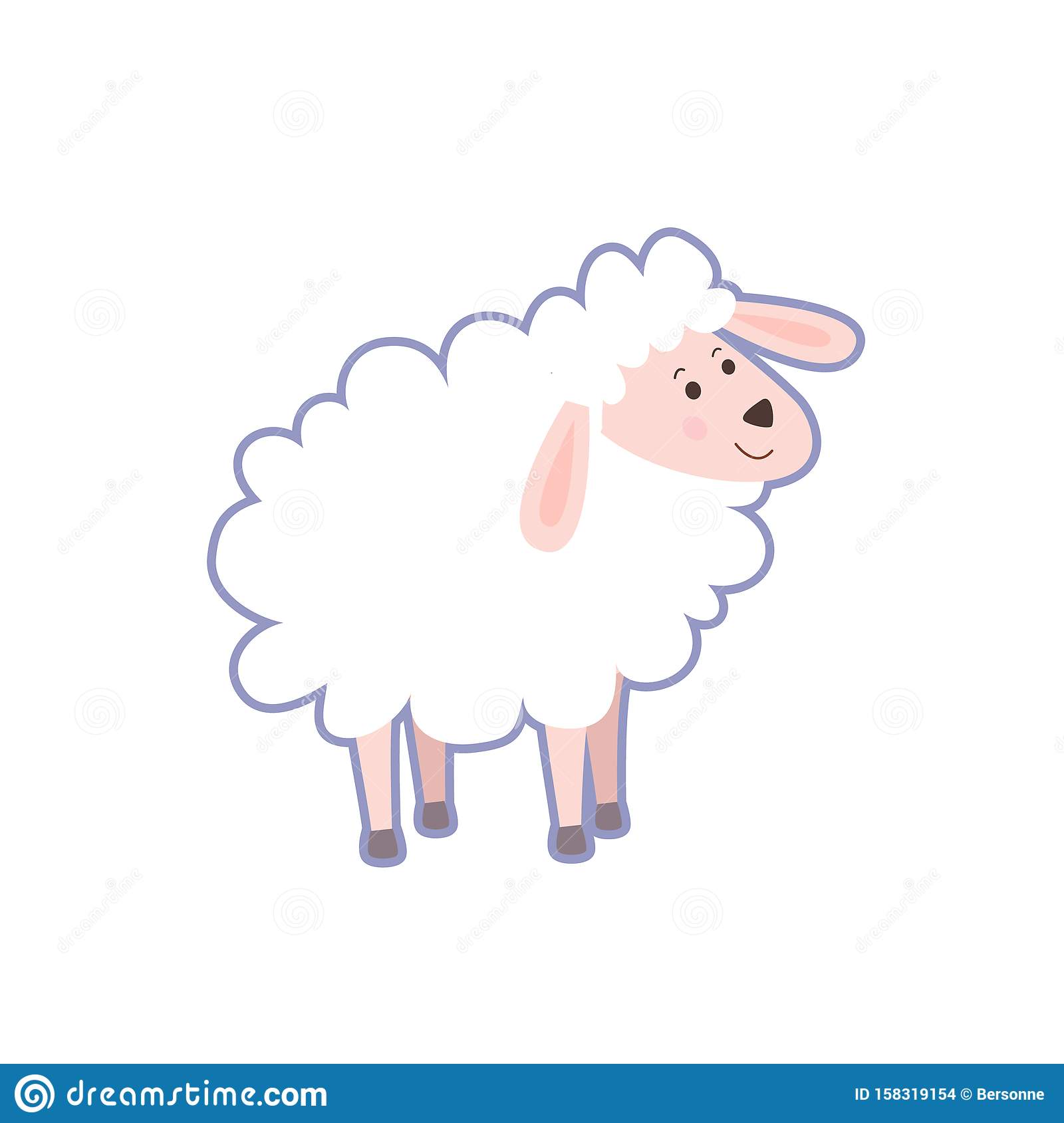 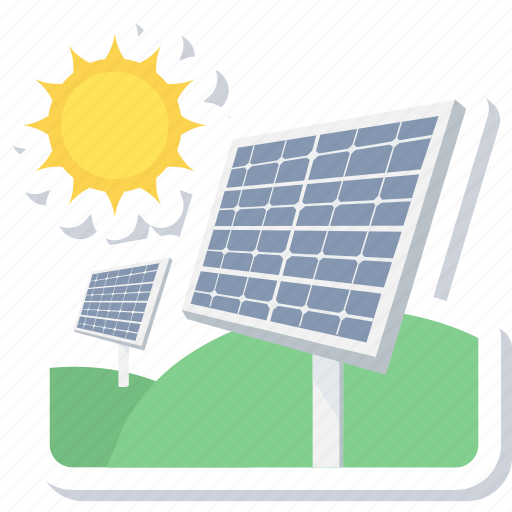 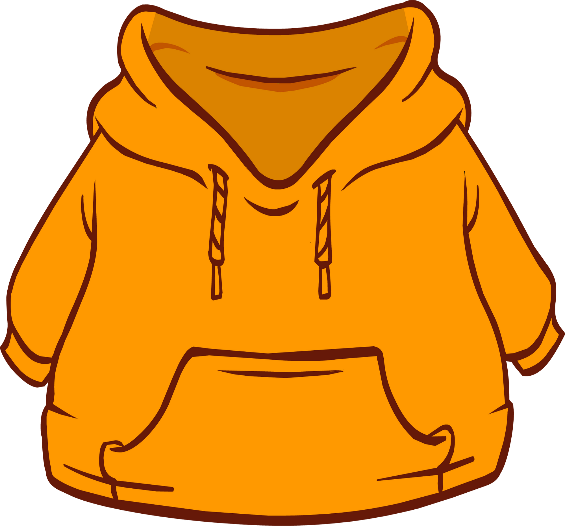 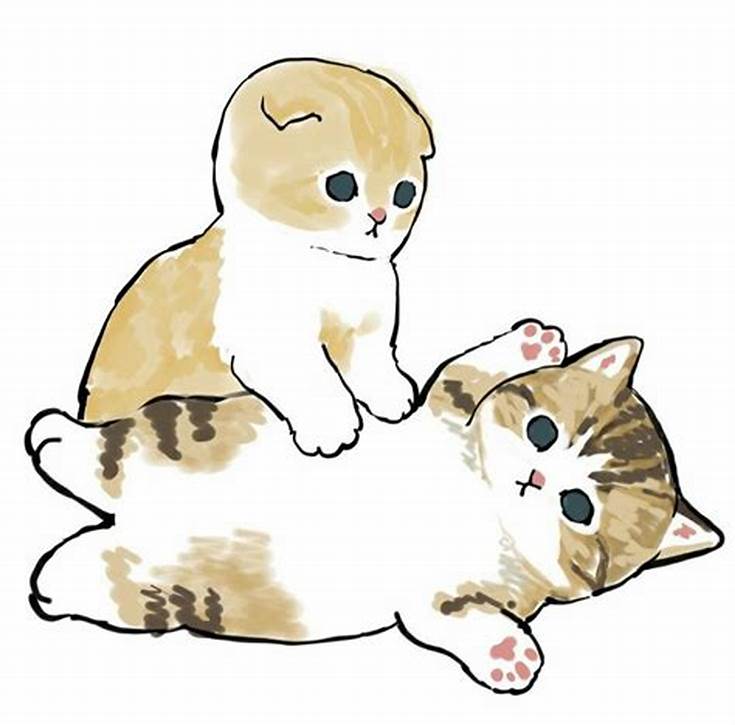 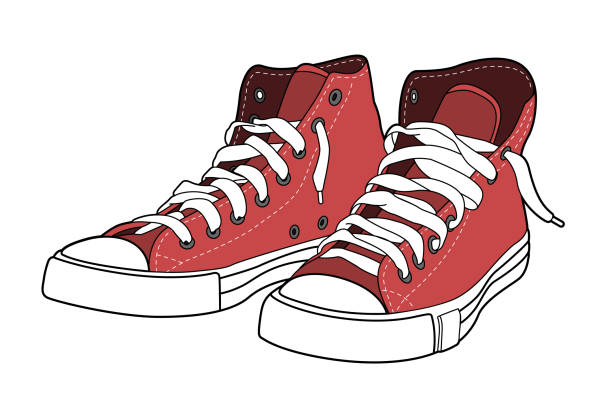 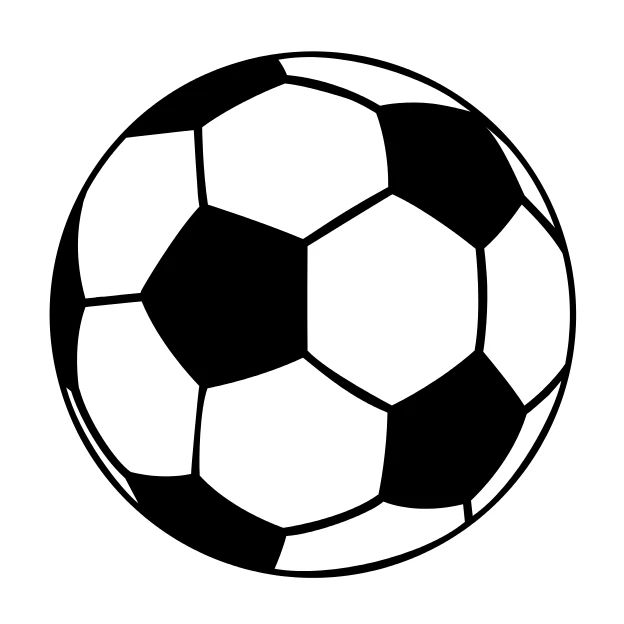 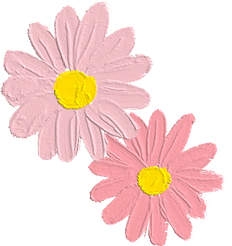 12金币/只
3金币/只
4金币/只
3金币/件
15金币/个
3金币/双
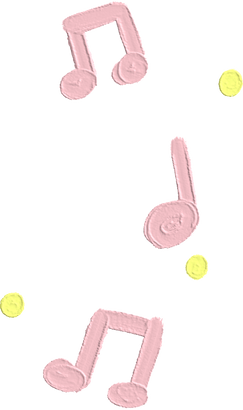 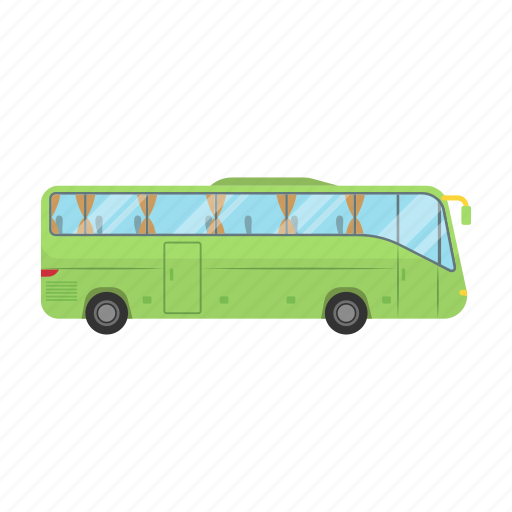 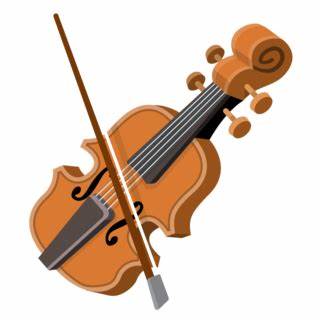 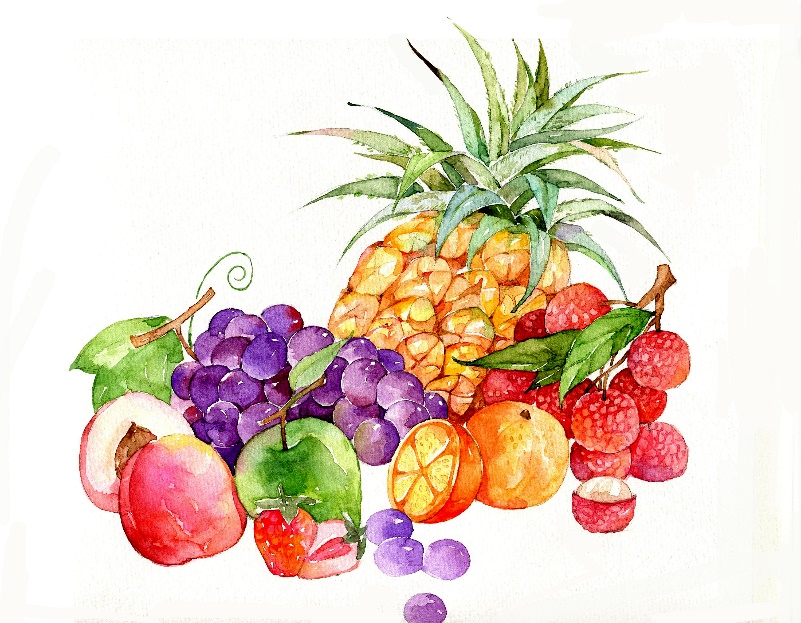 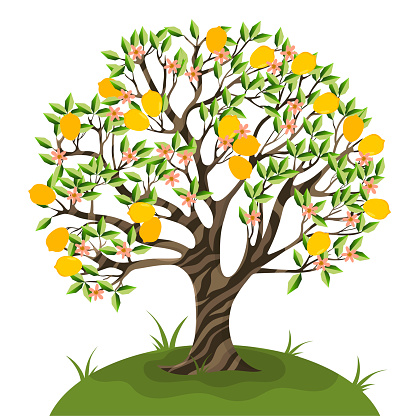 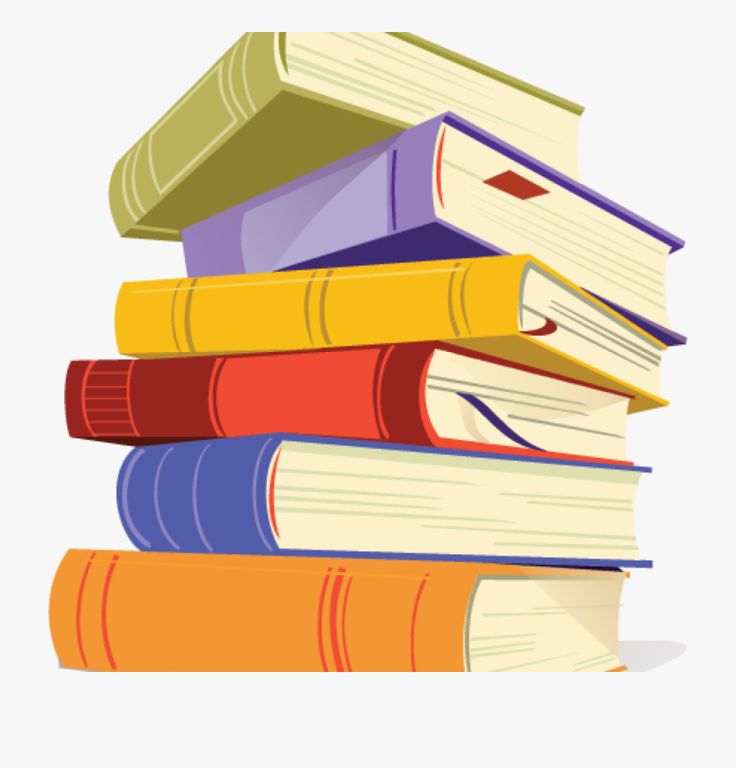 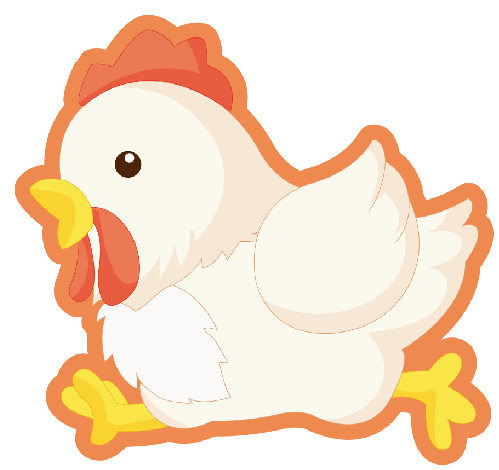 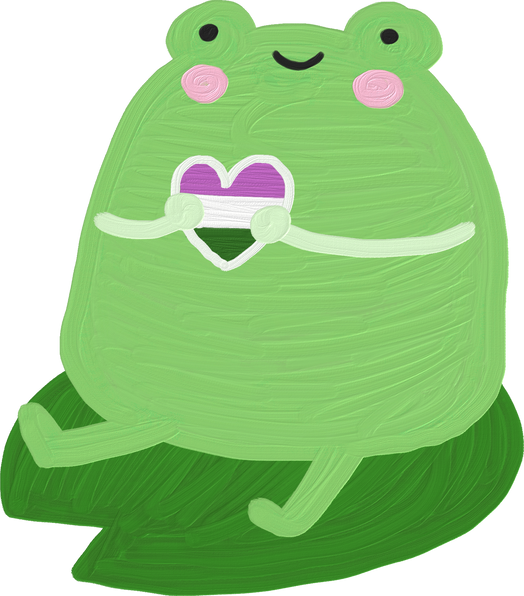 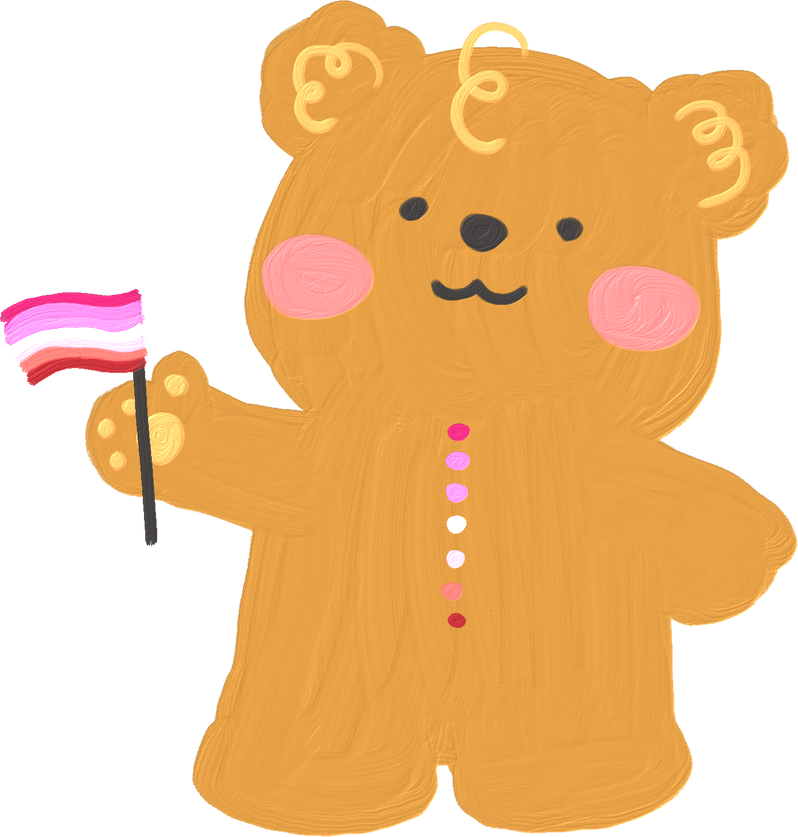 新能源
3金币/份
35金币/辆
10金币/个
3金币/只
3金币/棵
4金币/本
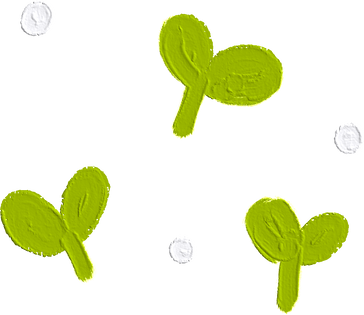 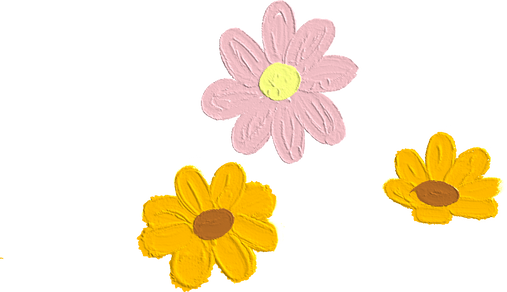 [Speaker Notes: 小组讨论两分钟，然后购买，所有的商品仍然是10件，先到先得。与第三页规则一致。]
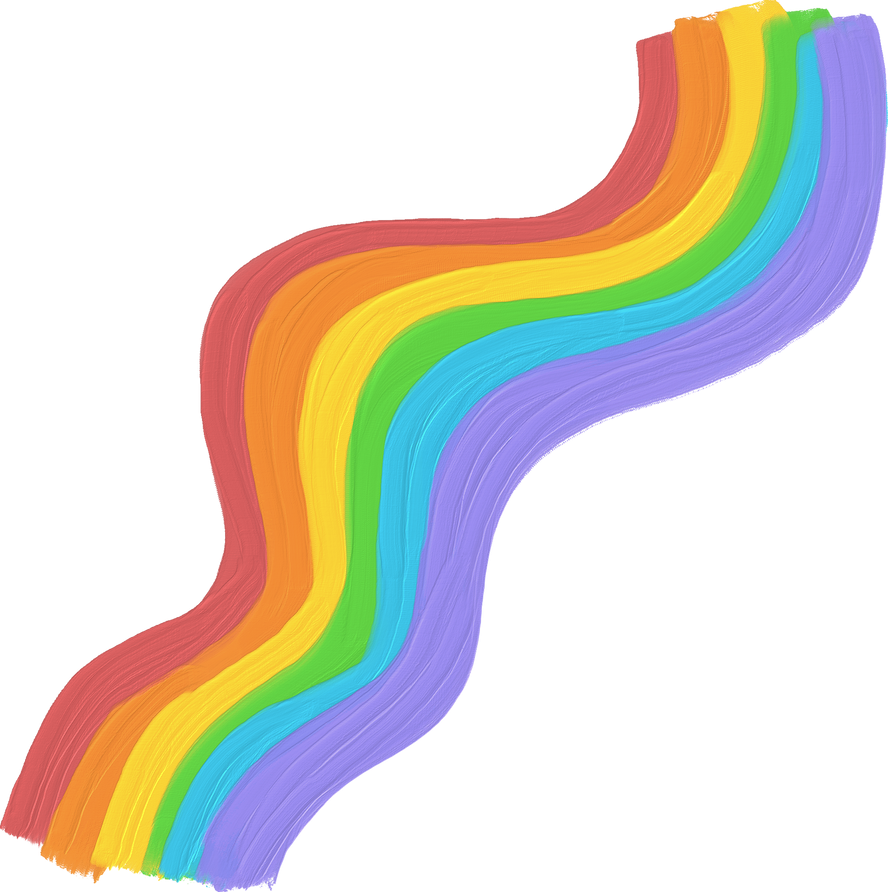 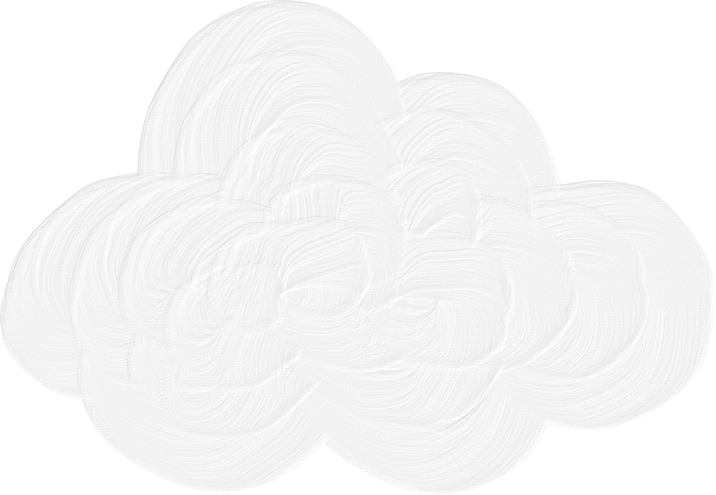 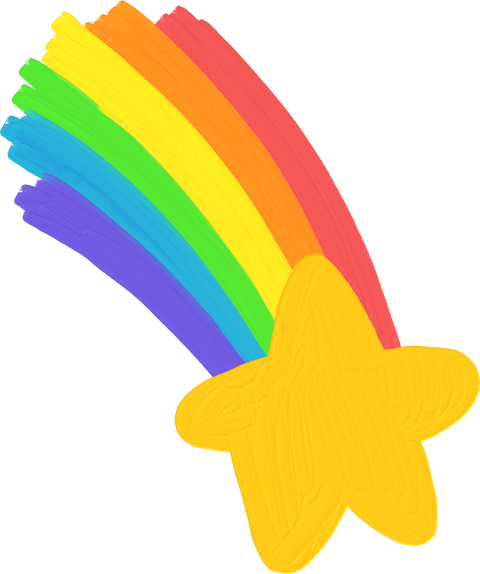 一年当中会发生什么呢？
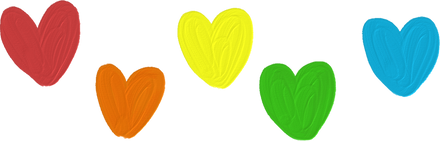 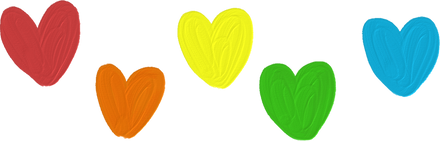 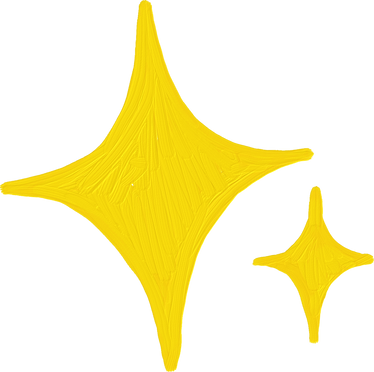 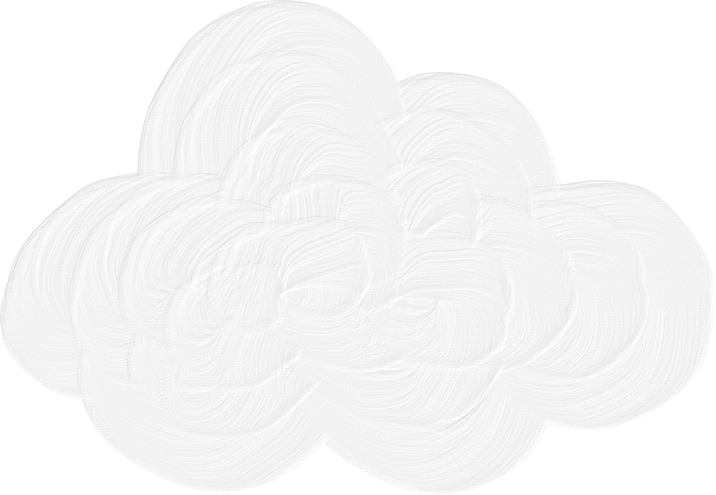 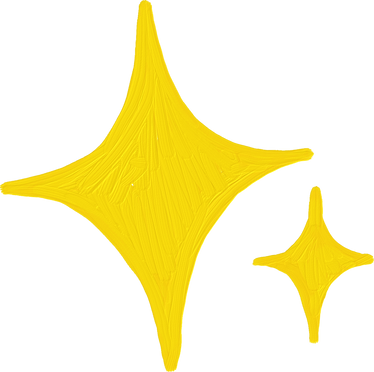 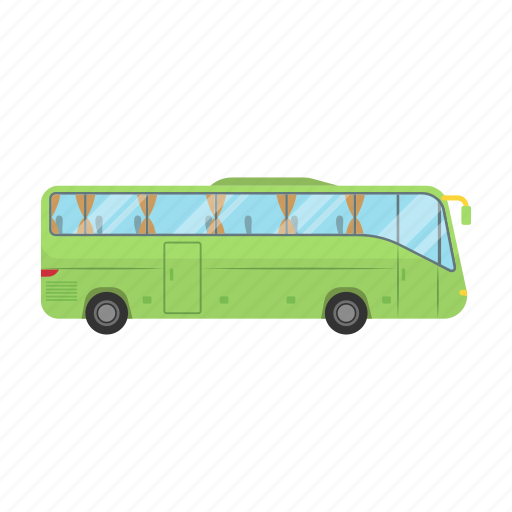 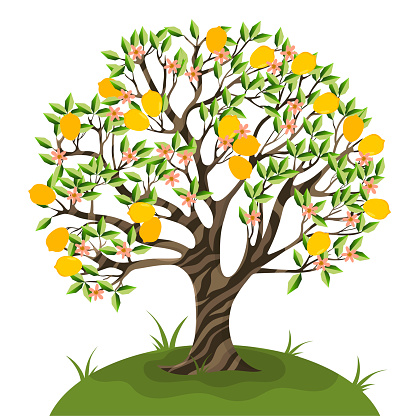 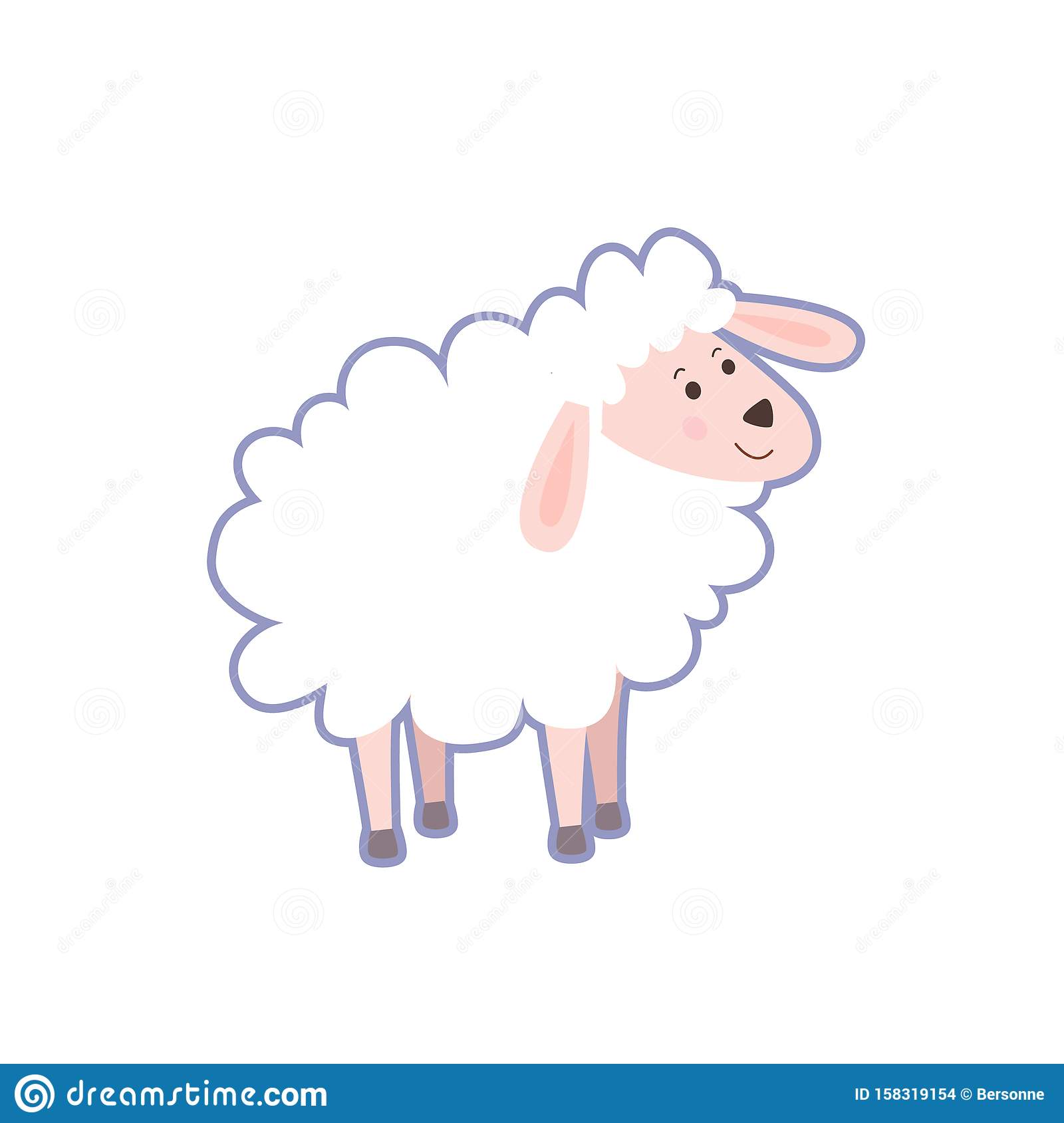 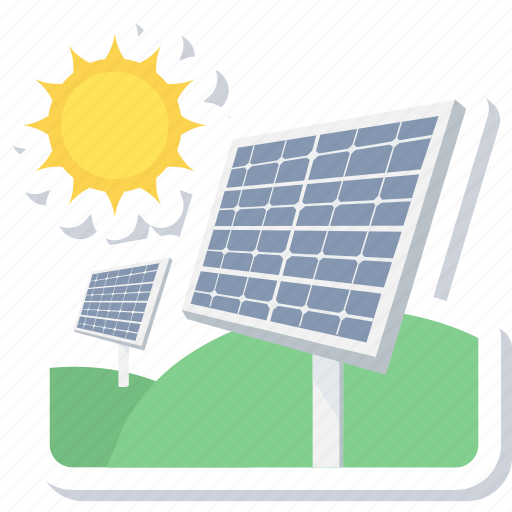 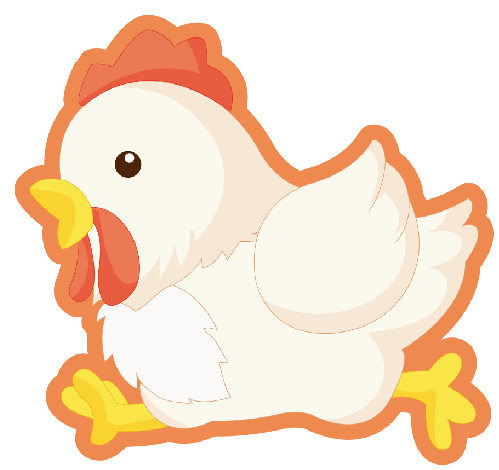 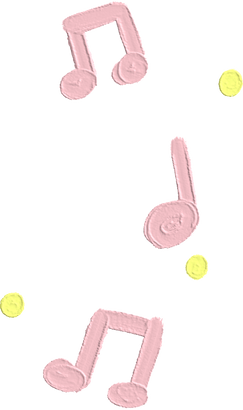 新能源公交车
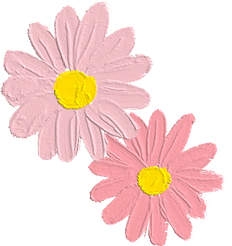 12金币/只
15金币/个
3金币/只
3金币/棵
35金币/辆
运营费 5金币/年/辆
卖票收入 30金币/年/辆
饲养费 1金币/年/只
卖鸡蛋收入 6金币/年/只
运营费0金币/年/个
卖电收入 10金币/年/个
饲养费4金币/年/只
卖羊毛收入 12金币/年/只
培育费 1金币/年/棵
卖果子收入 6金币/年/棵
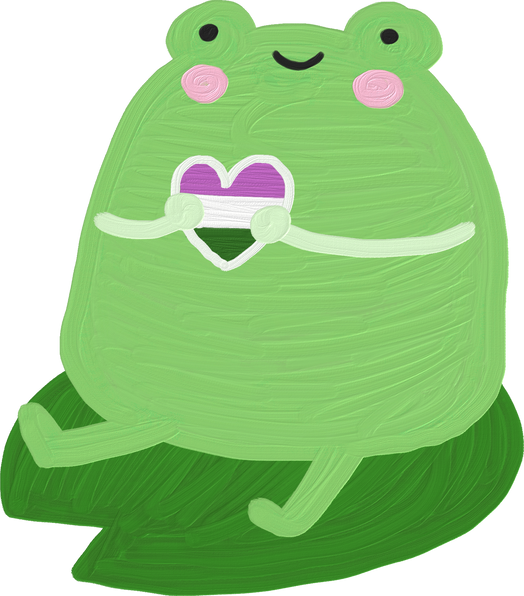 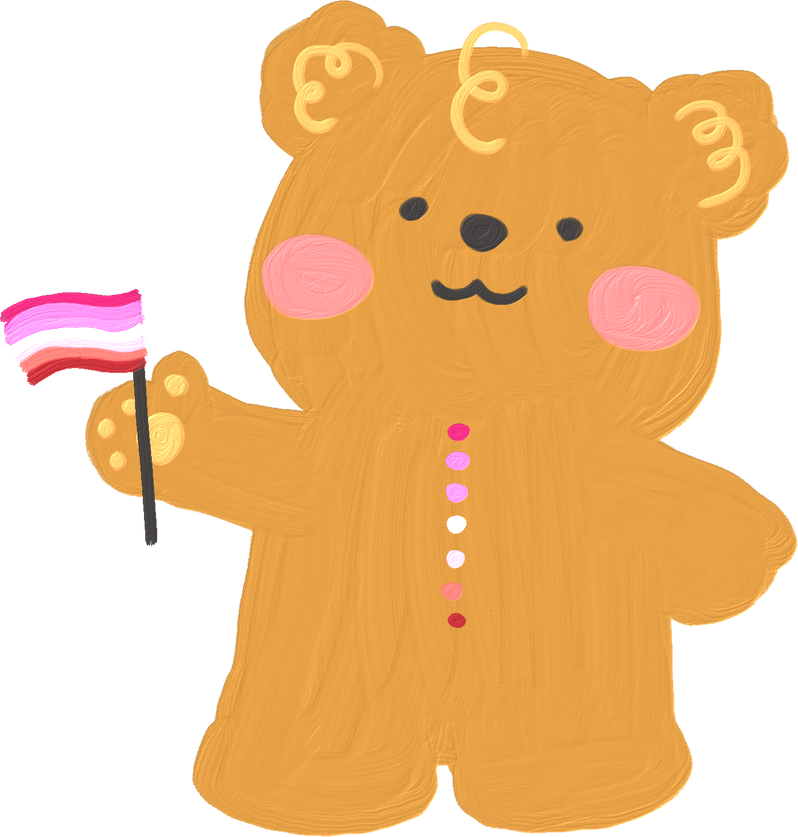 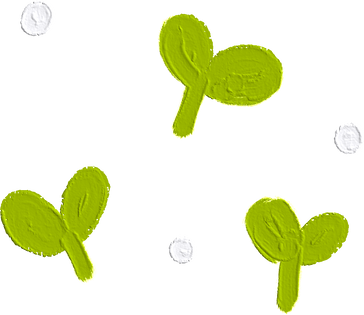 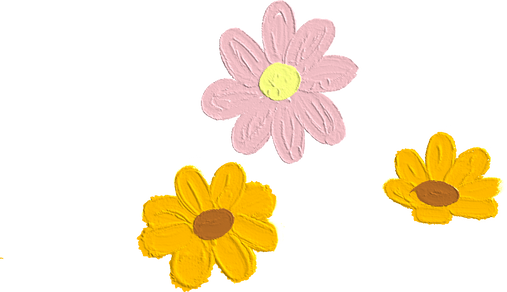 [Speaker Notes: 提醒大家注意成本和收入的变化。]
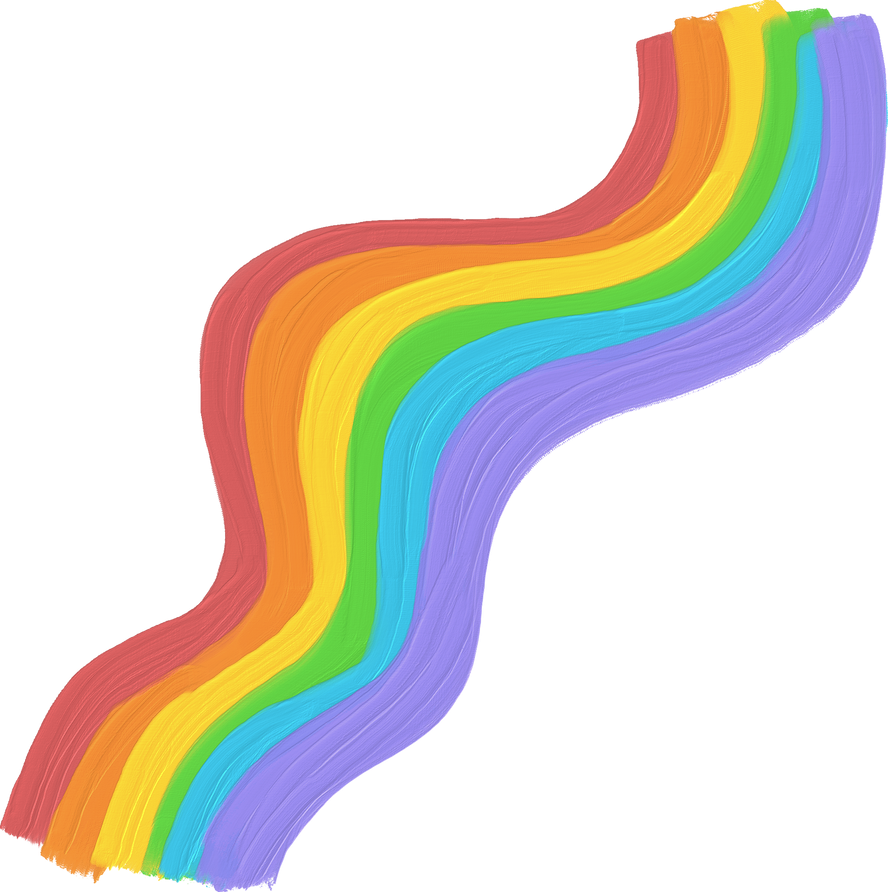 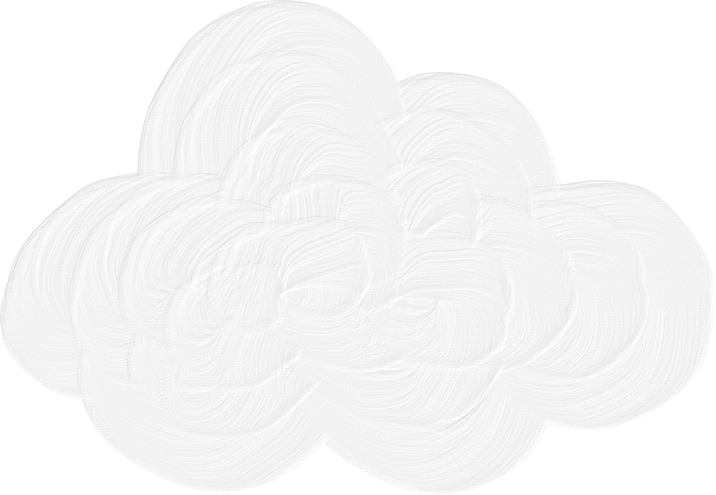 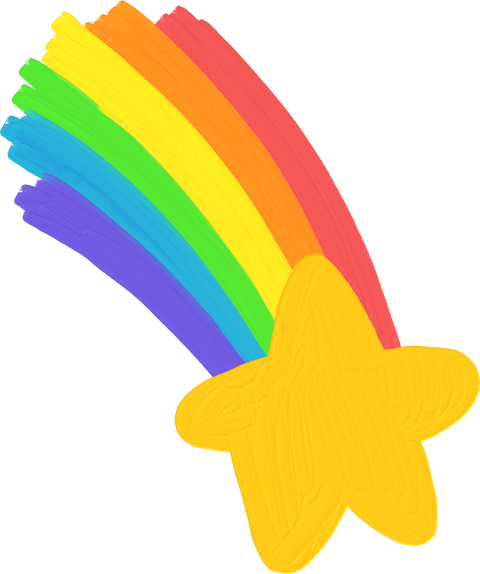 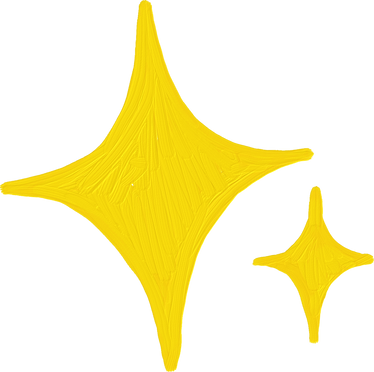 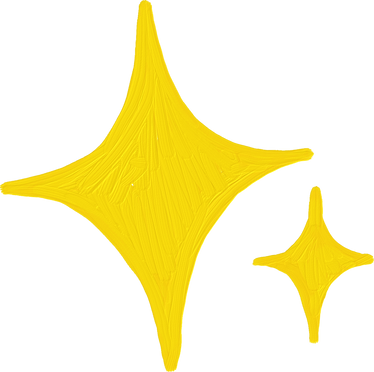 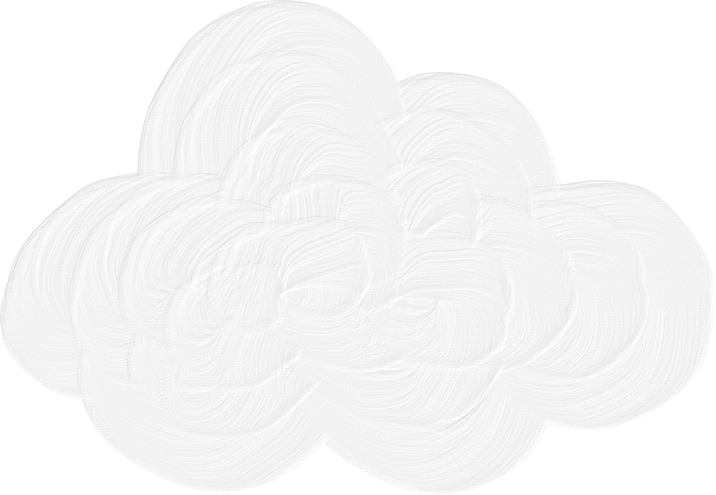 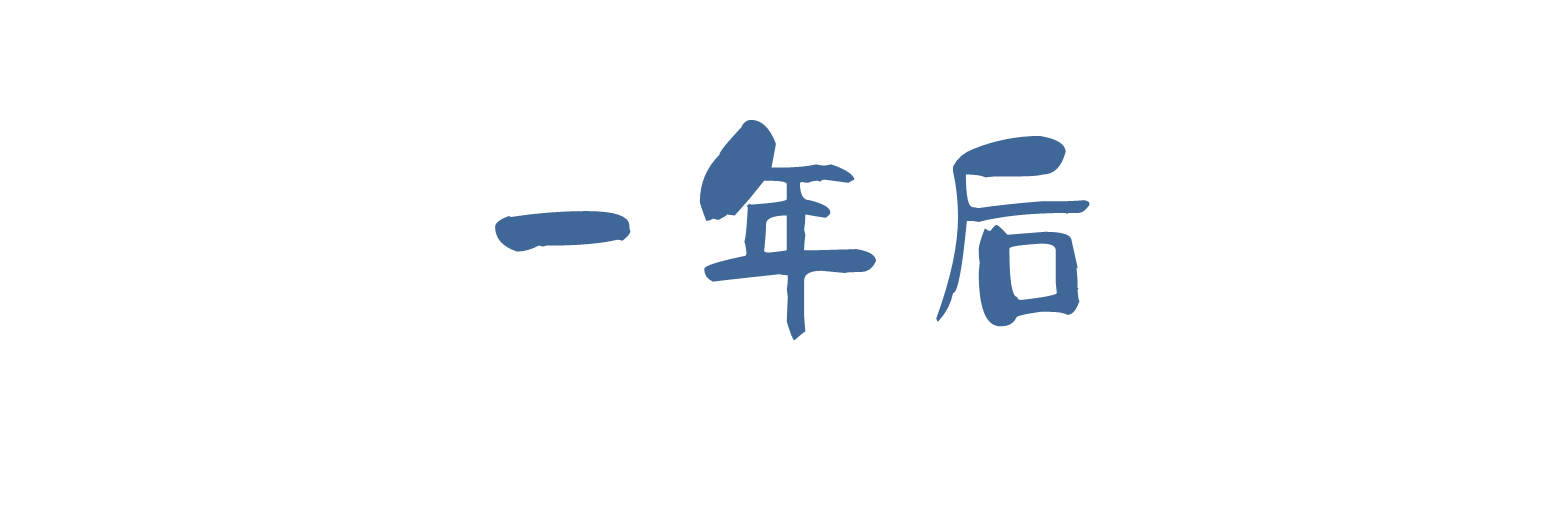 计算一下你手里还剩多少金币？
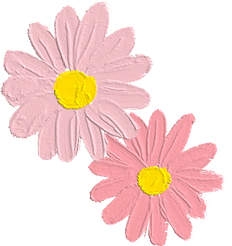 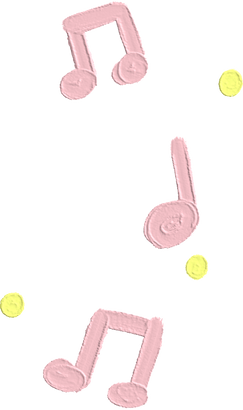 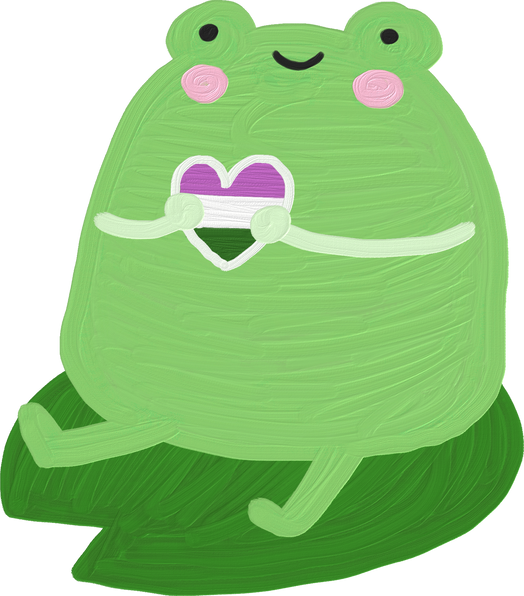 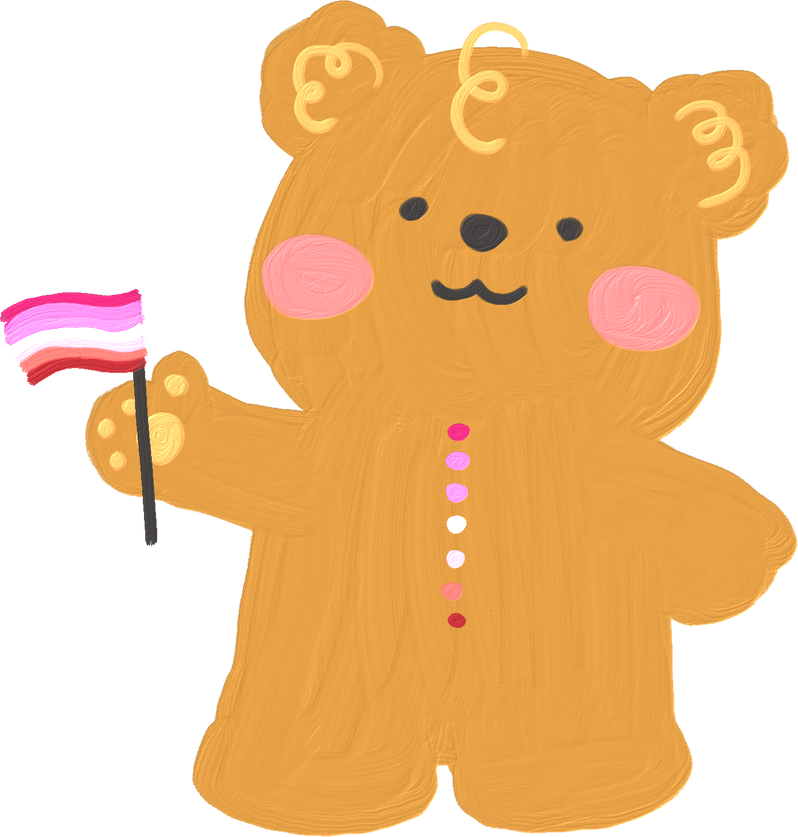 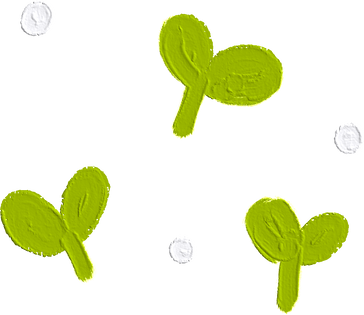 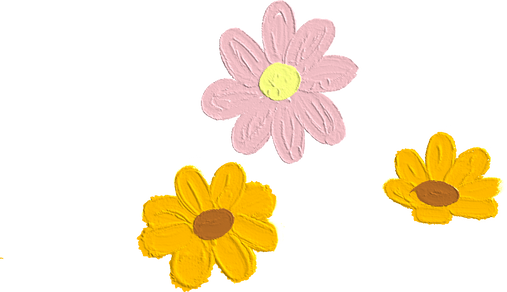 [Speaker Notes: 根据第17页的数据，各组根据手里的商品图片和老师进行金币交换
成本的支出的部分由各组将金币交给老师，金币不足的组可以先向老师‘借’（老师在借金币时，借出一对正常金币+借的金币），正常金币用于支出，留在各组手里的代表‘借’的金币则是‘欠款’凭证。等有足够金币，需按照一个正常金币配一个‘借’的金币进行还款。
收入由老师用正常金币支付给各组。

 运营收入-运营支出=运营利润
羊          12-4=8
光伏板   10-0 = 10
果树       6-1 = 5
鸡           6-1 = 5
公交车   30-5 = 25

老师根据各组持有的上述商品的数量和运营利润相应支付金币。]
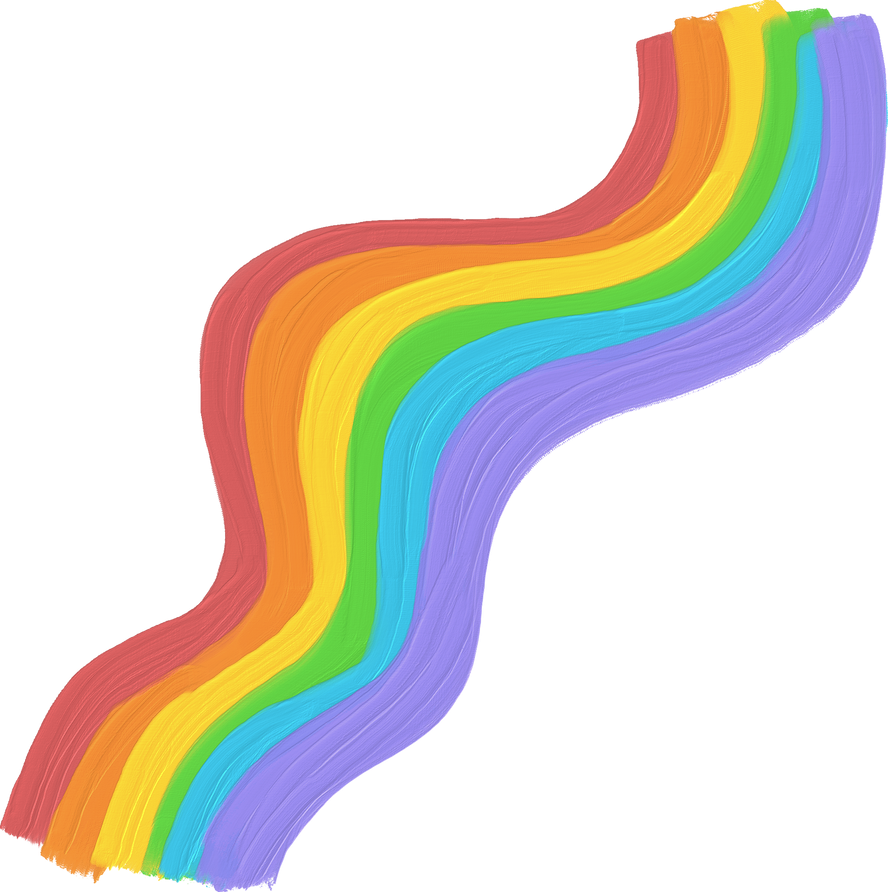 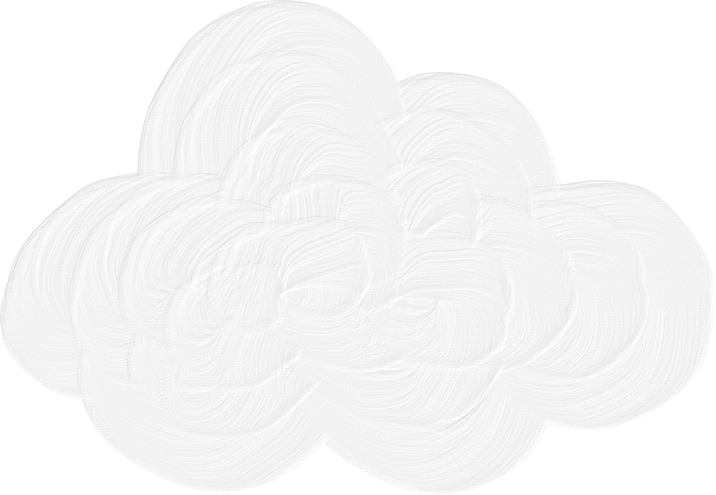 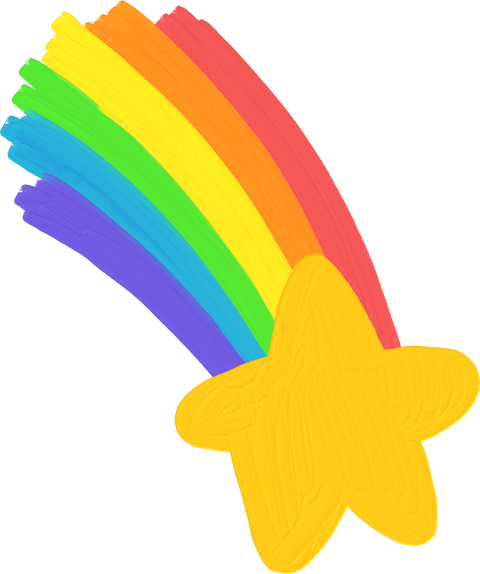 意想不到的事情
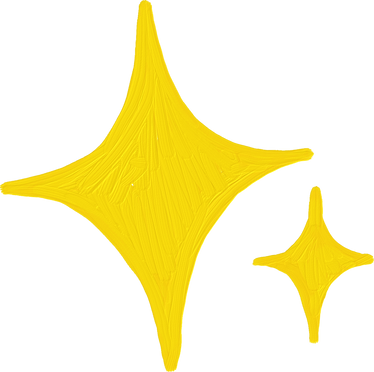 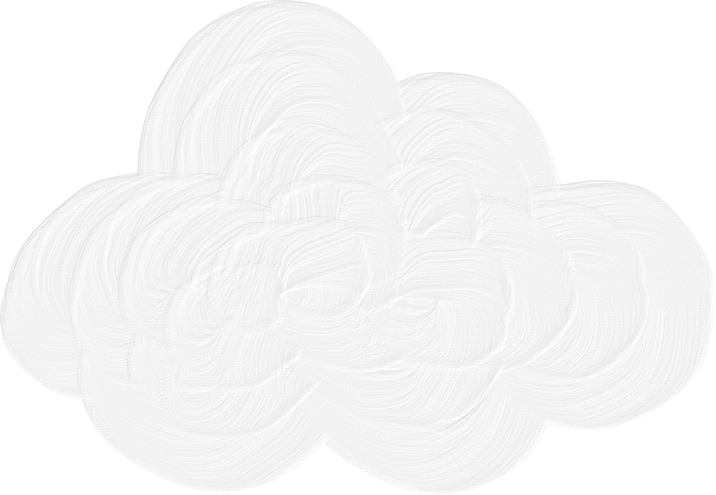 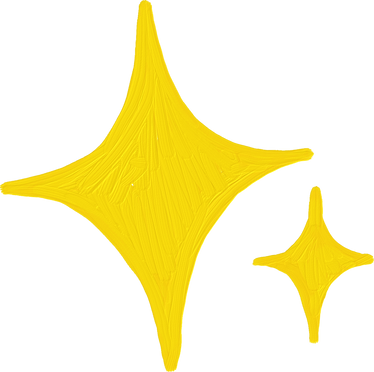 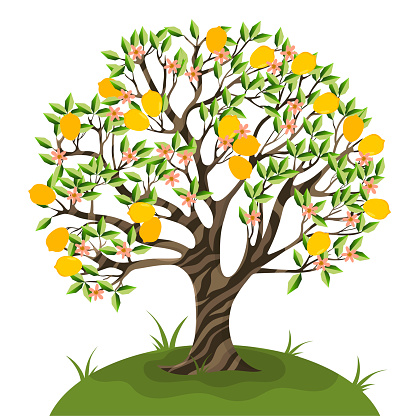 KO
果树被冻死
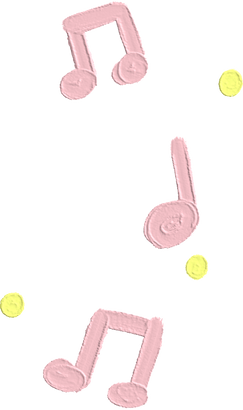 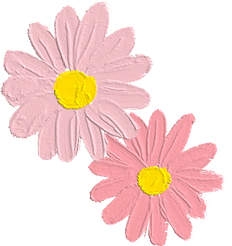 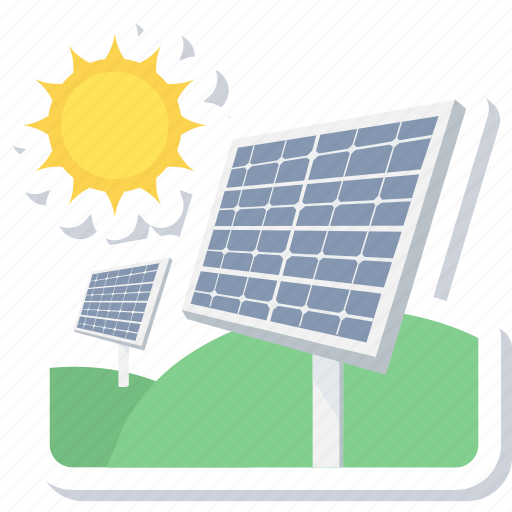 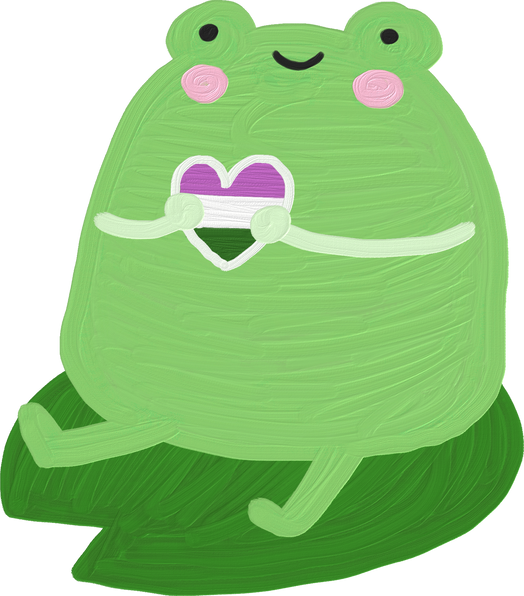 光伏板被破坏
罕见特大冰雹
KO
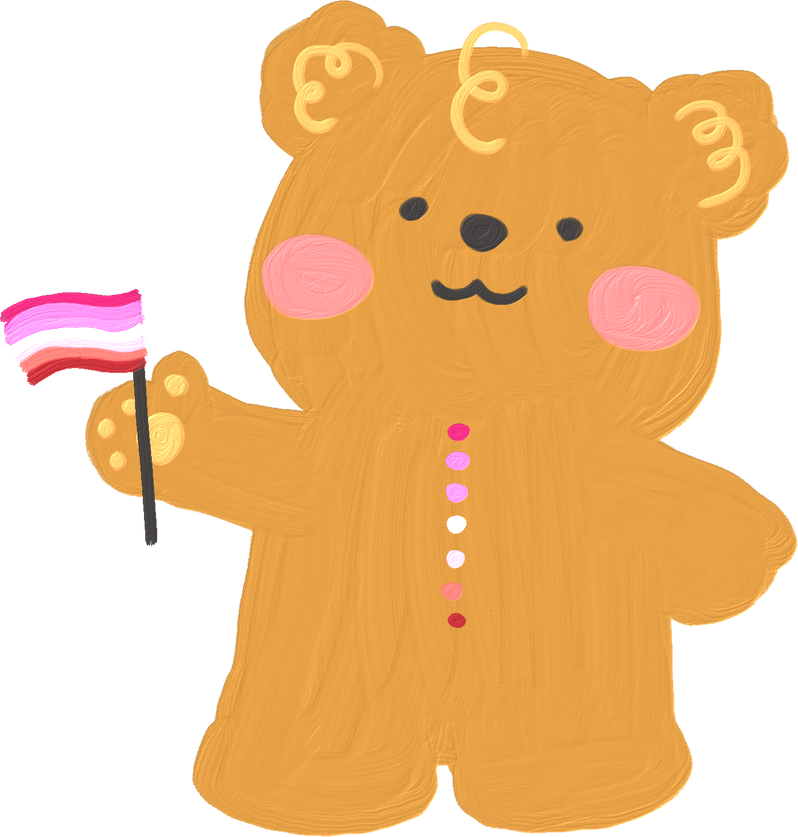 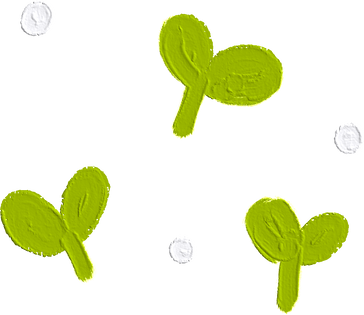 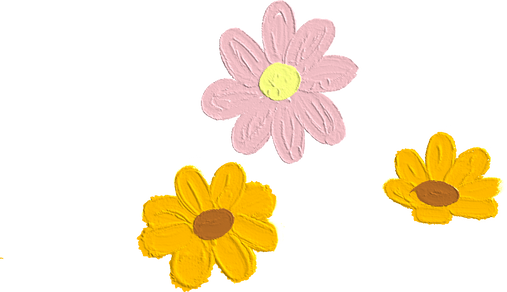 [Speaker Notes: 经过一年的经营，当你正为收获满满高兴时候，意想不到的事情发生了。有果树和光伏板图片的组需将手中的相应图片还给老师，即这两种商品将不能在下一年为你创造收入了。]
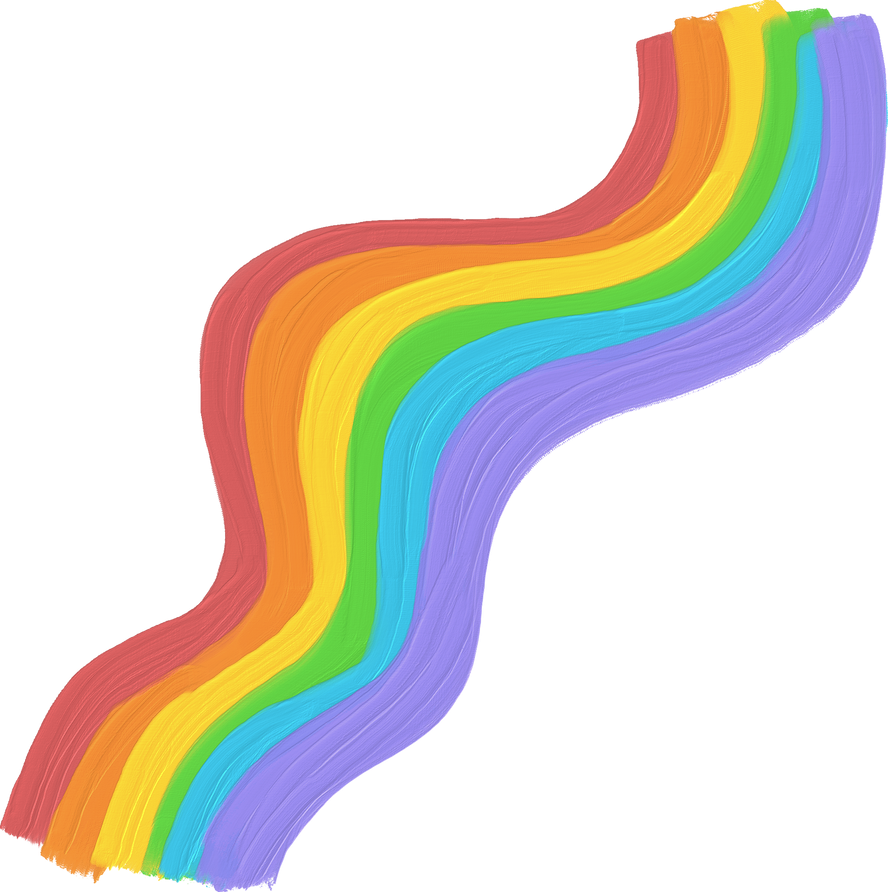 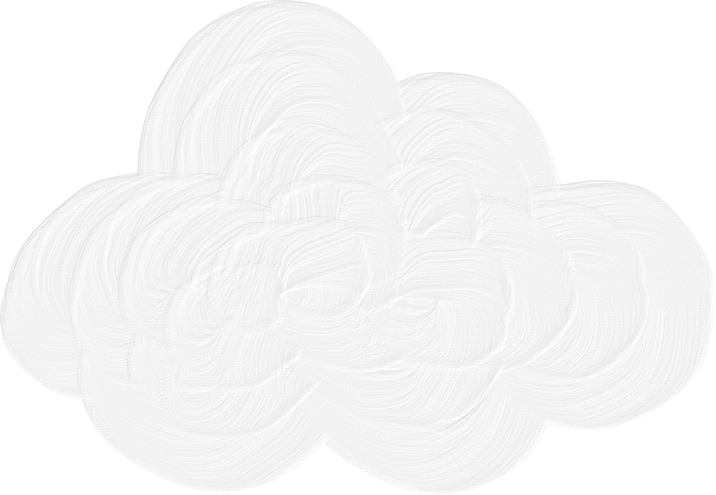 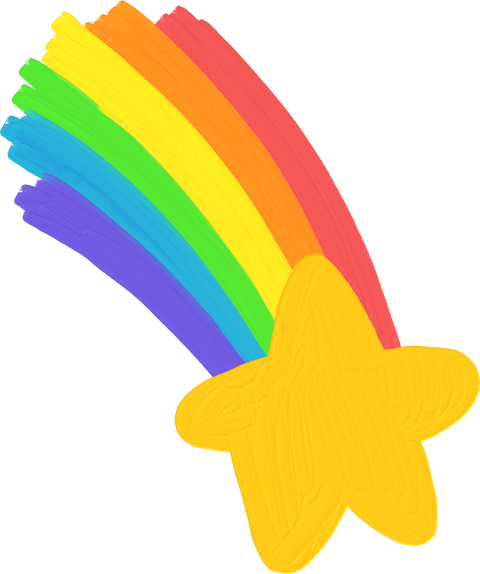 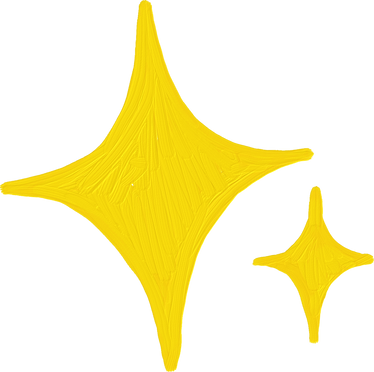 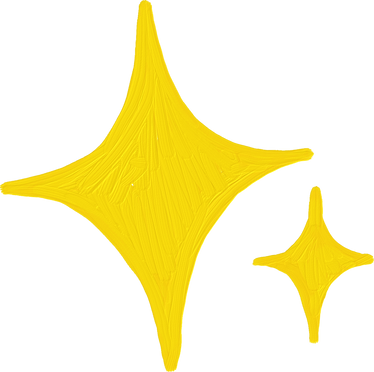 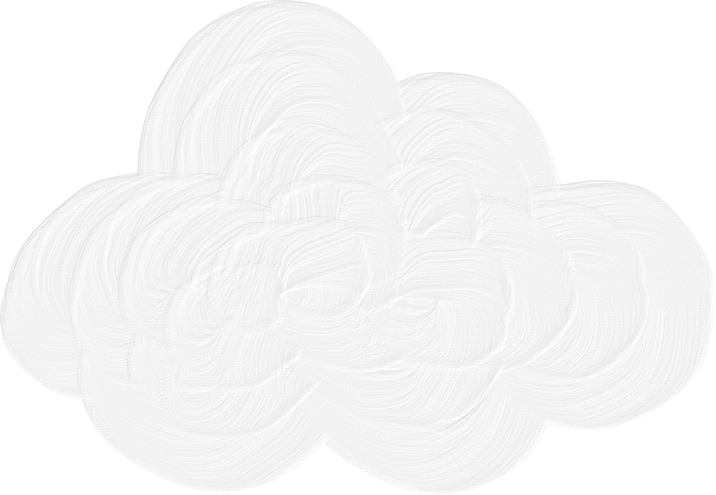 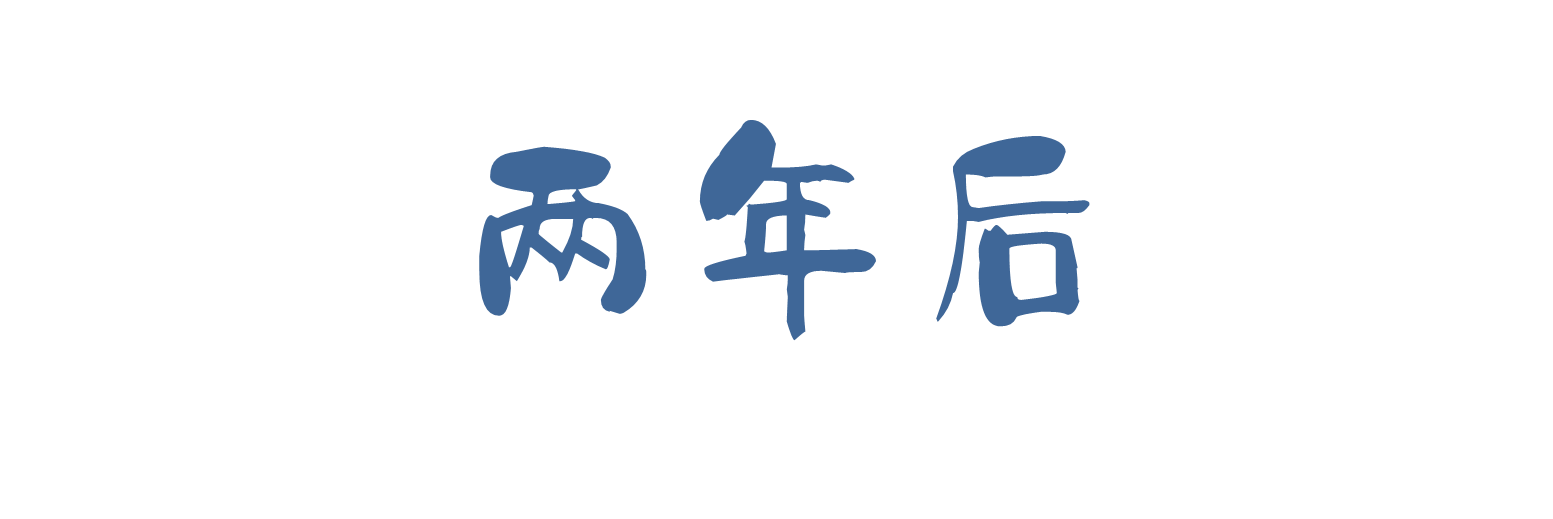 计算一下你手里还剩多少金币？
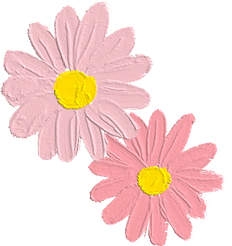 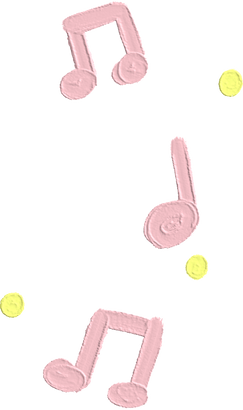 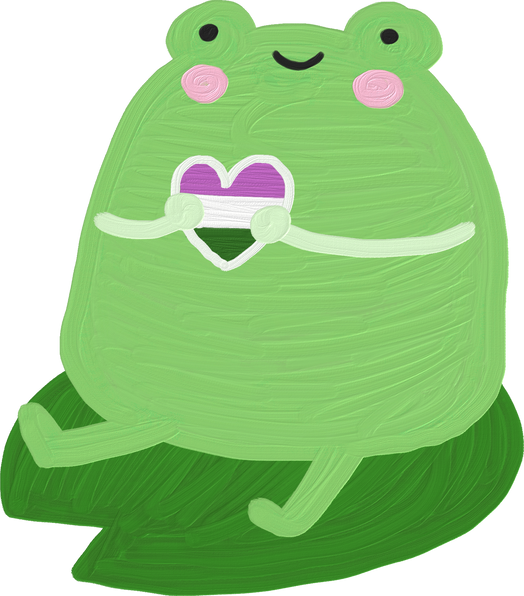 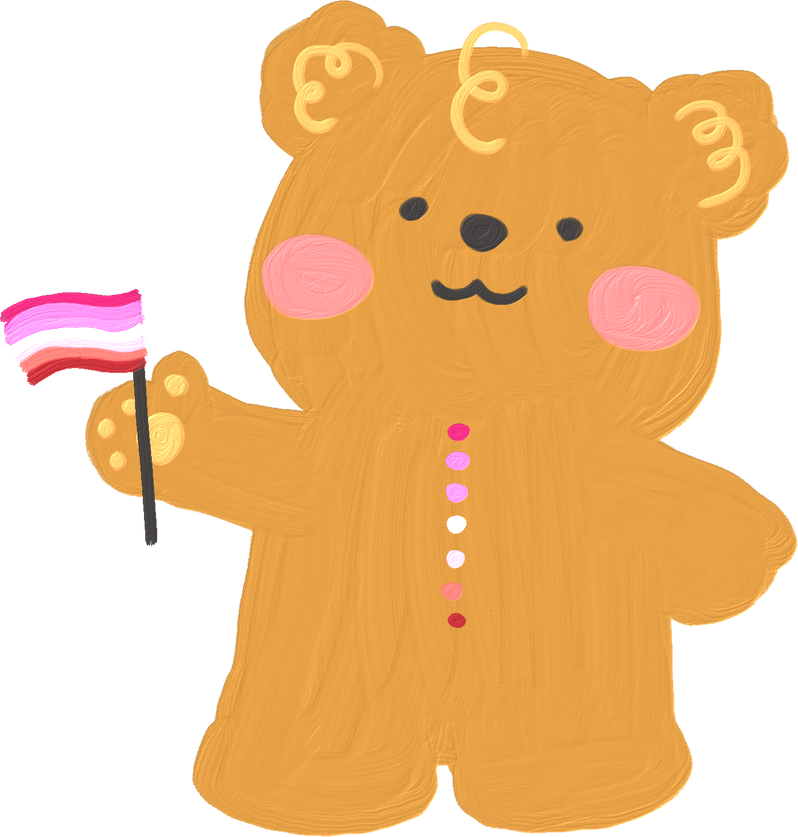 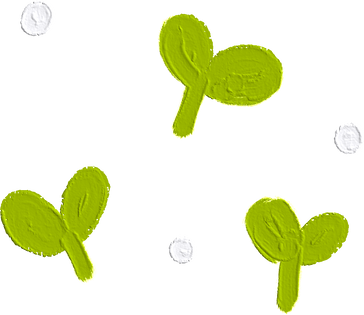 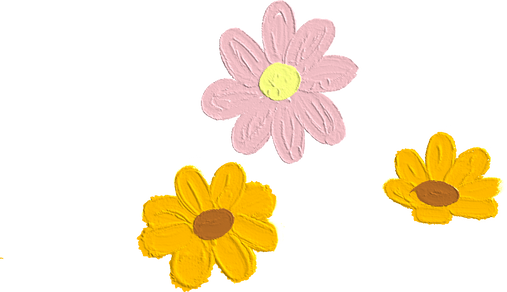 [Speaker Notes: 再运营一年，第二年结束的时候会是什么情形呢？重复第一年后的过程。评出‘正常’金币余额最多的三个组。（正常金币数量 减去 ‘借款’金币的数量）

运营收入-运营支出=运营利润
羊          12-4=8
光伏板   10-0 = 10
果树       6-1 = 5
鸡           6-1 = 5
公交车   30-5 = 25

老师根据各组持有的上述商品的数量和运营利润相应支付金币。]
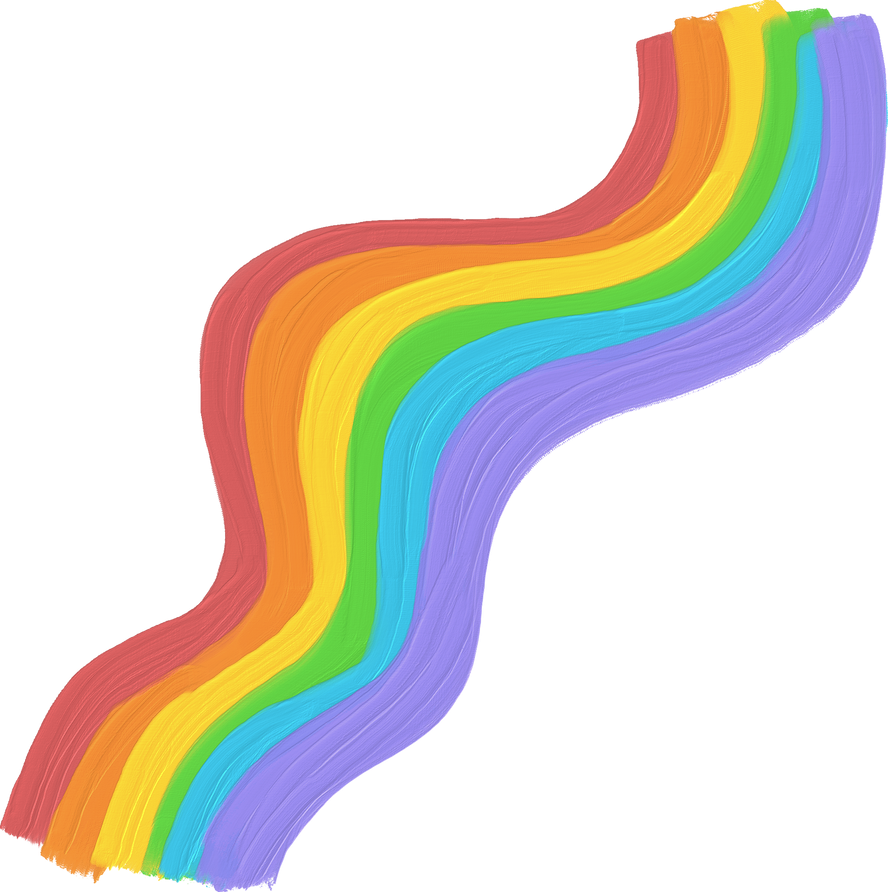 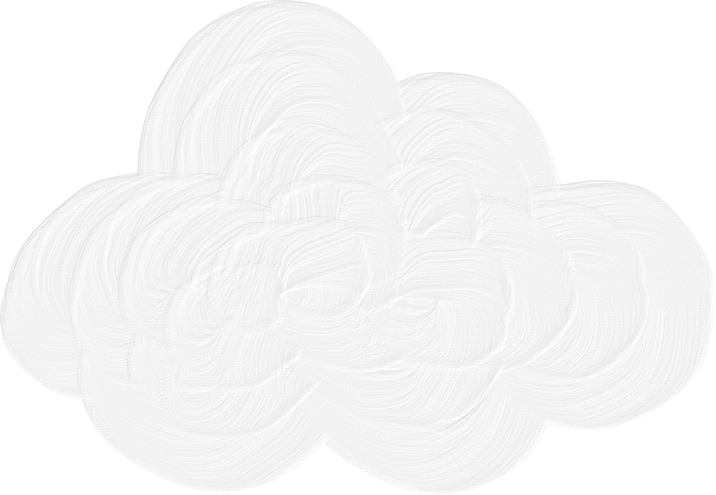 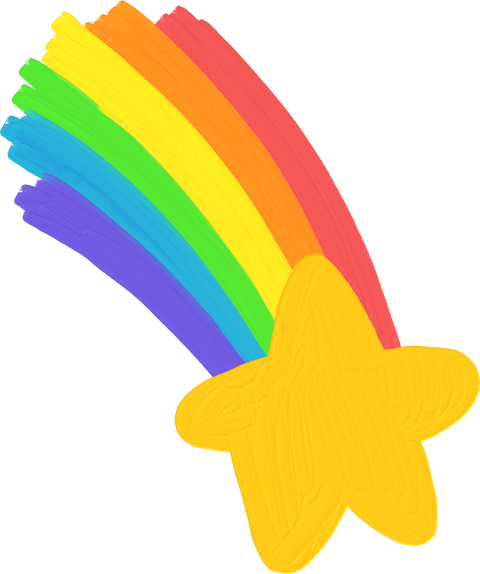 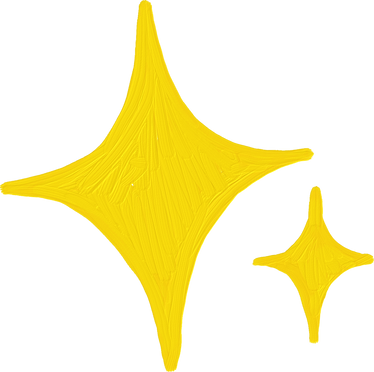 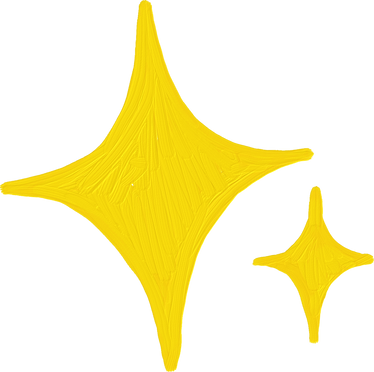 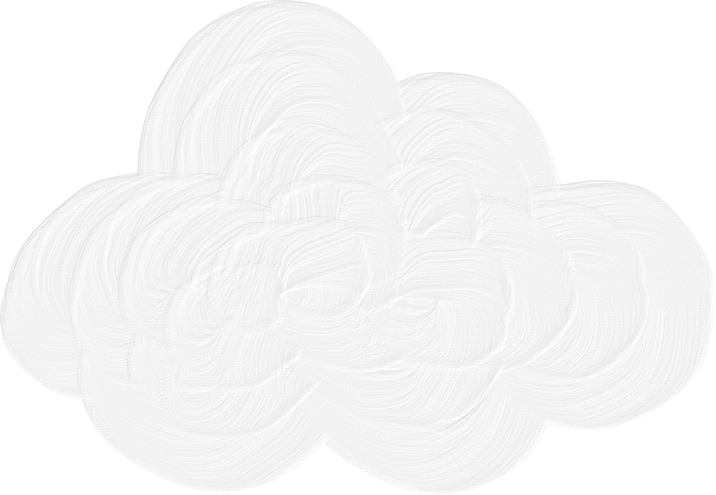 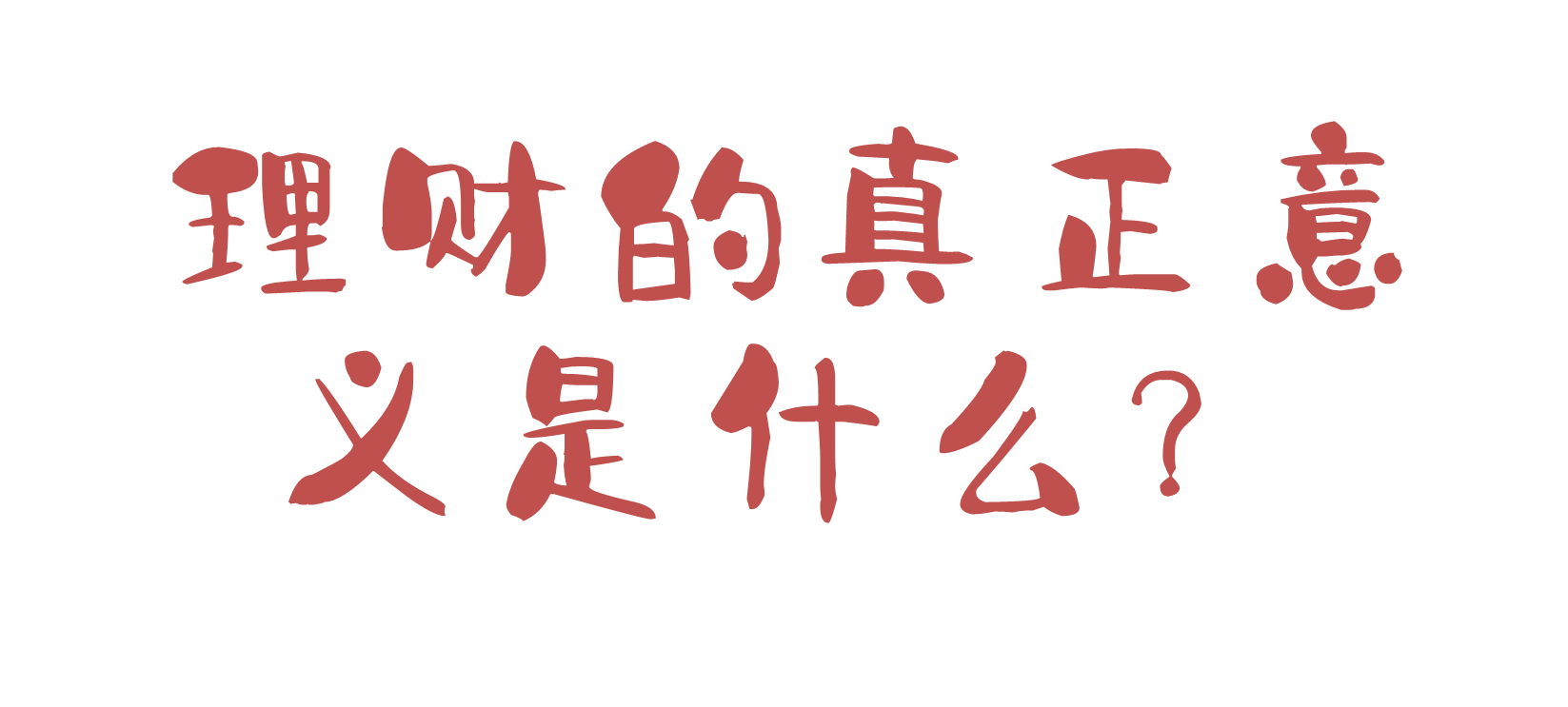 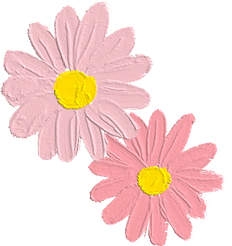 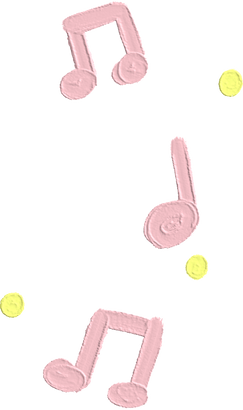 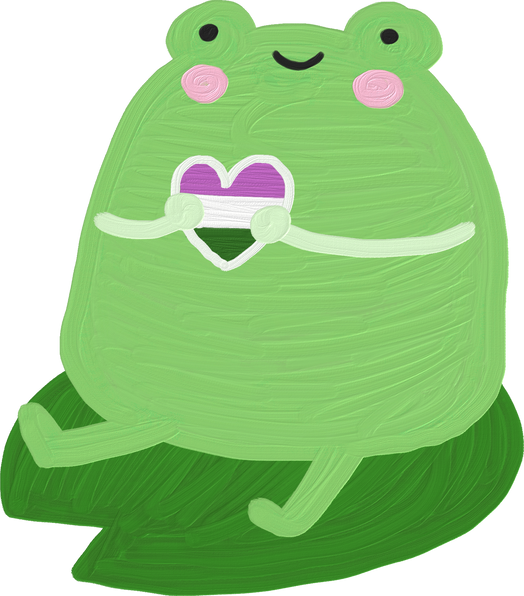 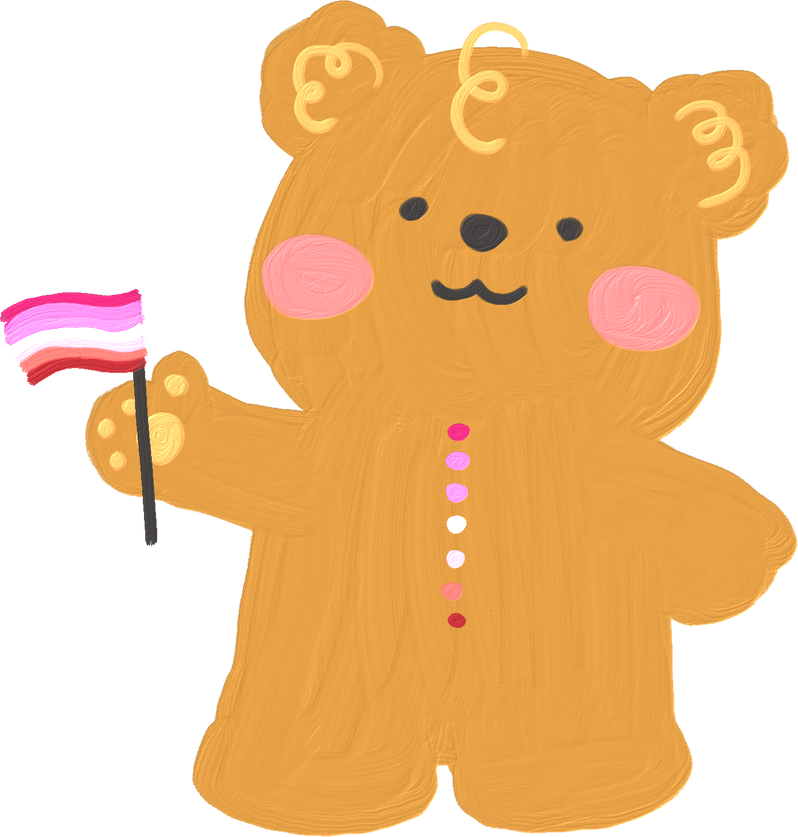 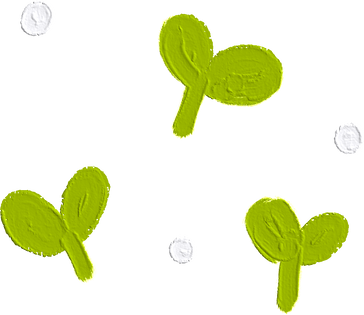 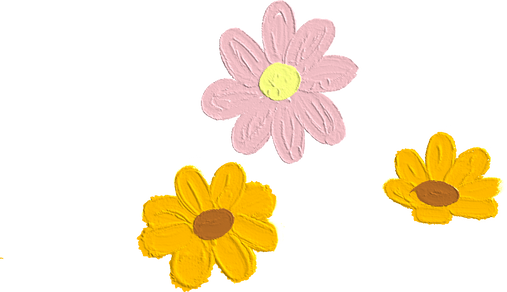 [Speaker Notes: [ 老师可以自己发挥，升华一下] 比如：通过开源，节流，合理的风险管理实现财富的保值或者增值，积累，从而让我们的生活更美好，也更有那能力去帮助他人。]
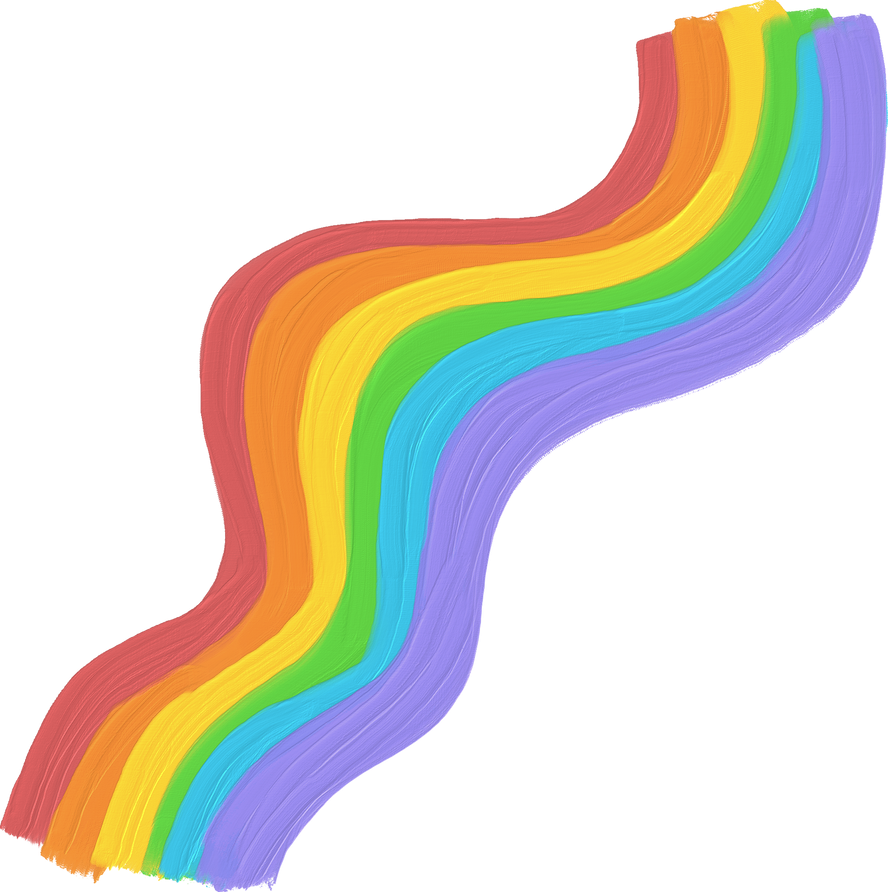 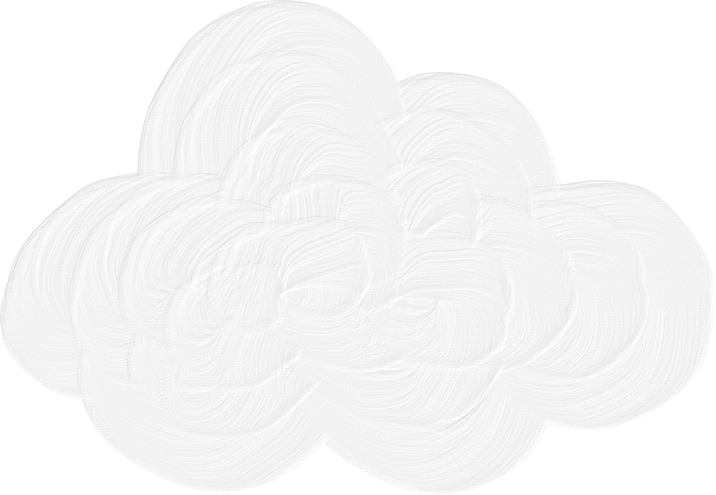 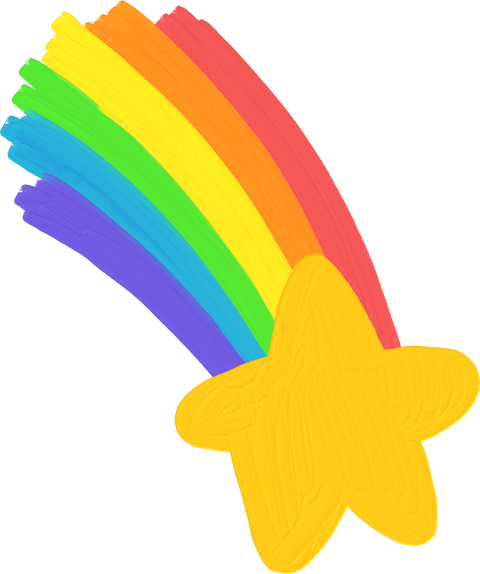 不一样的收获
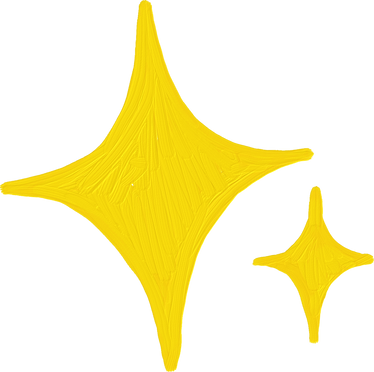 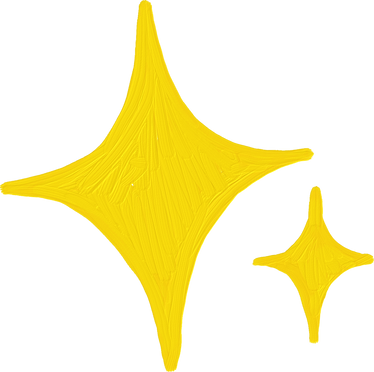 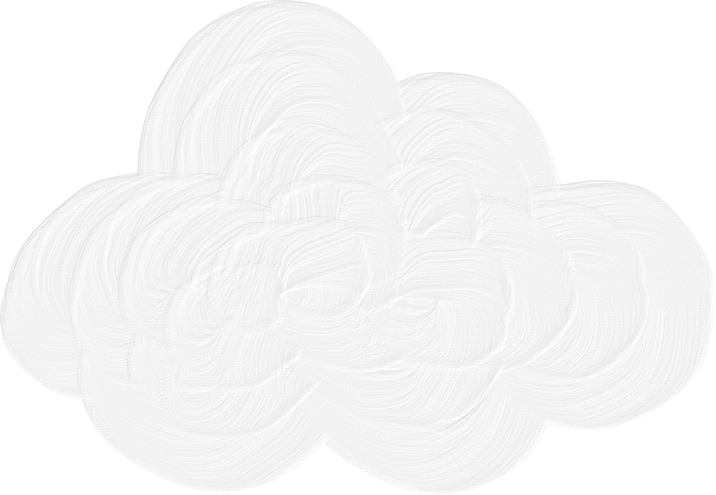 每天穿着美美的裙子很开心
新的上衣很保暖，再也不怕冬天了
水果非常美味补充维生素
小猫咪的陪伴让你不再孤单
新裤子很结实，穿很多年都不坏
新鞋子很舒服，走很远的路也不累
和小伙伴分享零食，一起分享属于你们的快乐
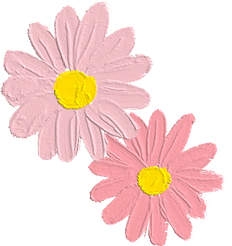 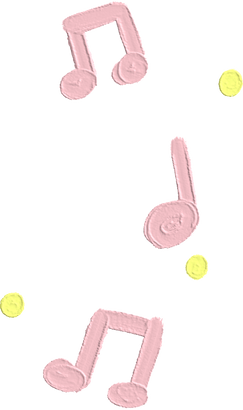 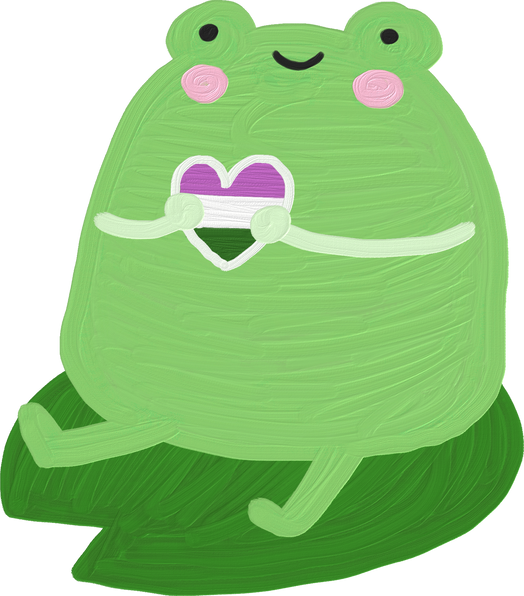 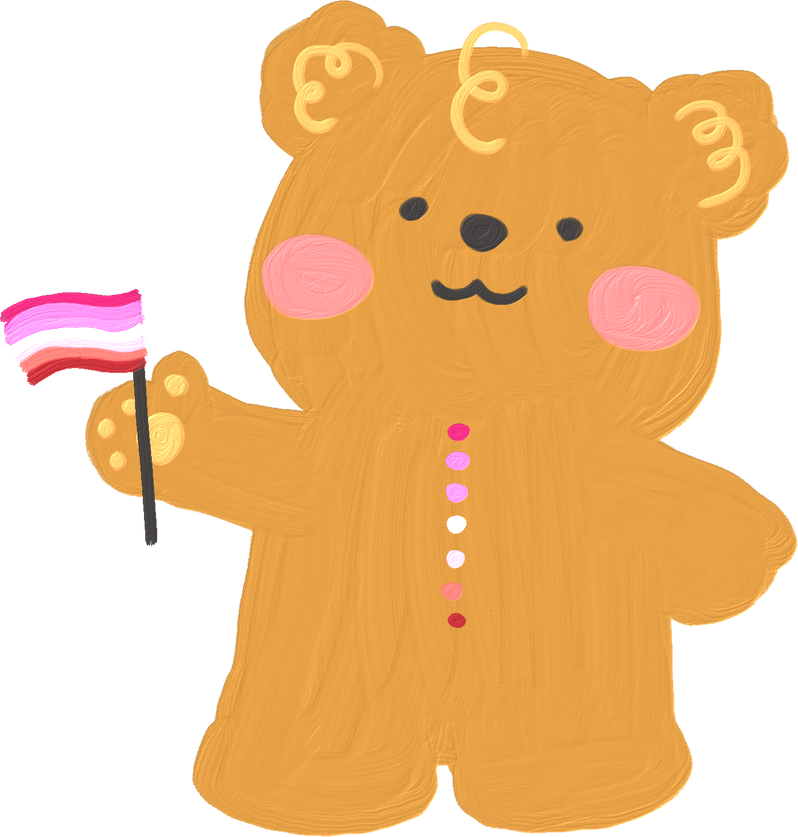 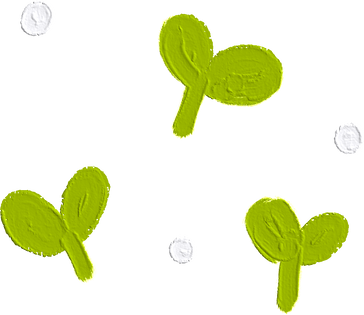 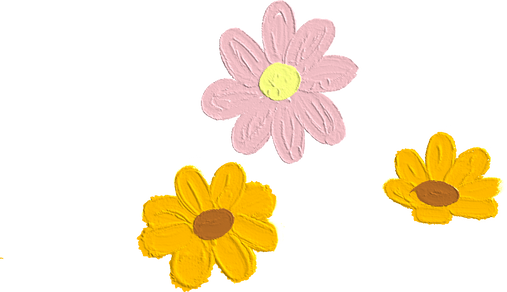 [Speaker Notes: 金钱的财富不是我们生活的全部也不是生命的意义，而是我们用这些财富去做什么。我们的生活是多姿多彩的。比如：（PPT里提到的可以选几个出来highlight)。然后过度到下一个Slide – 小朋友你今天在这堂课中的收获是什么？]
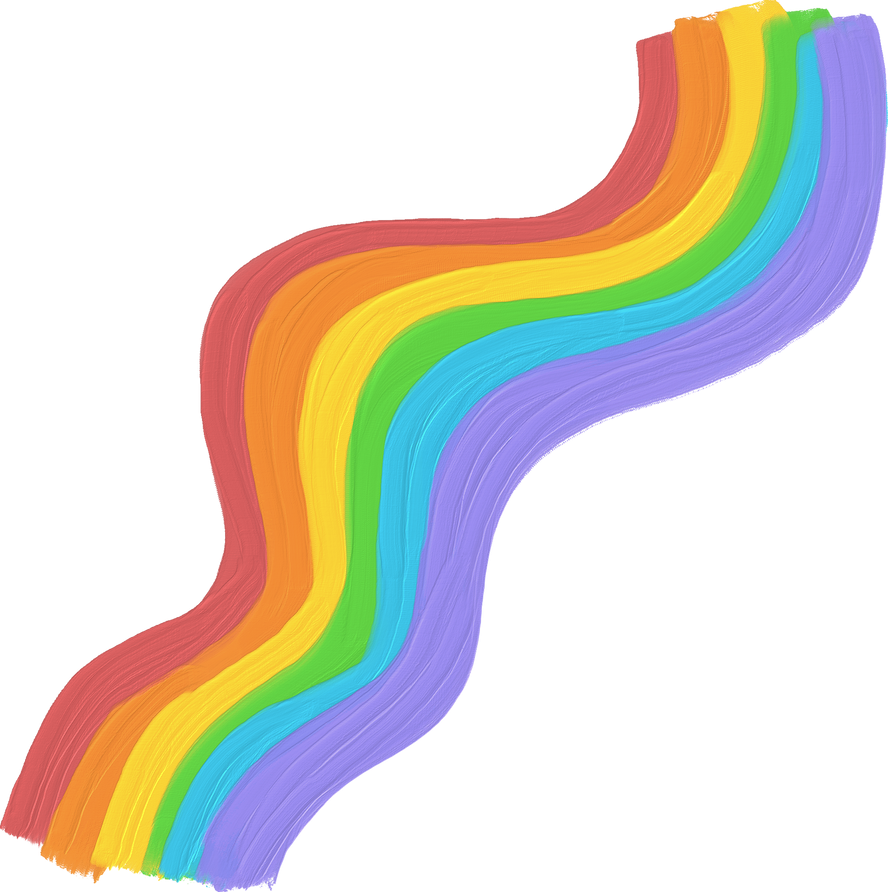 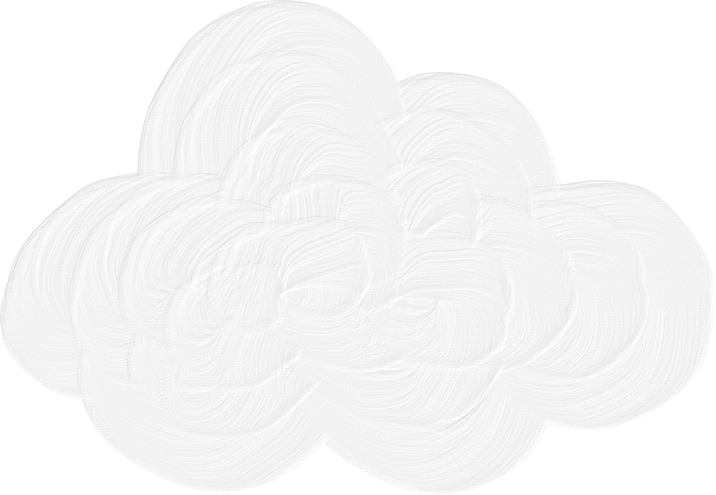 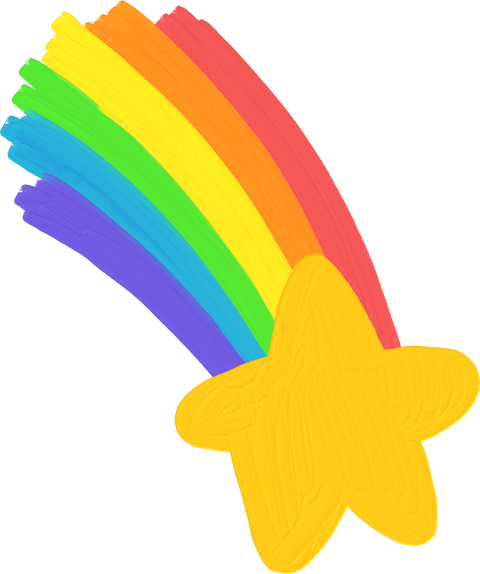 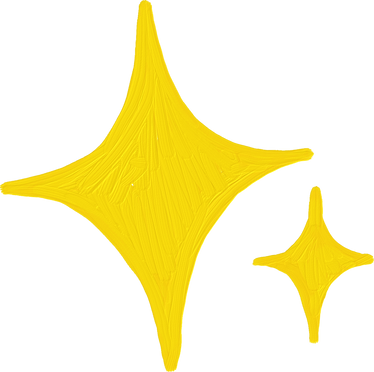 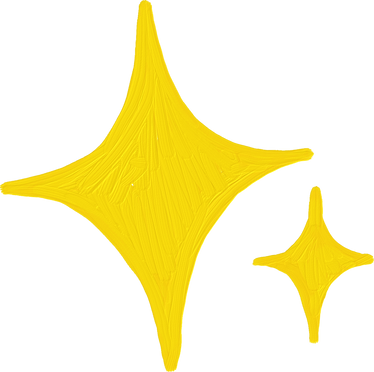 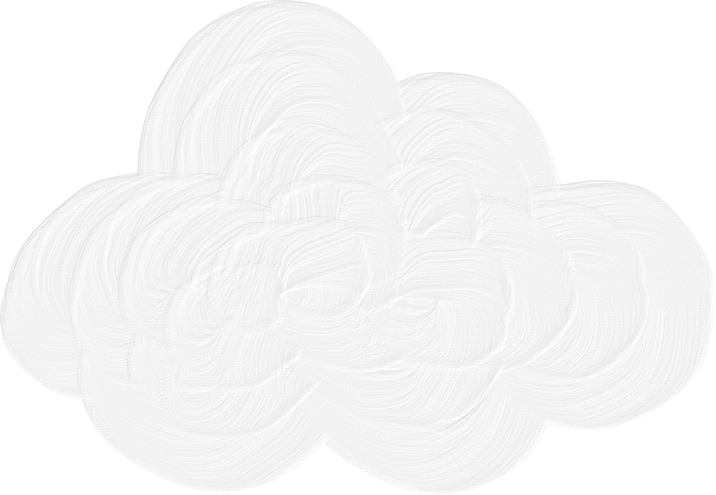 分享你今天的收获
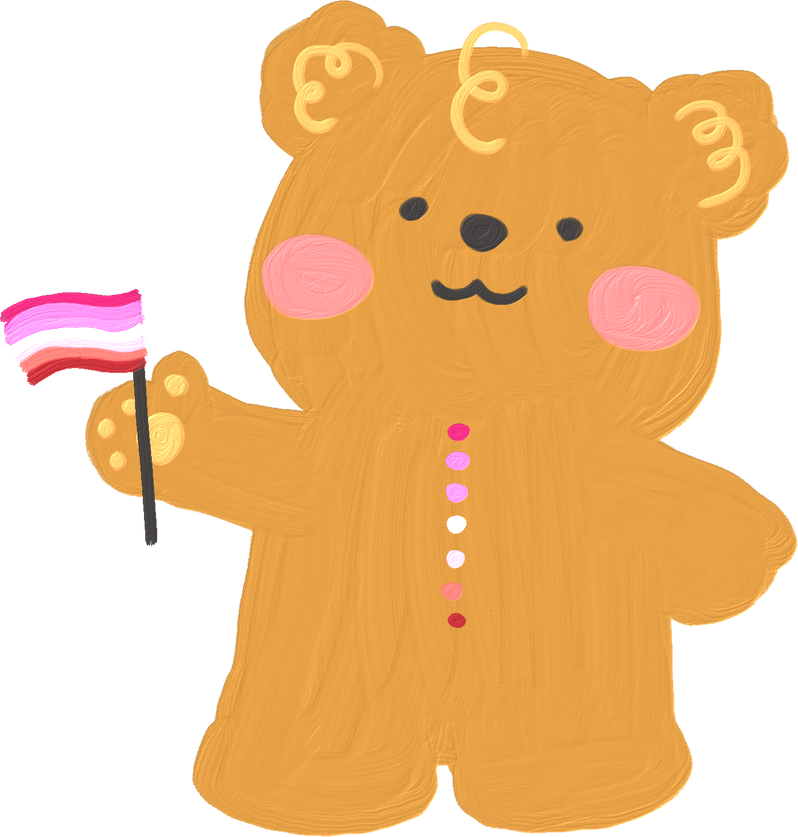 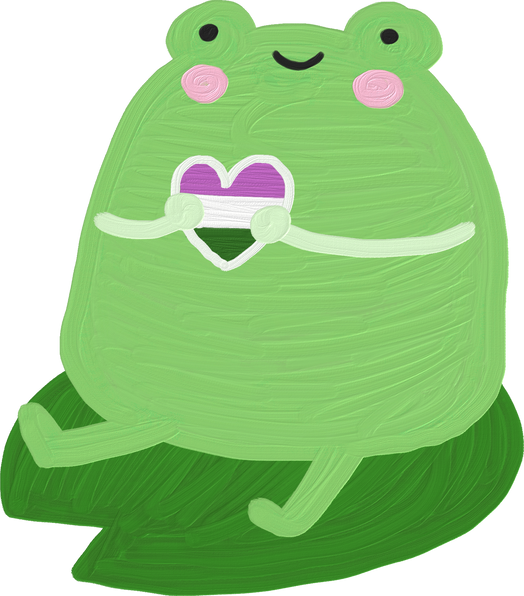 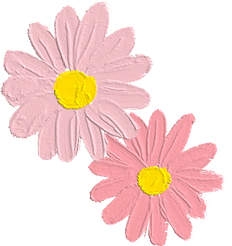 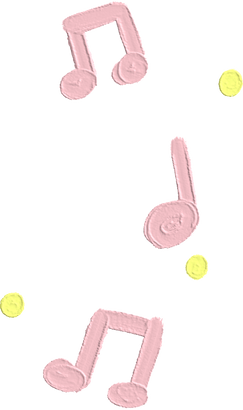 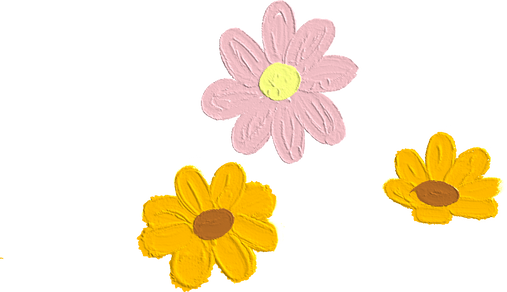 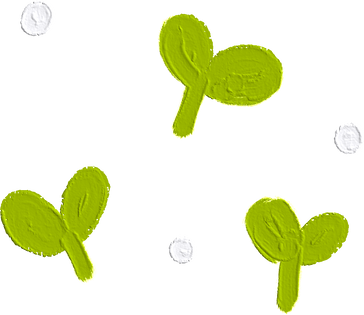 [Speaker Notes: 请小朋友讲一讲今天的收获是什么，或者游戏里最记忆深刻的环节，等等。然后结束课程，谢谢小朋友的积极参与。。。]